ЛИСТАЕМ СТРАНИЦЫ ИСТОРИИ
ВСТРЕЧИ С ВЕТЕРАНАМИ ВЕЛИКОЙ ОТЕЧЕСТВЕННОЙ ВОЙНЫ
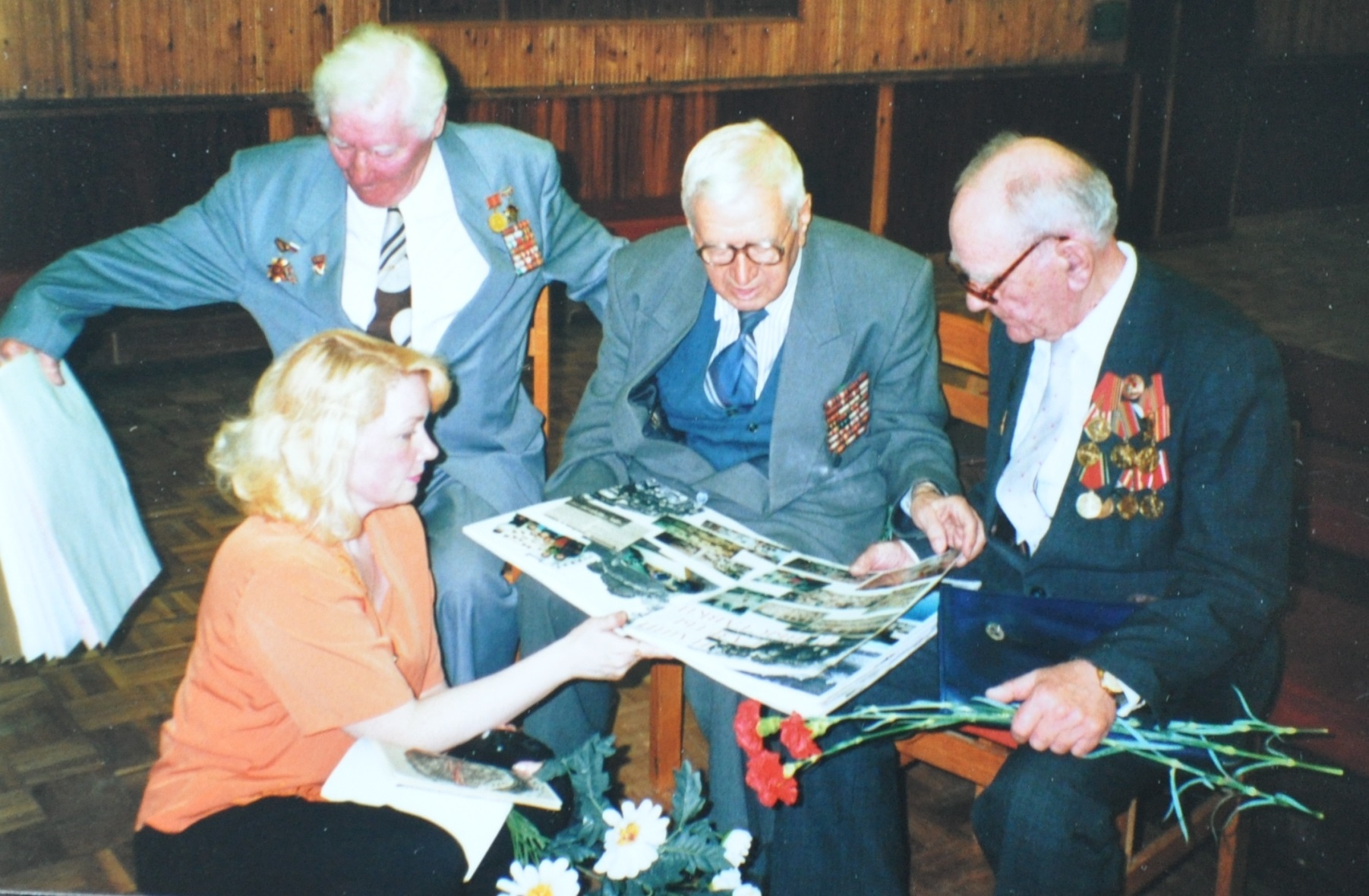 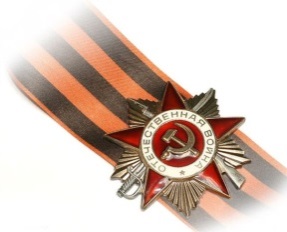 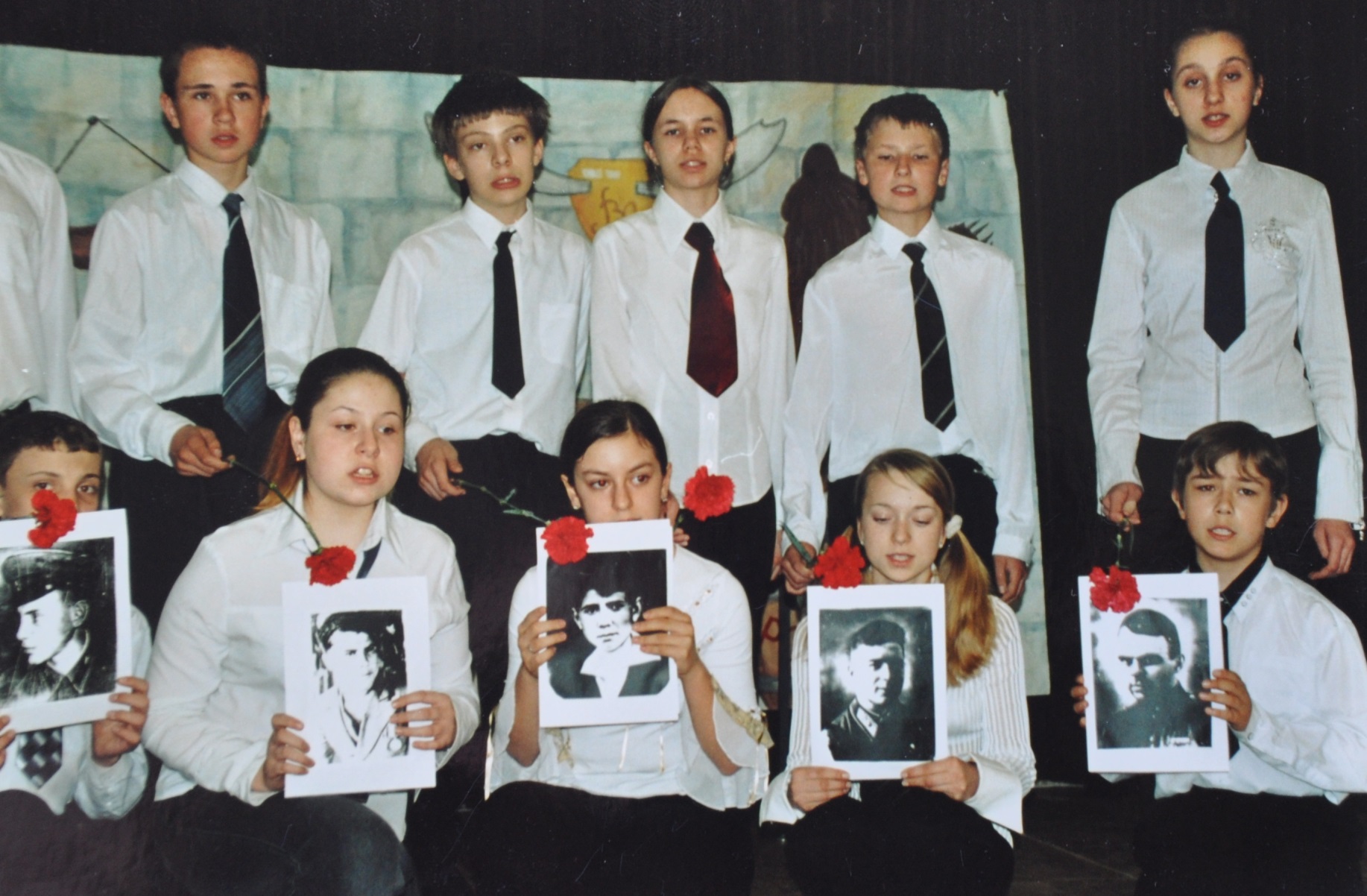 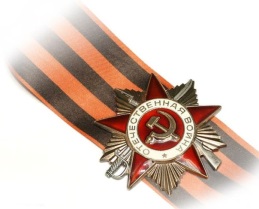 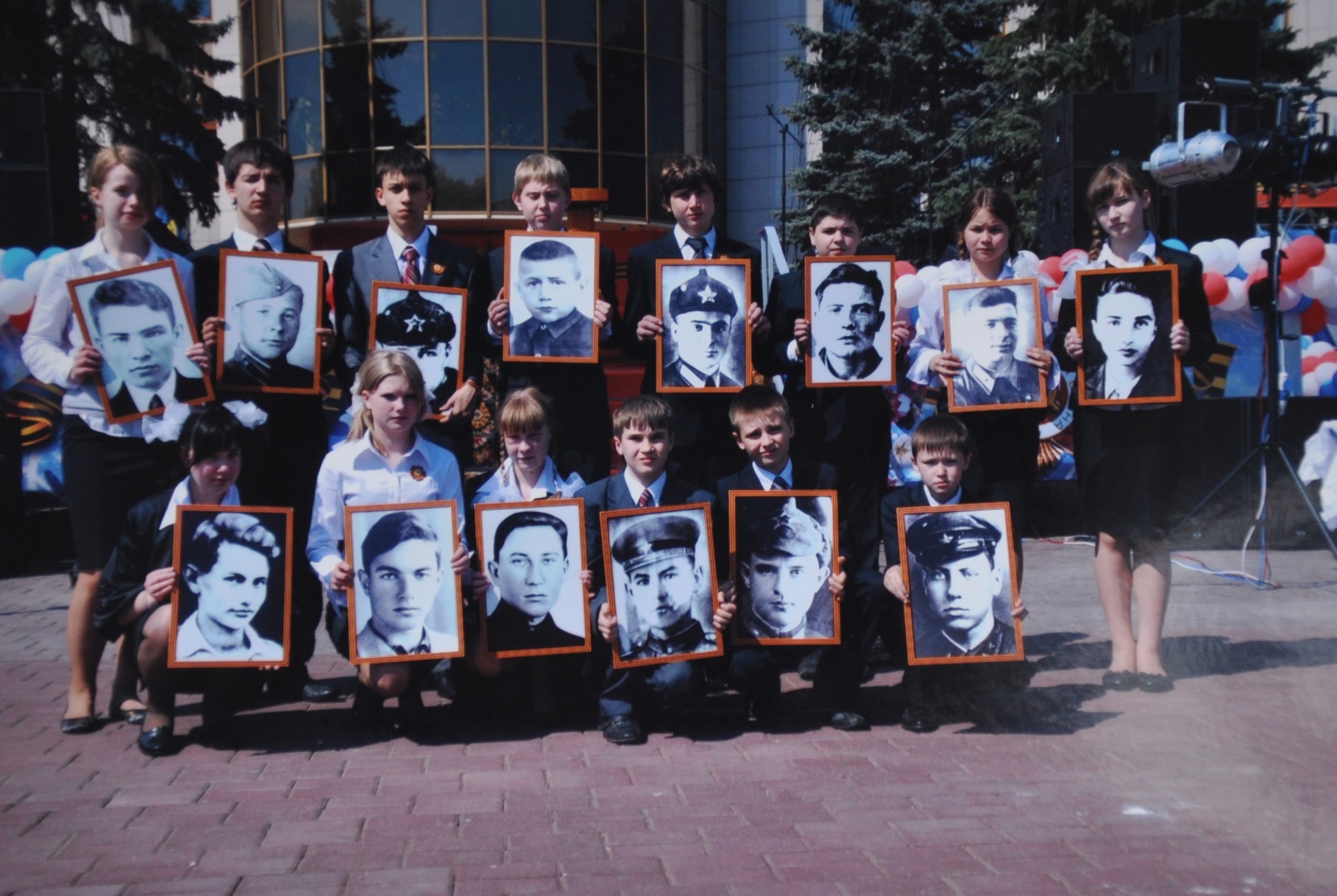 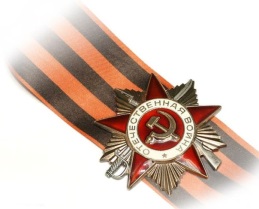 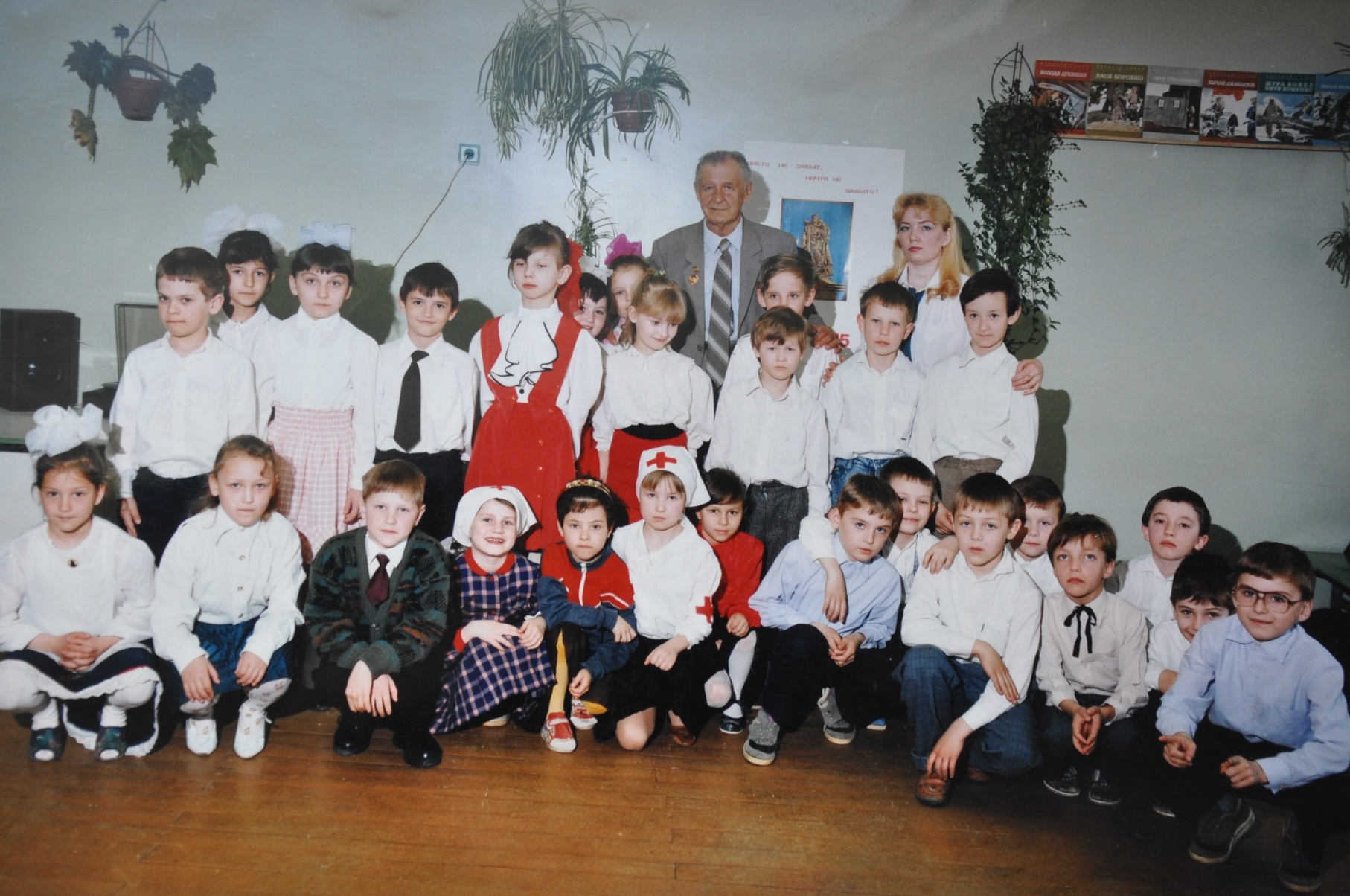 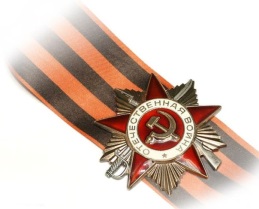 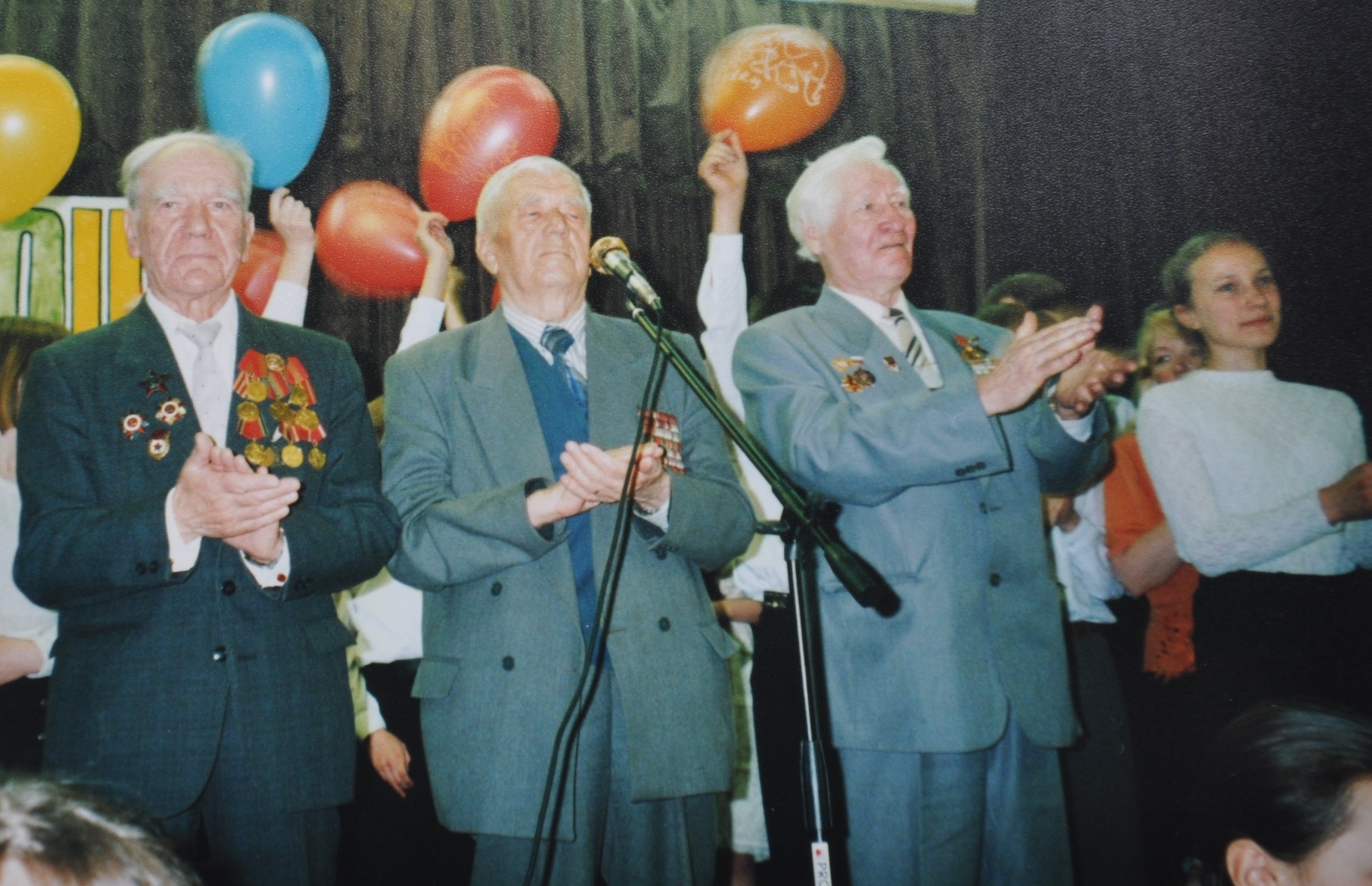 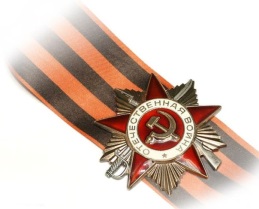 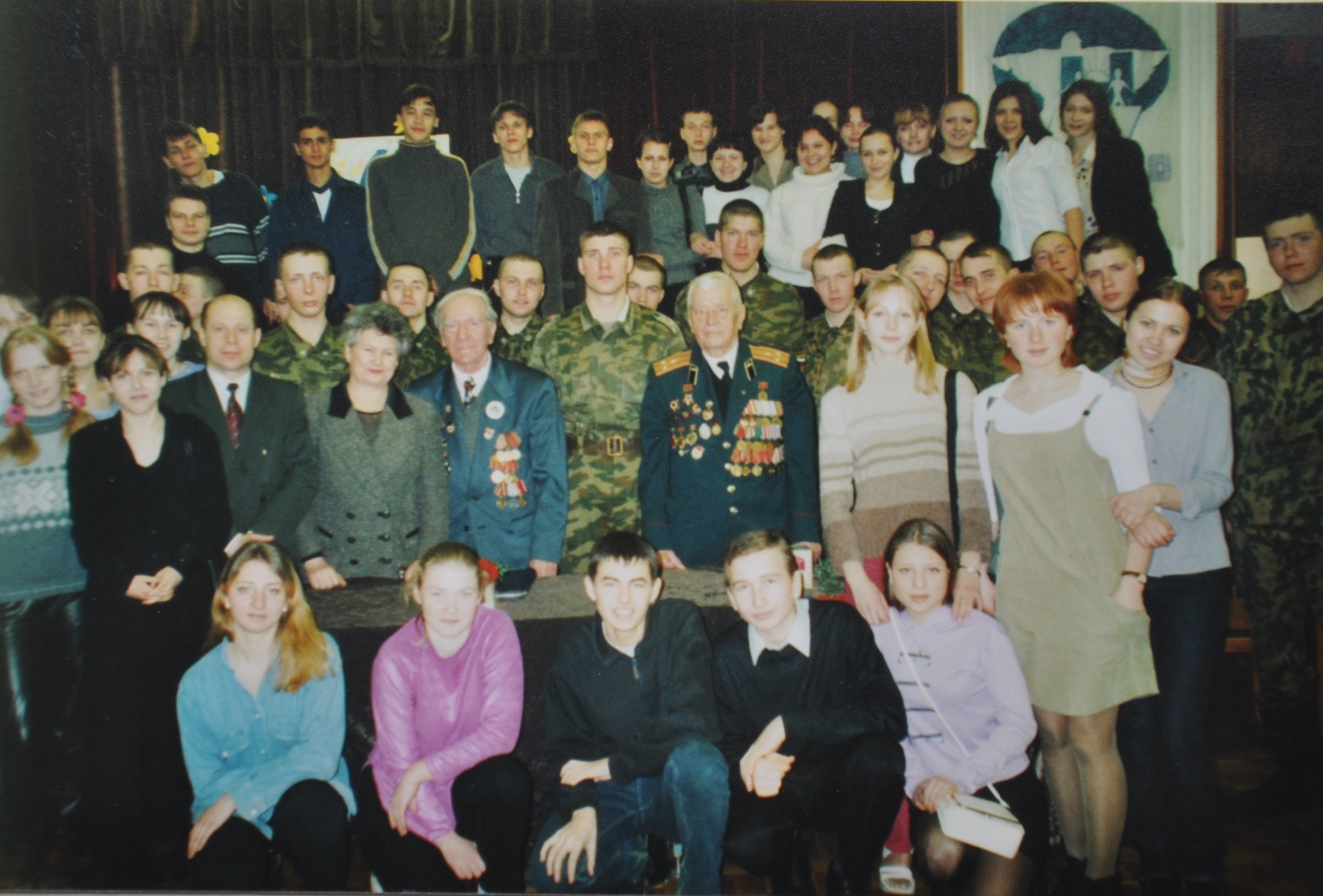 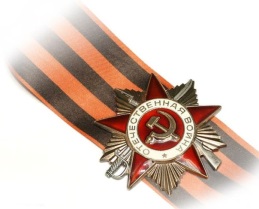 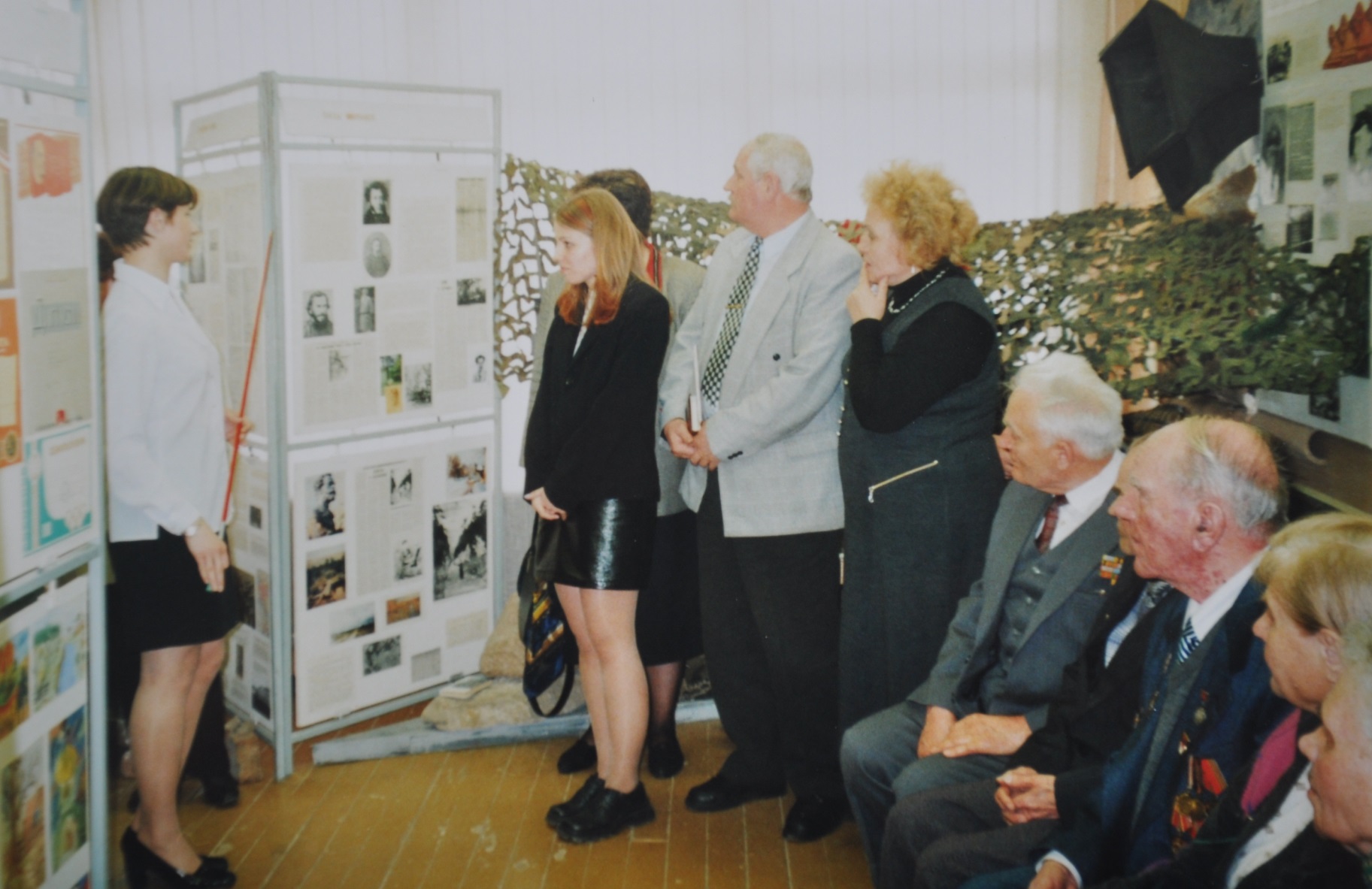 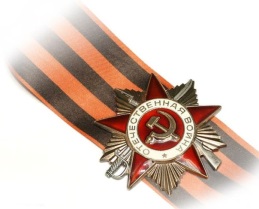 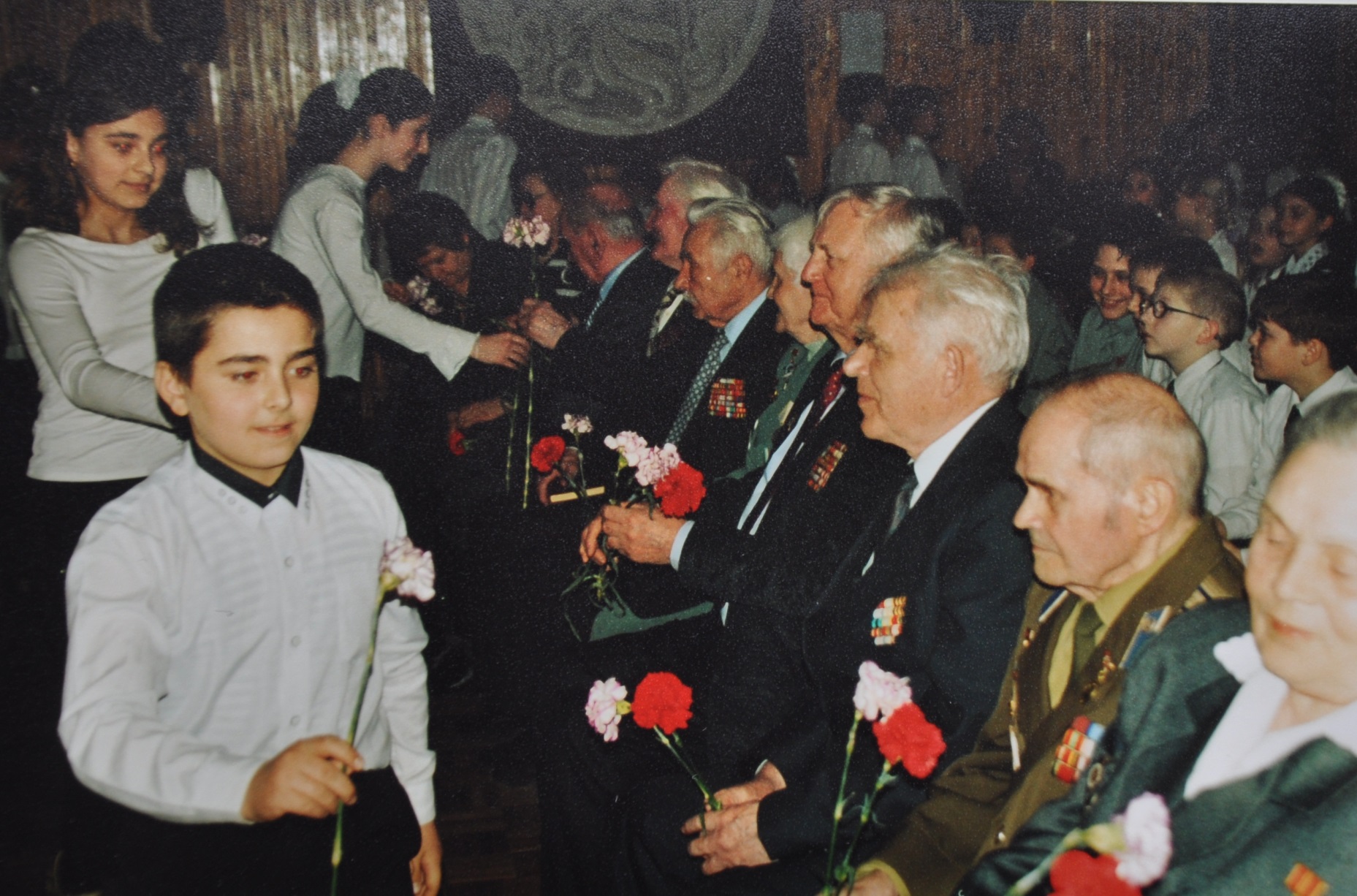 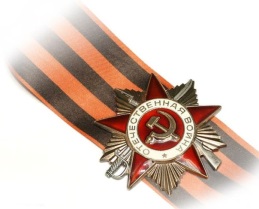 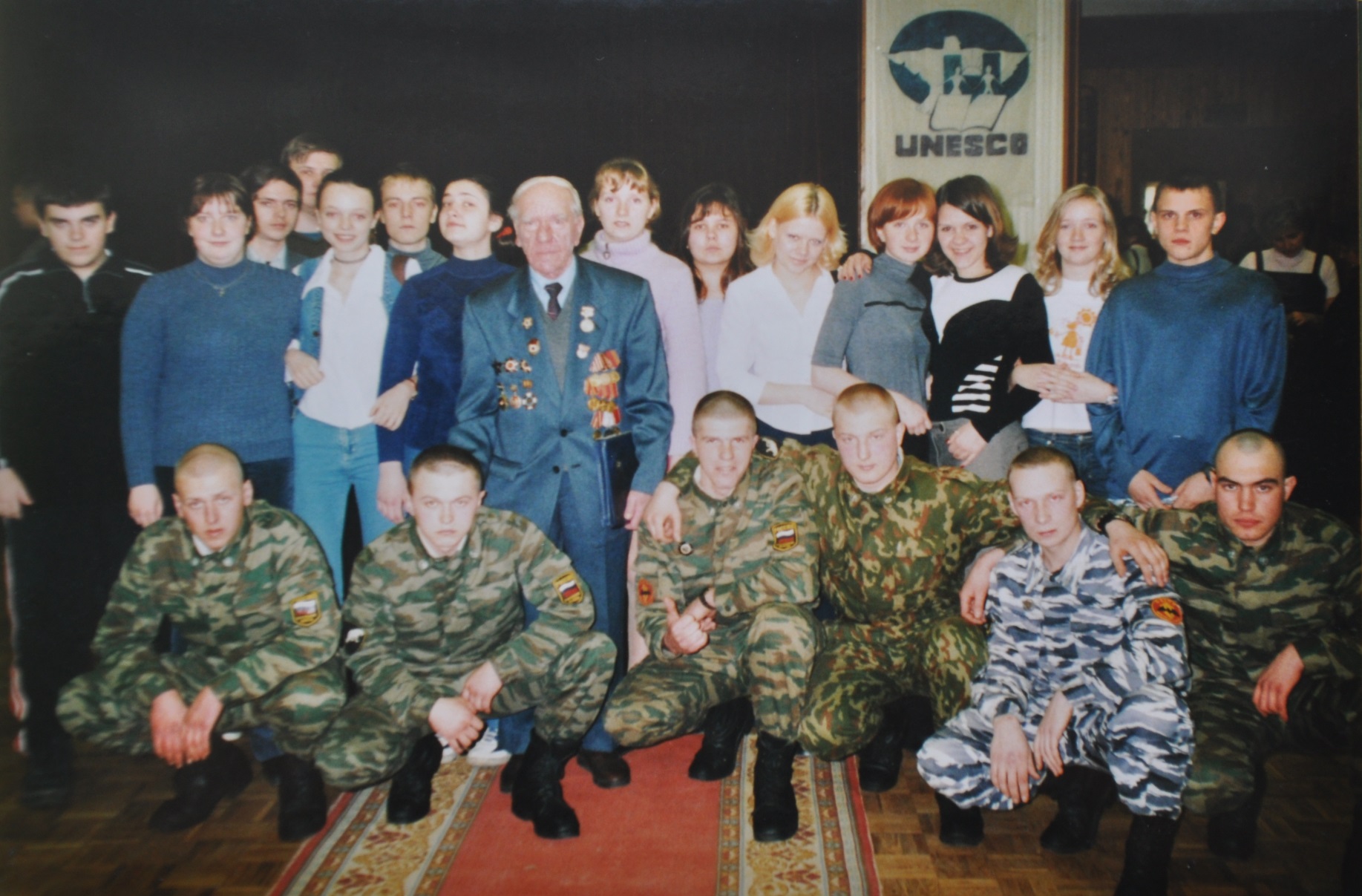 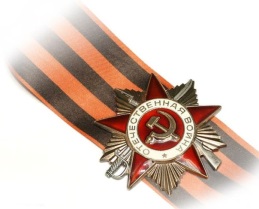 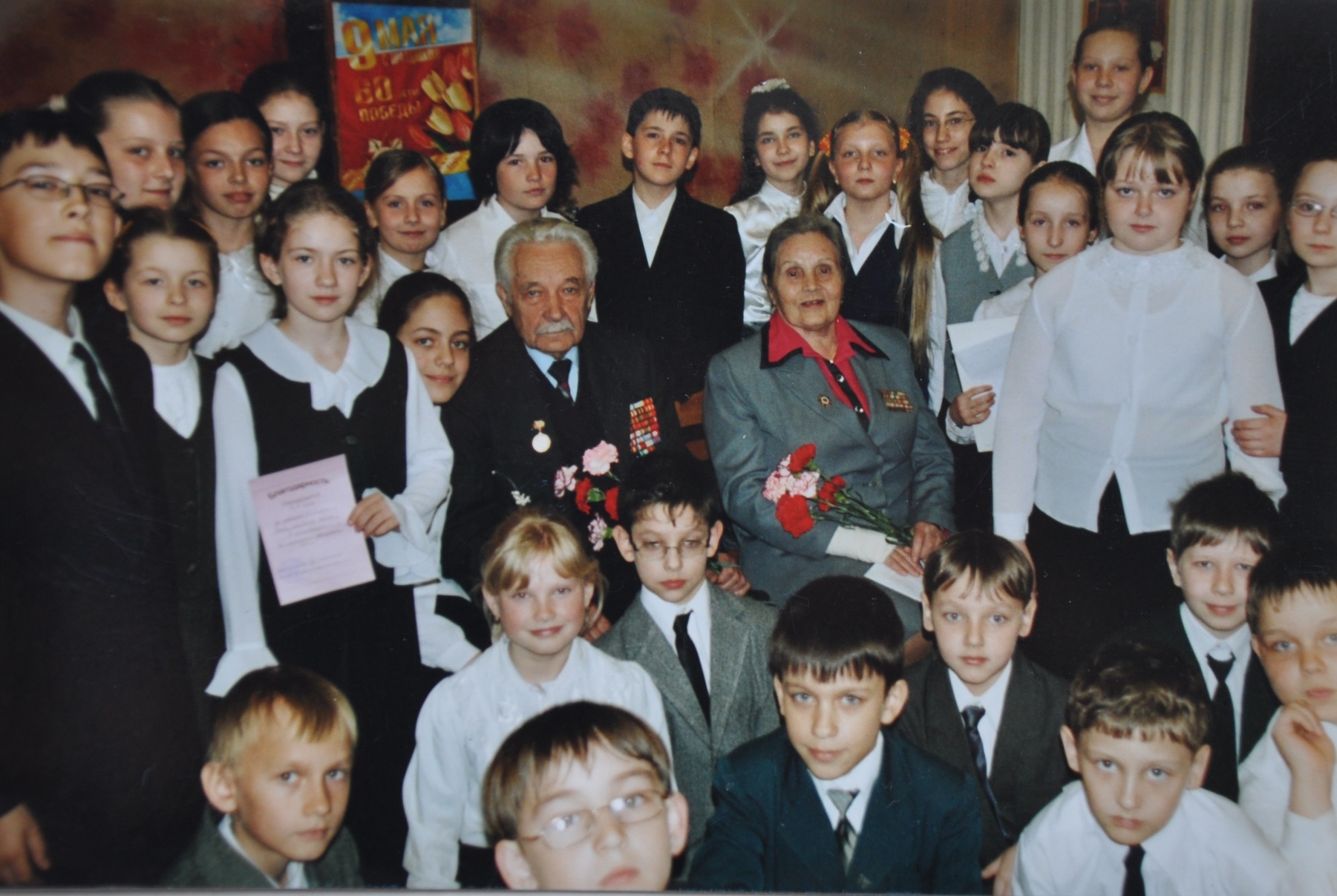 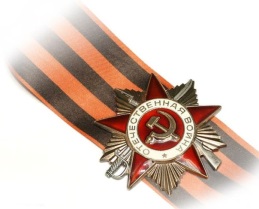 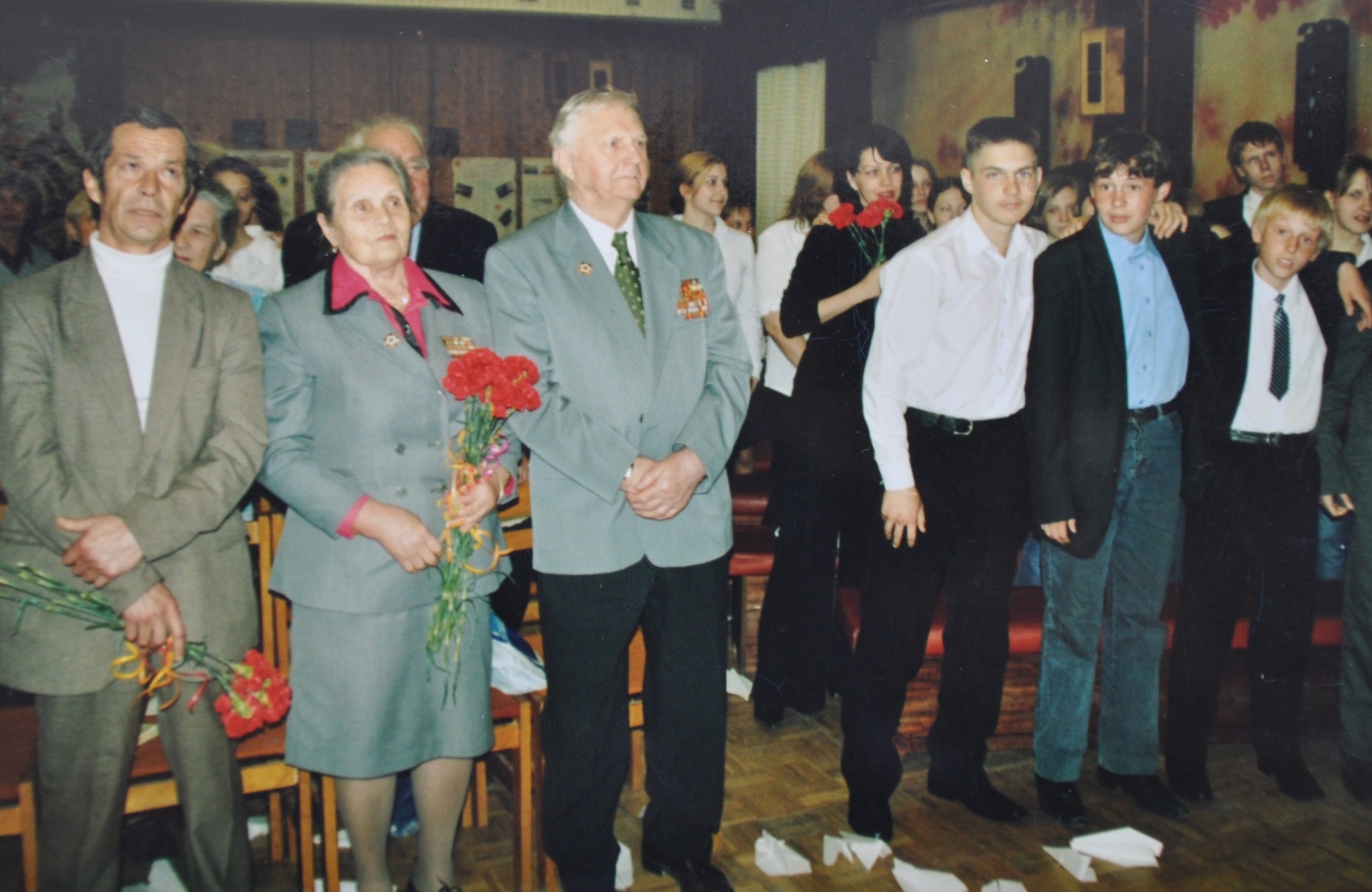 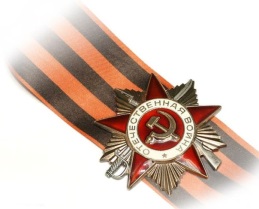 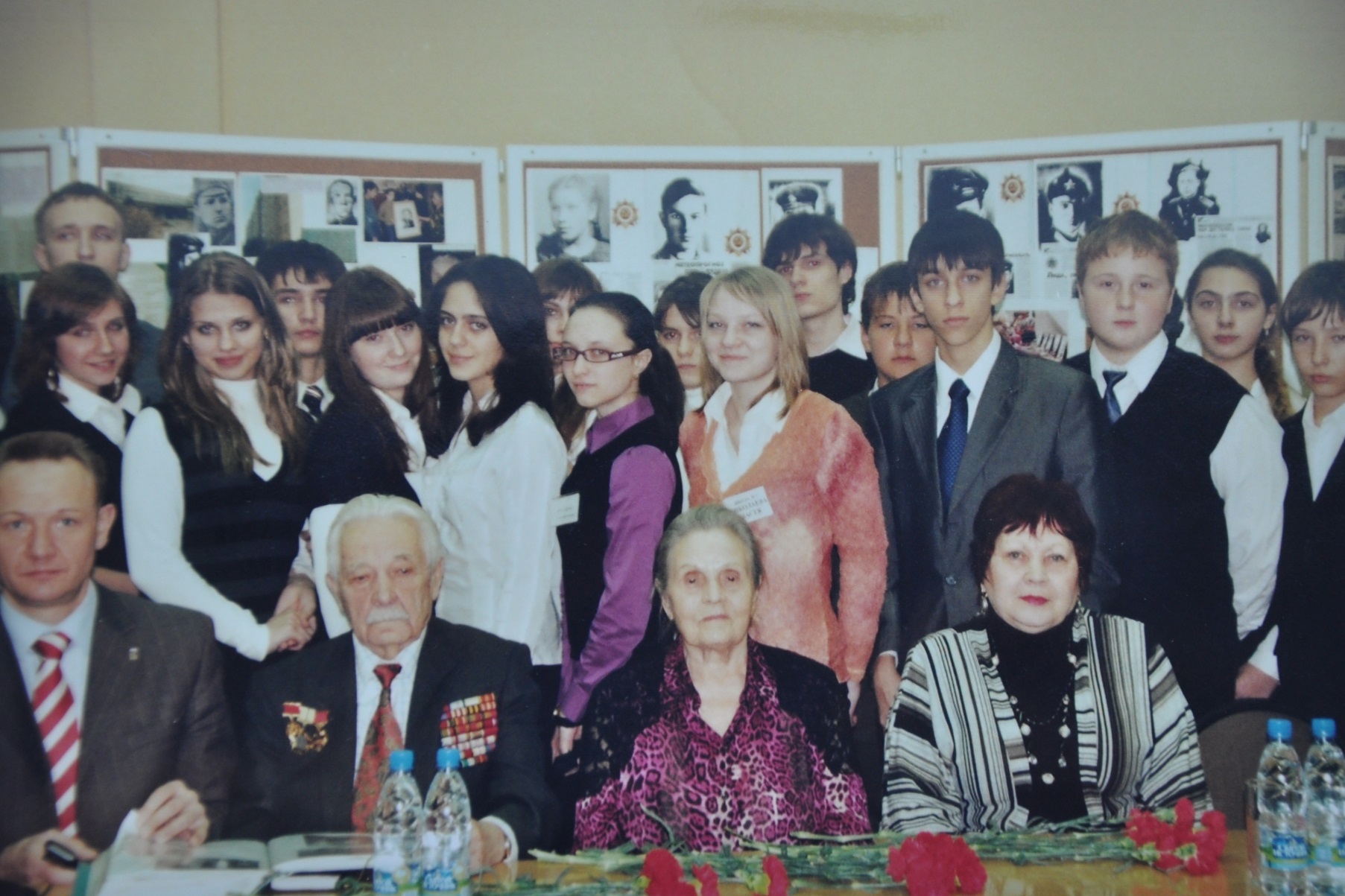 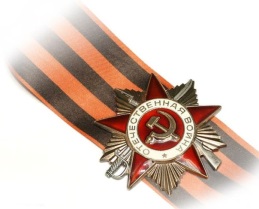 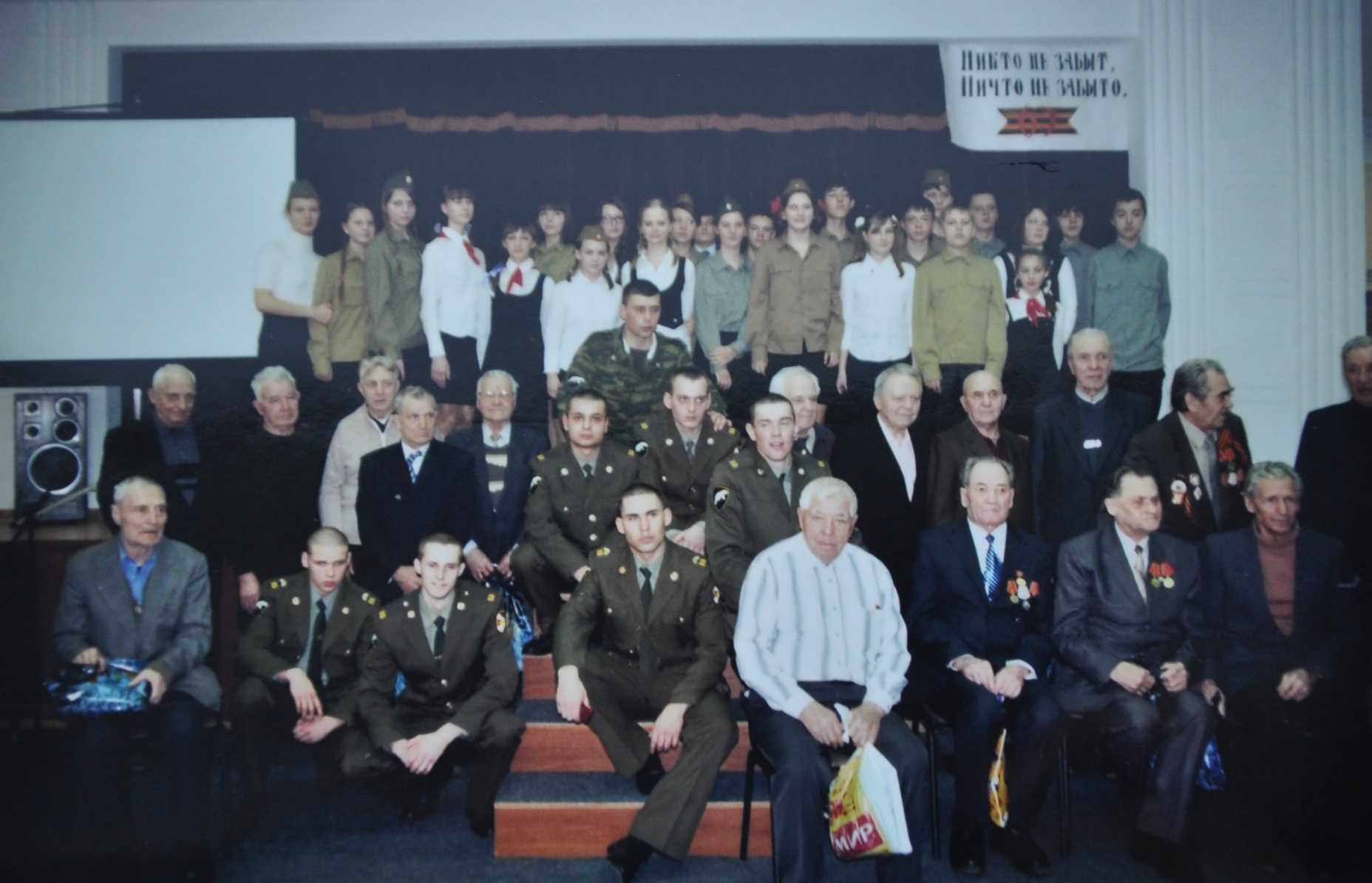 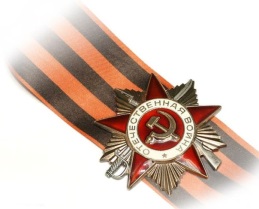 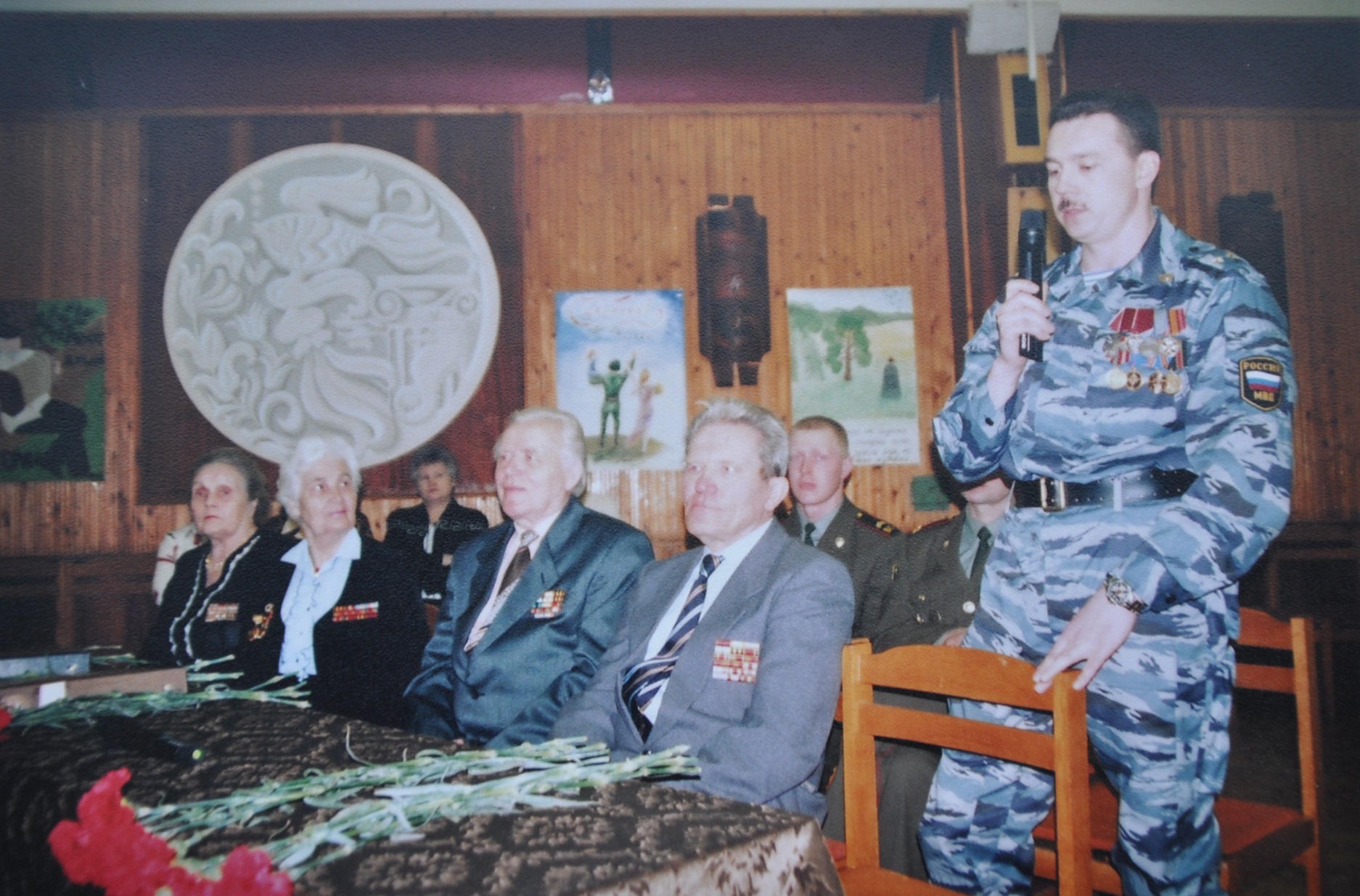 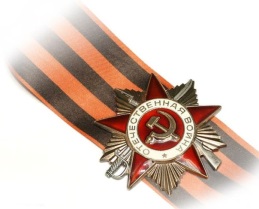 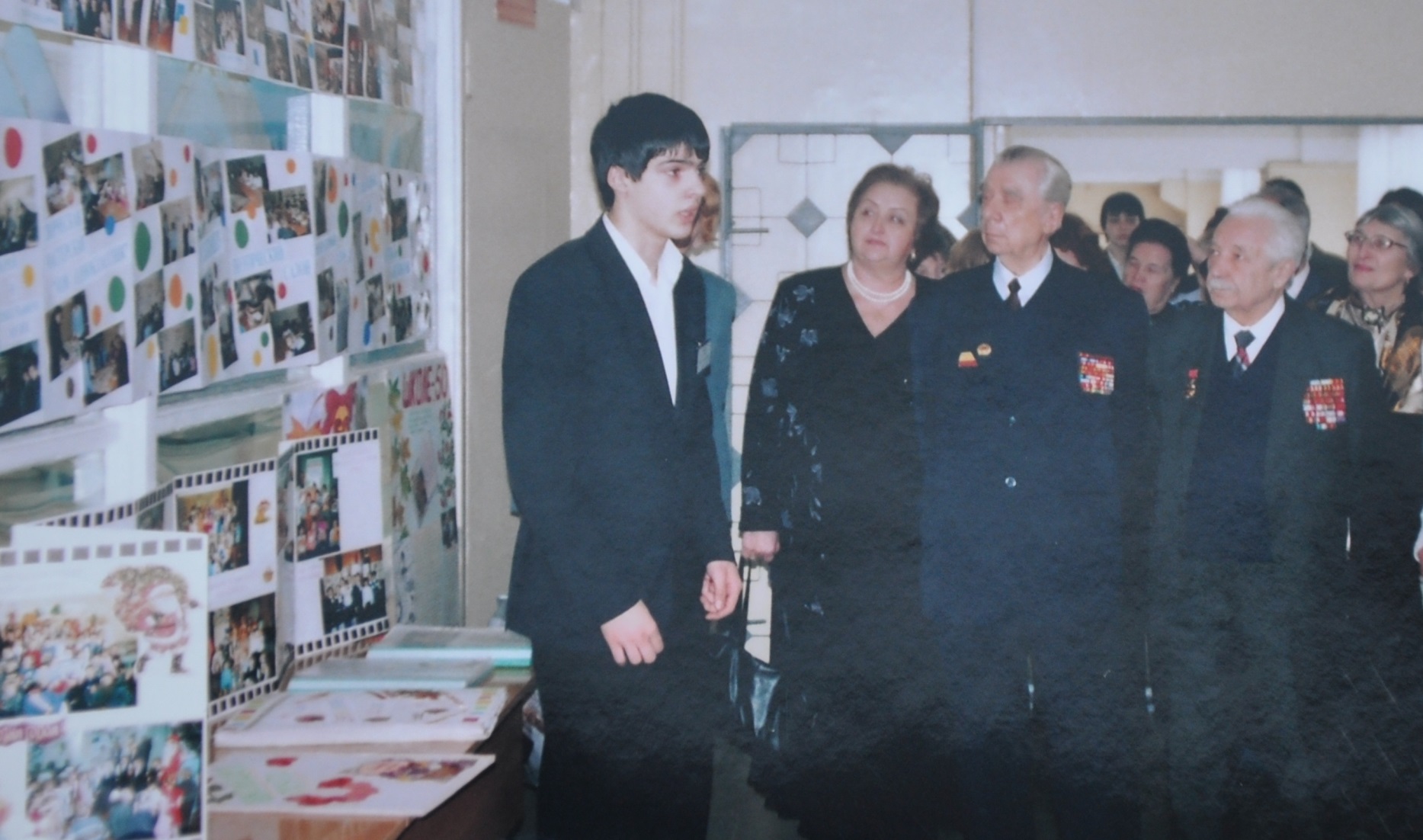 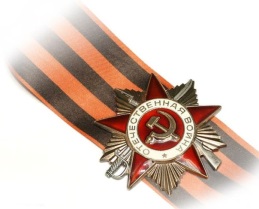 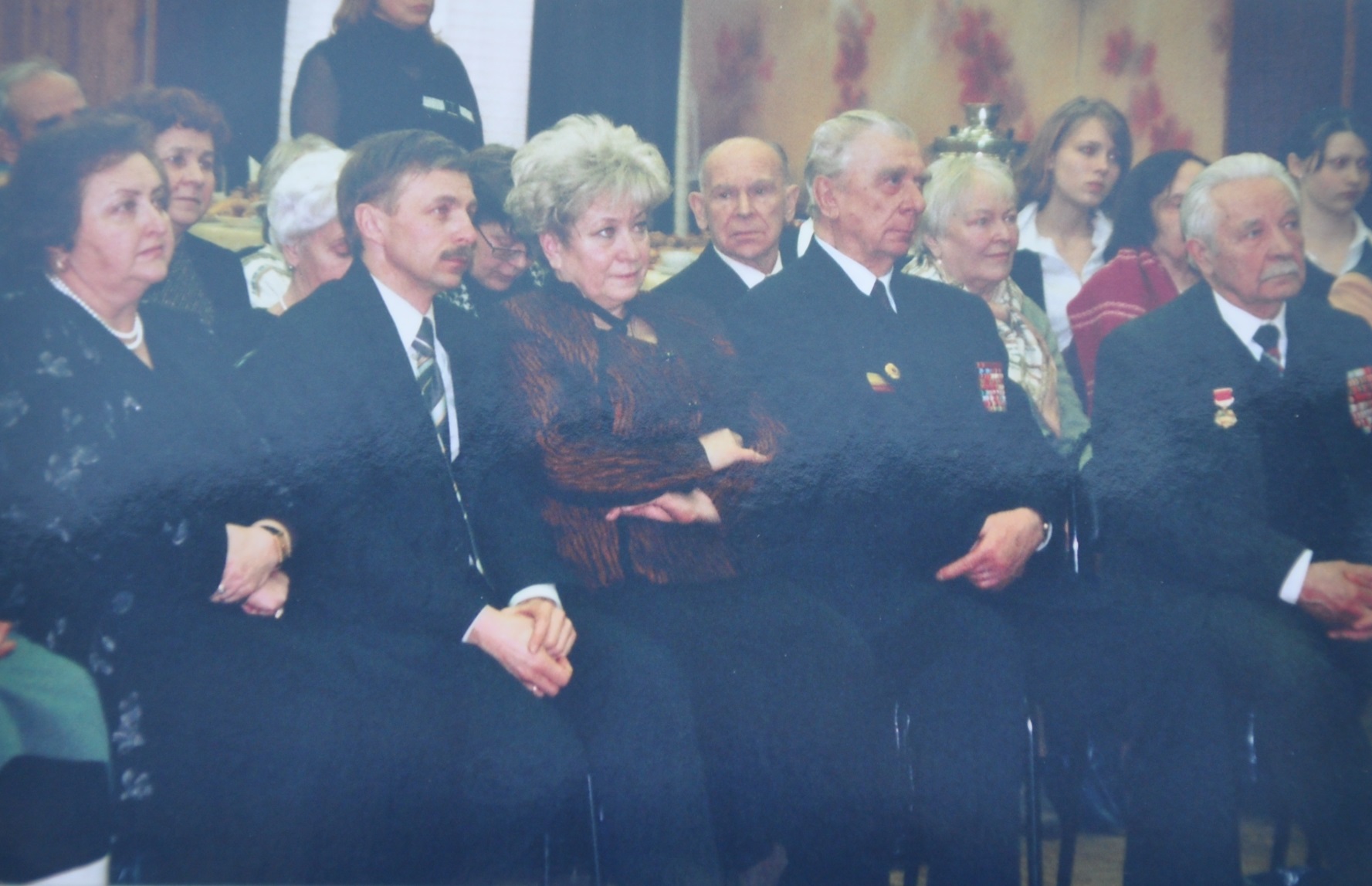 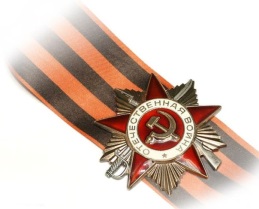 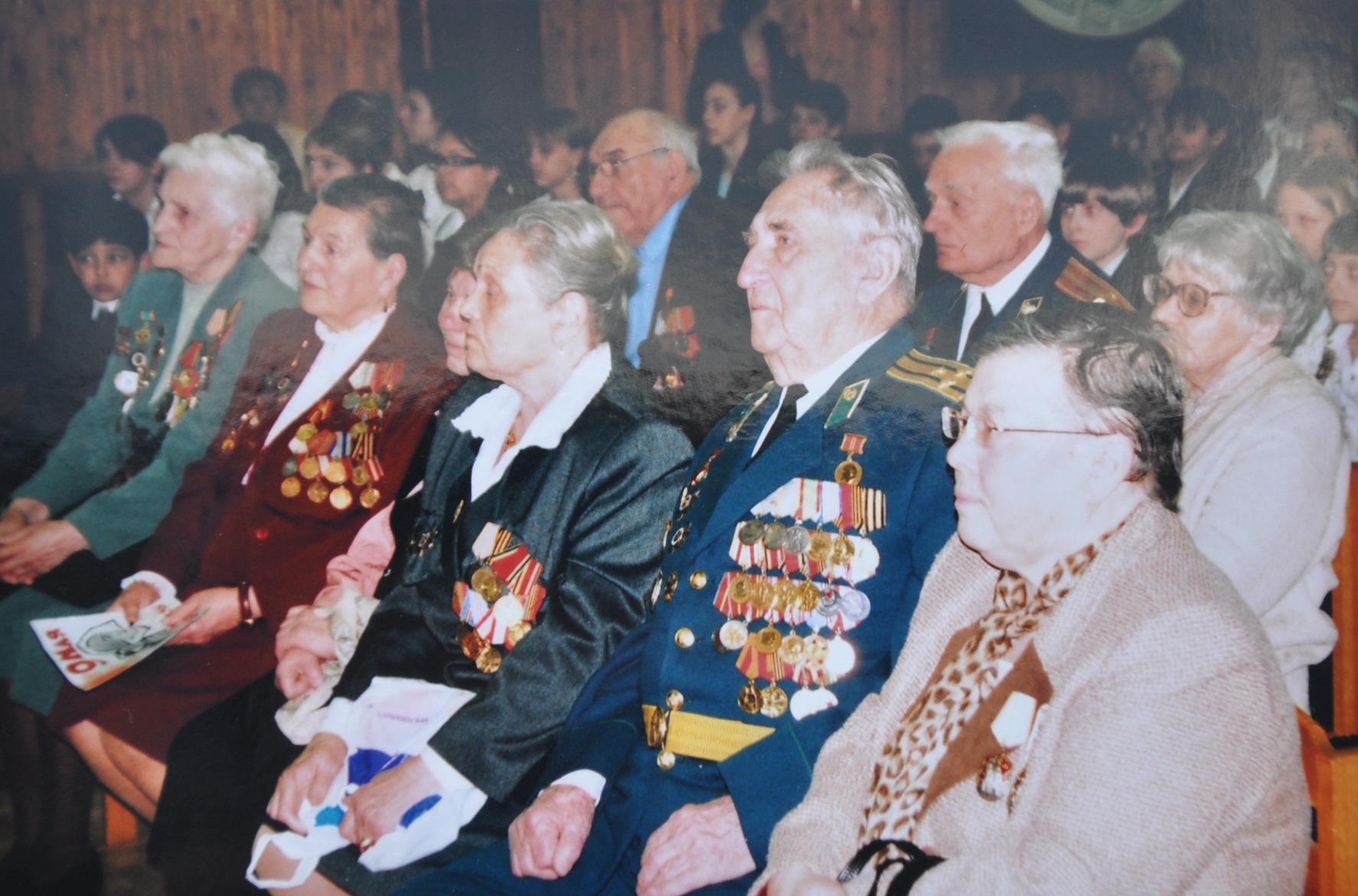 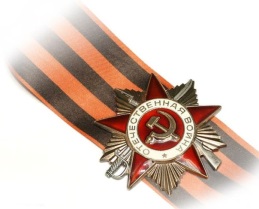 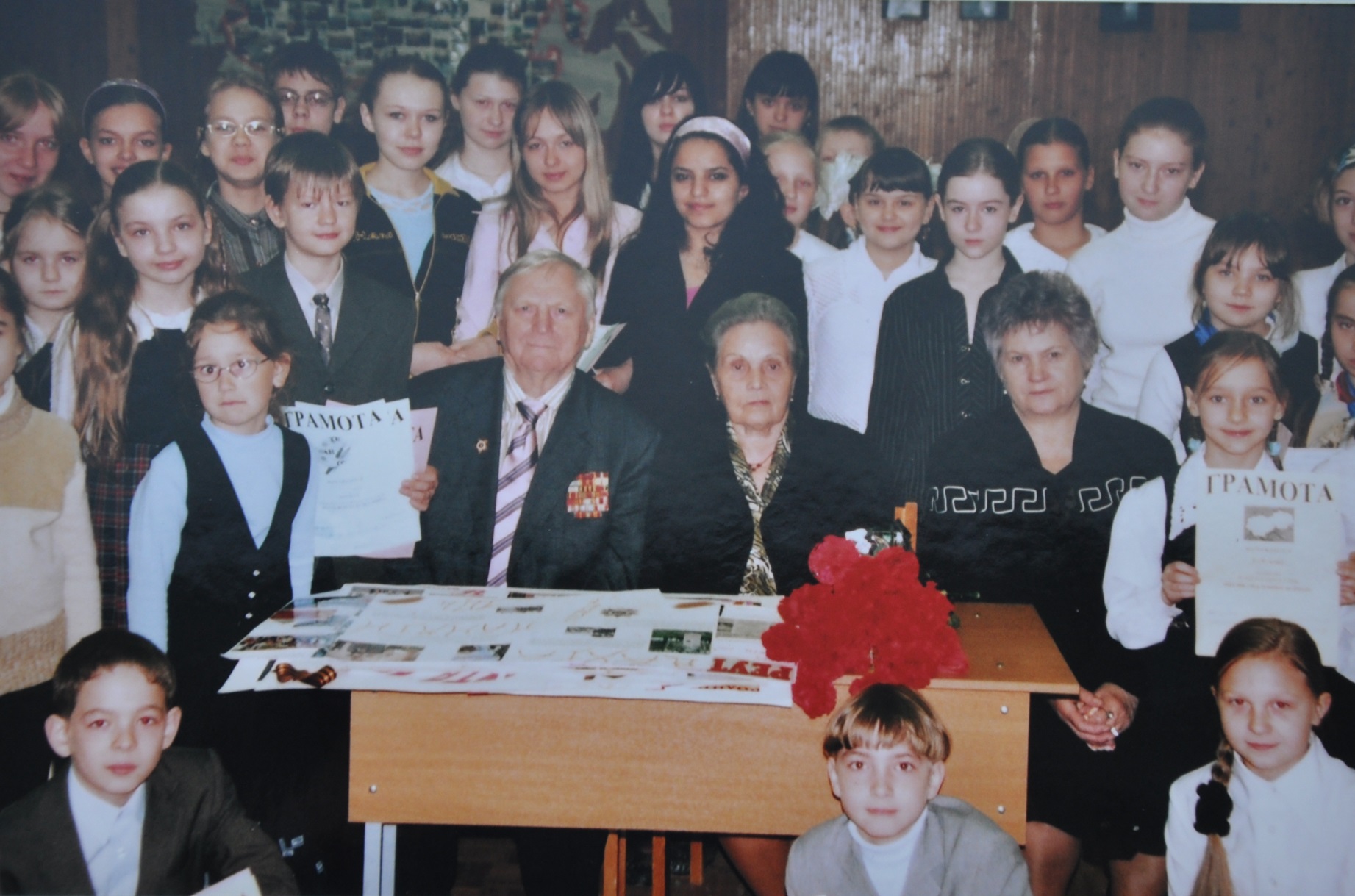 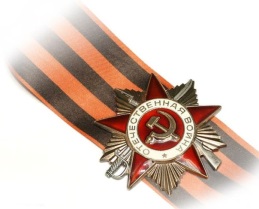 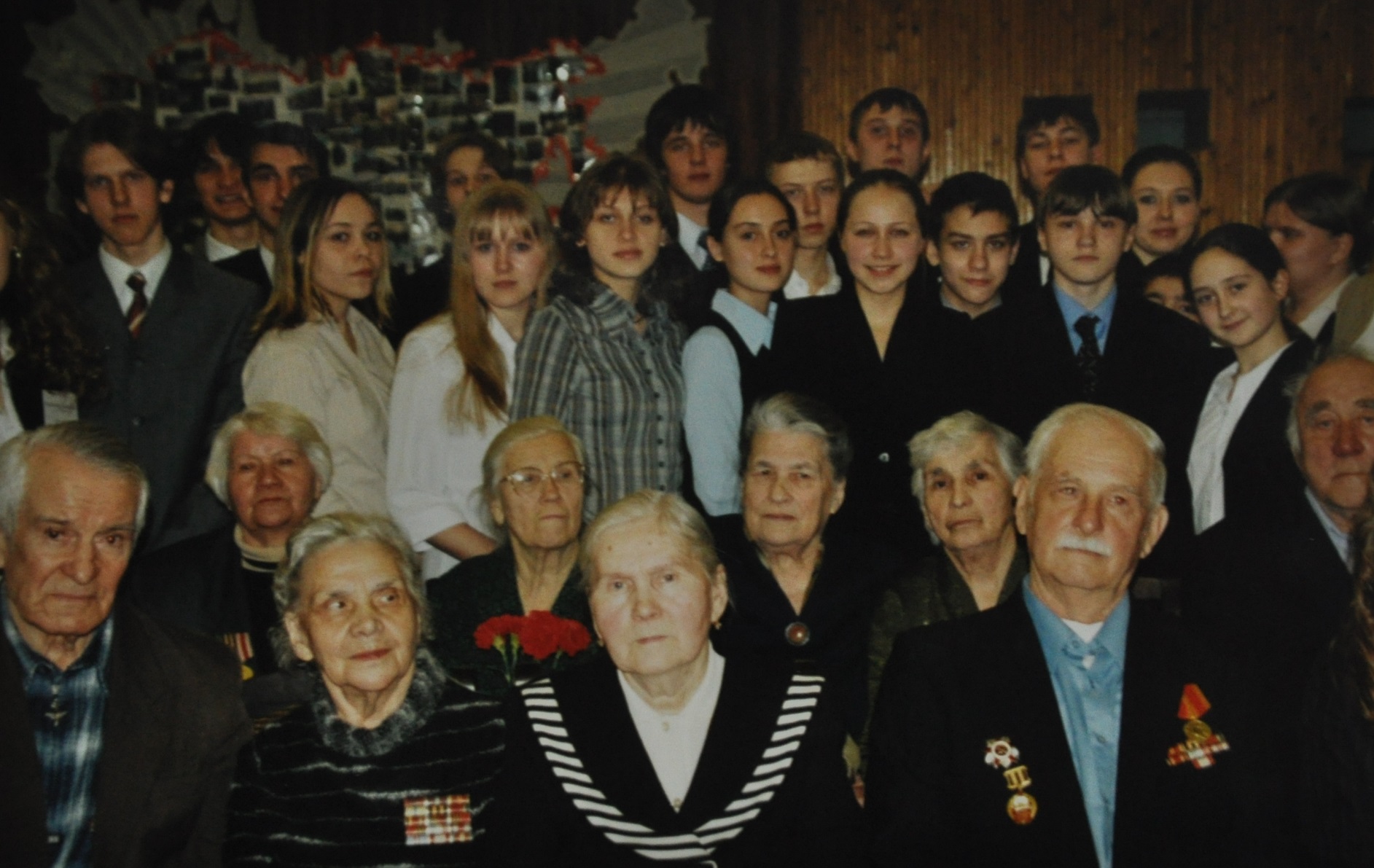 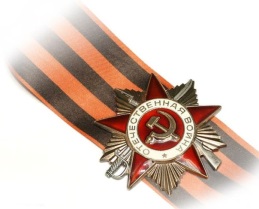 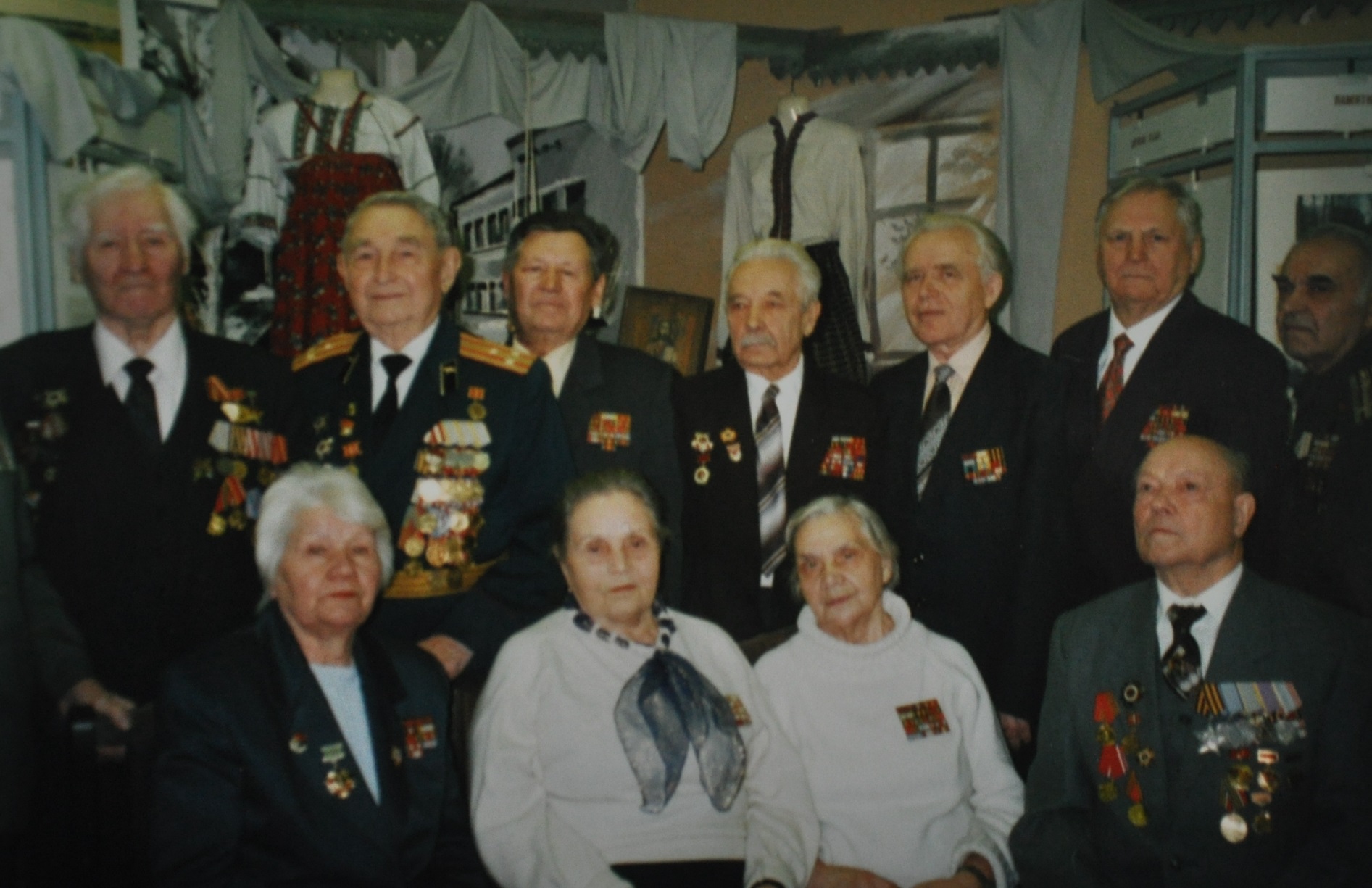 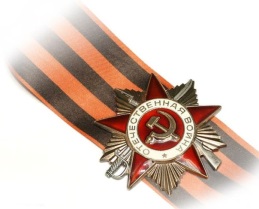 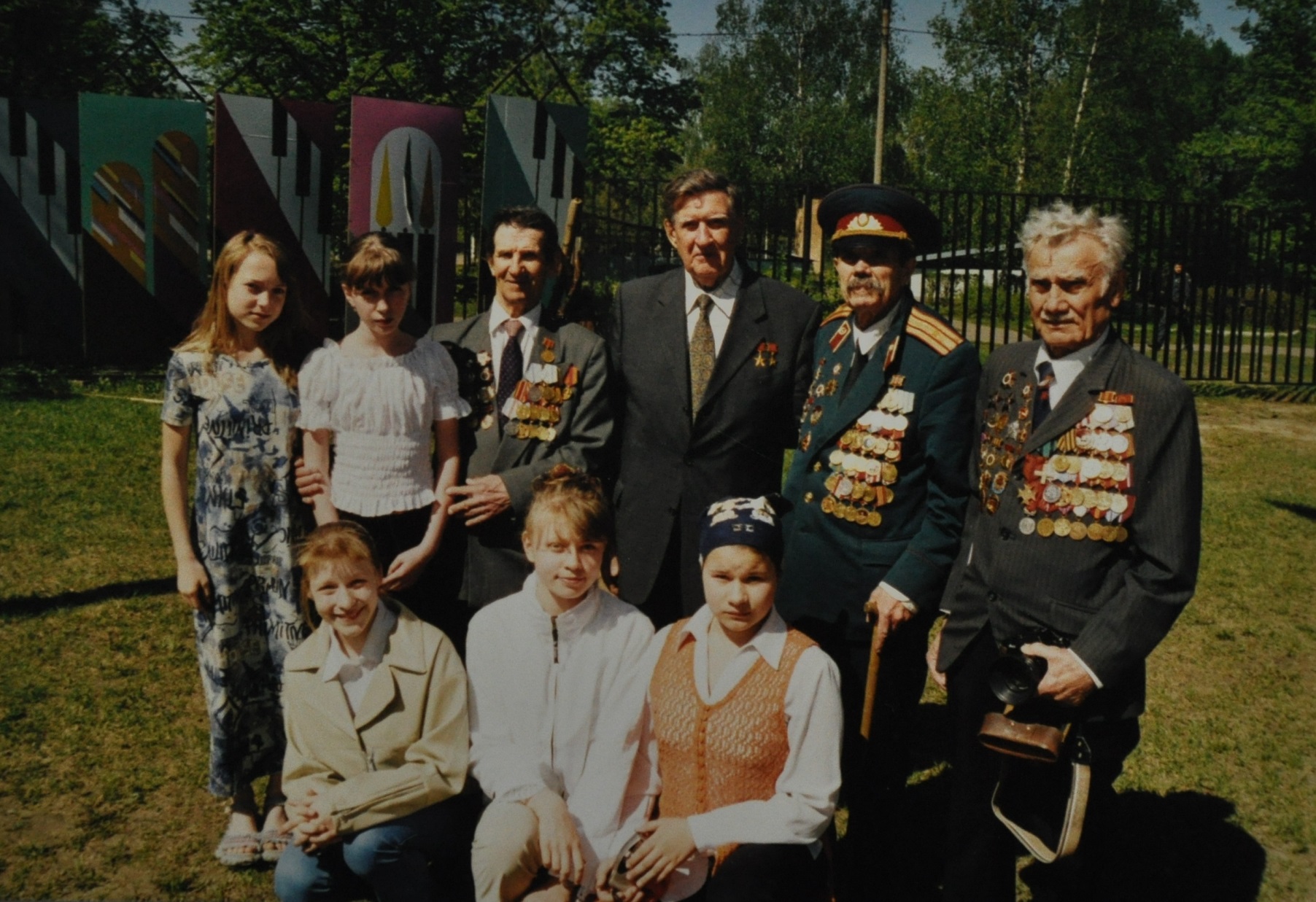 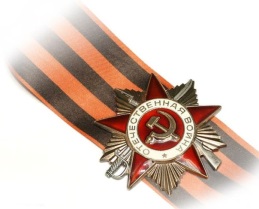 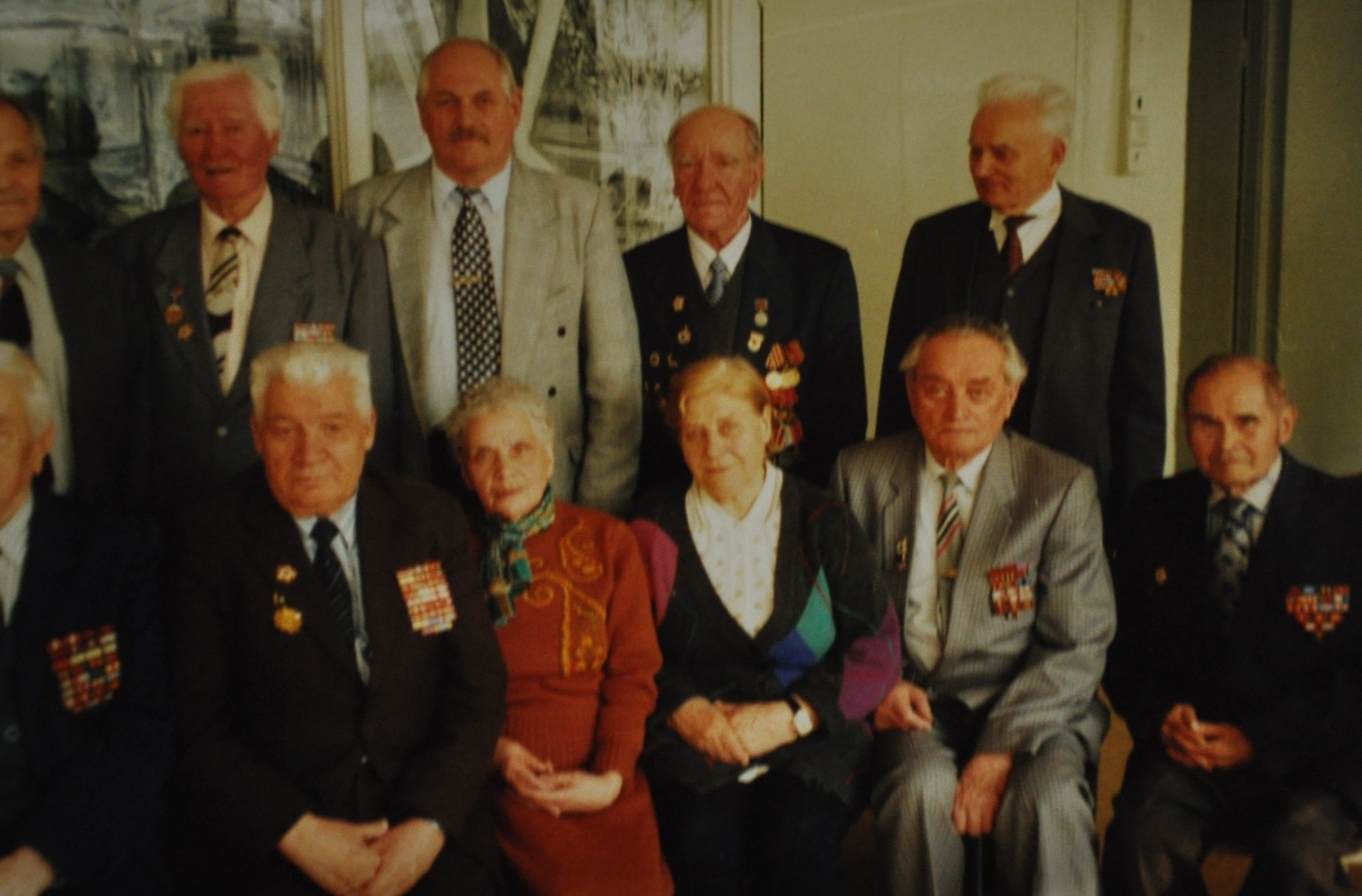 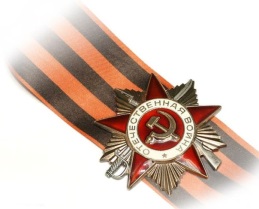 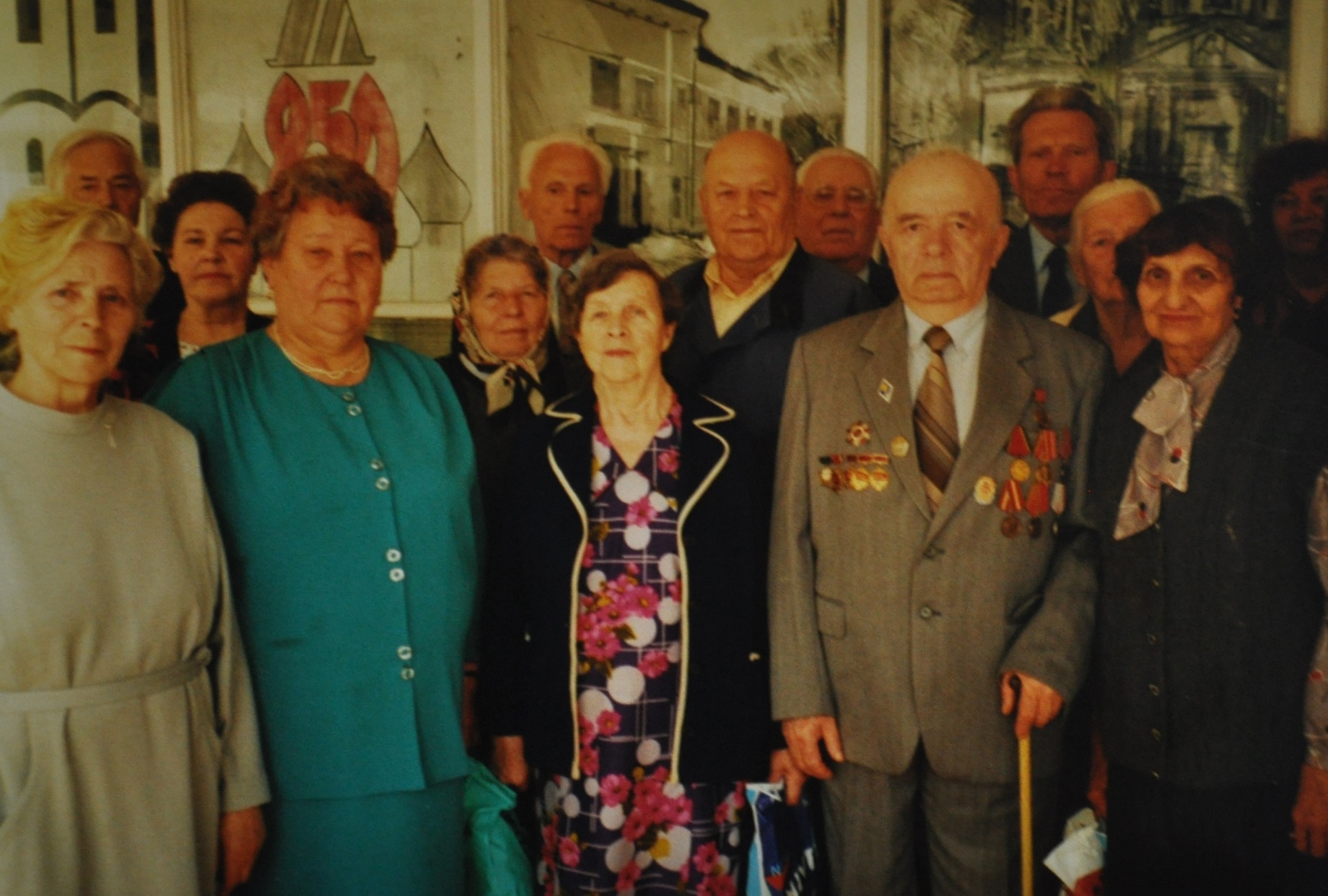 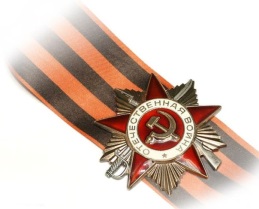 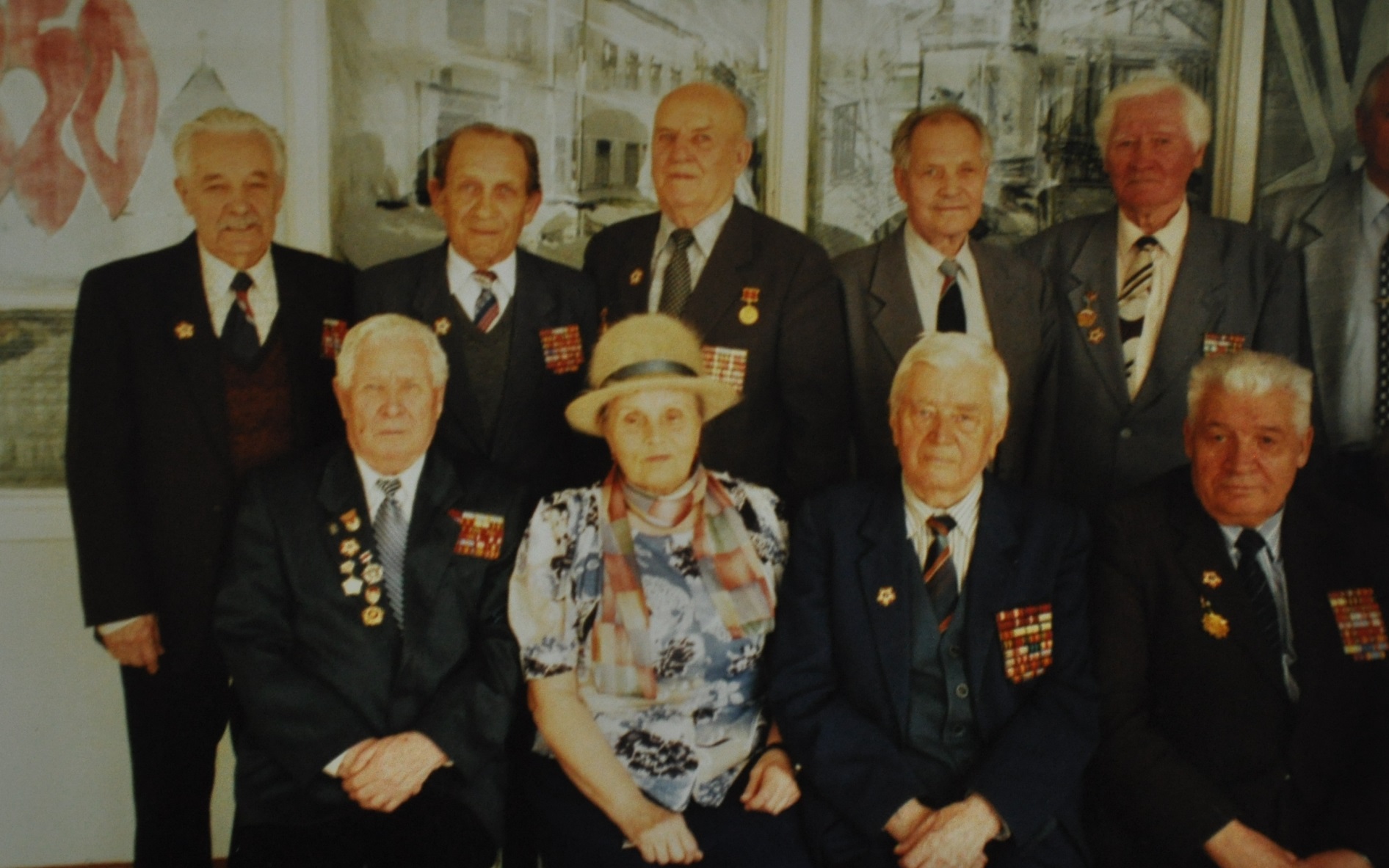 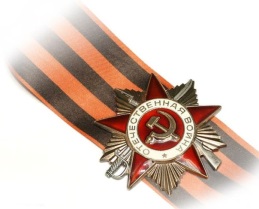 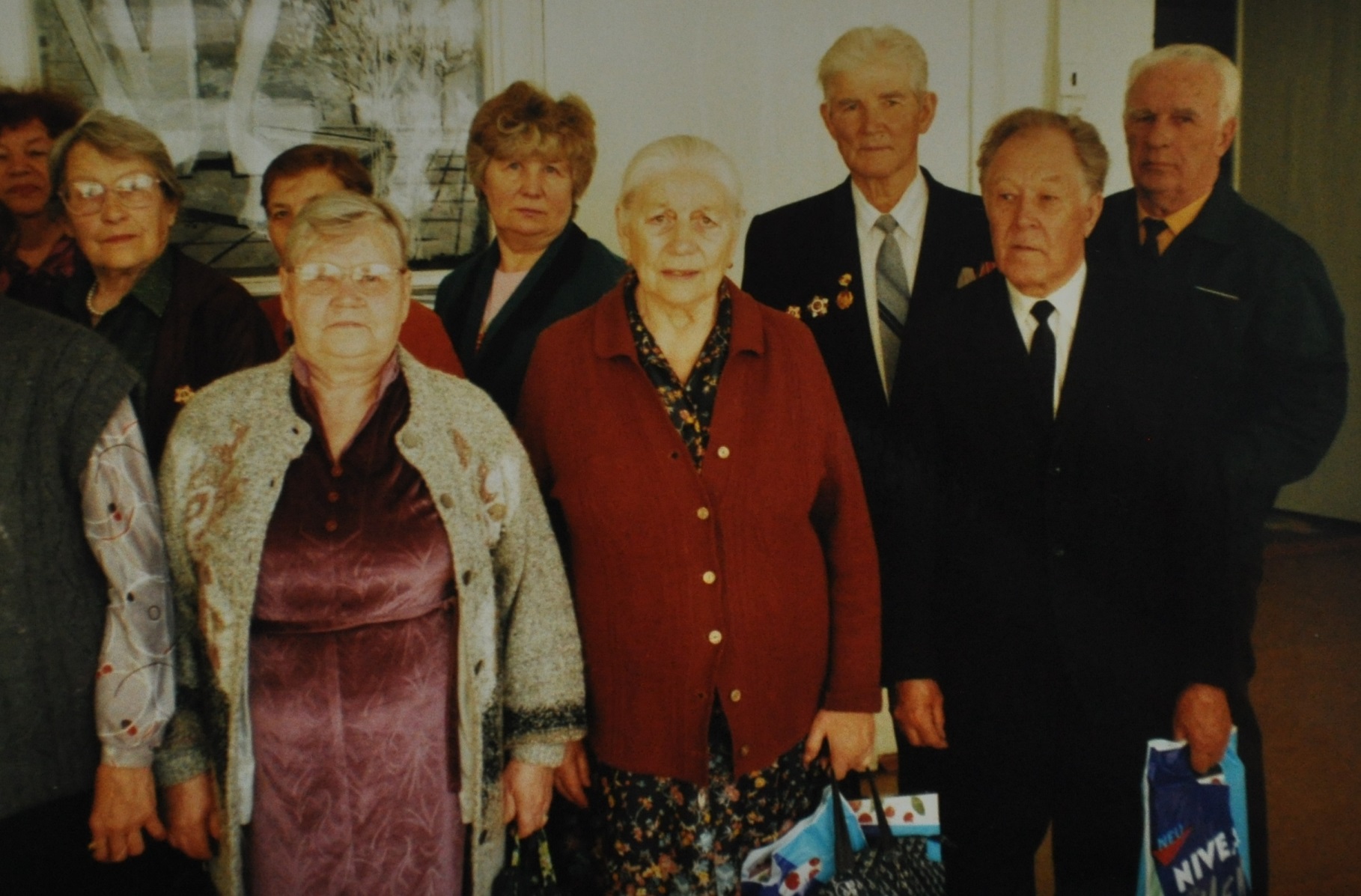 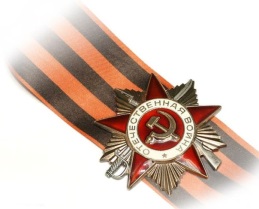 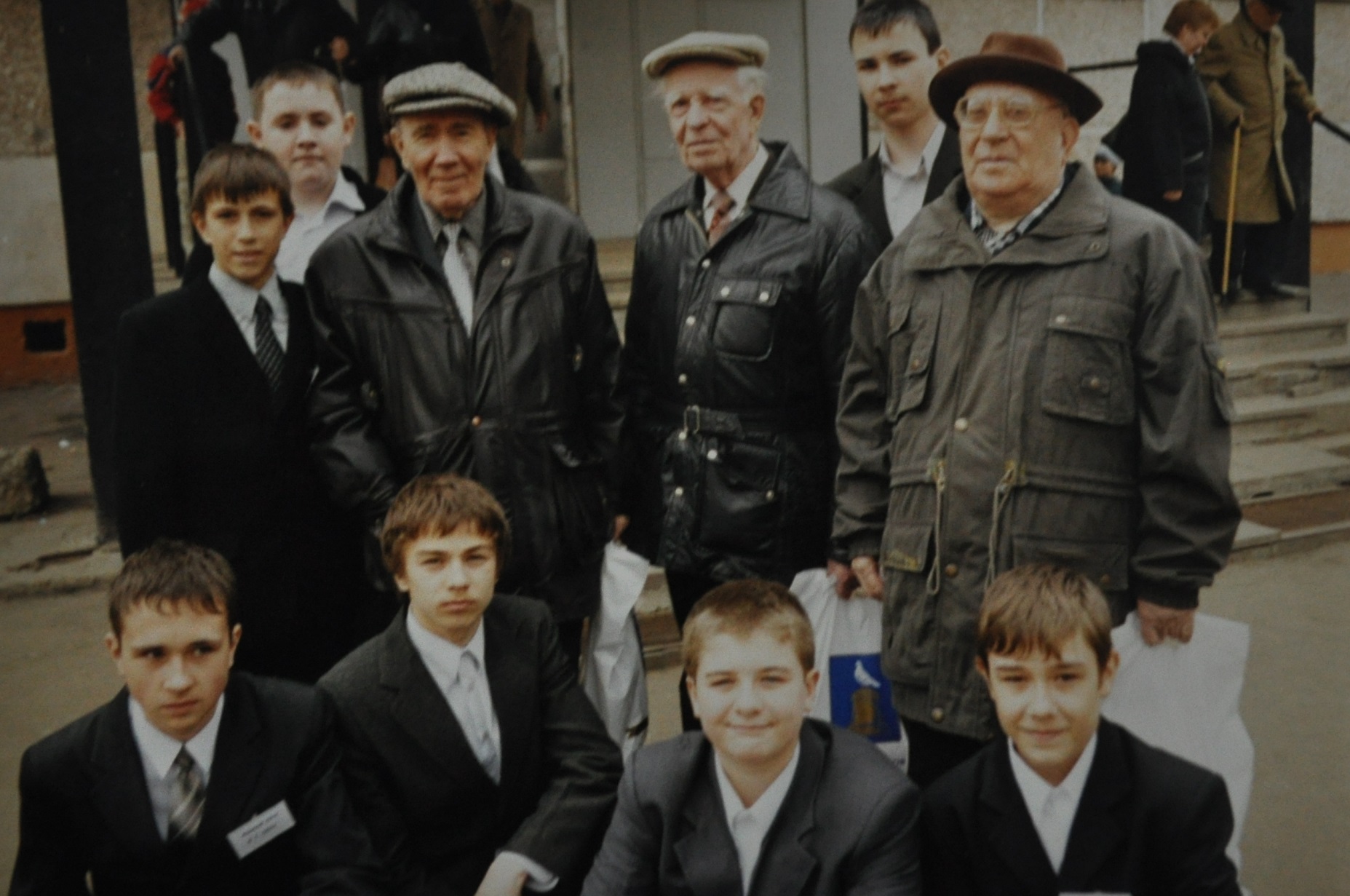 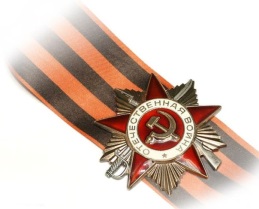 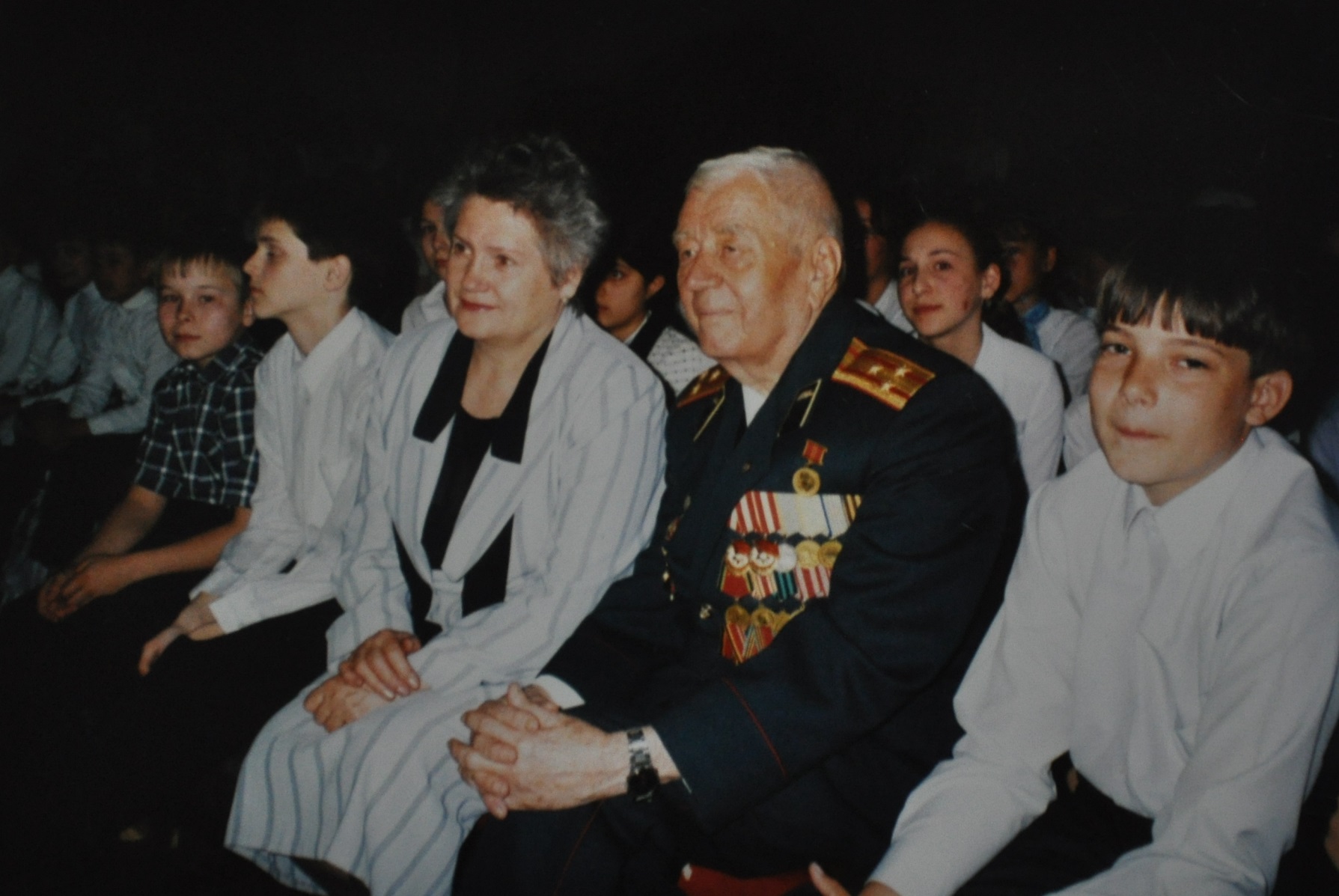 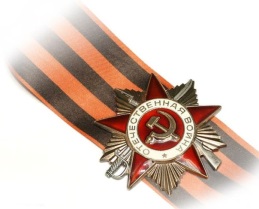 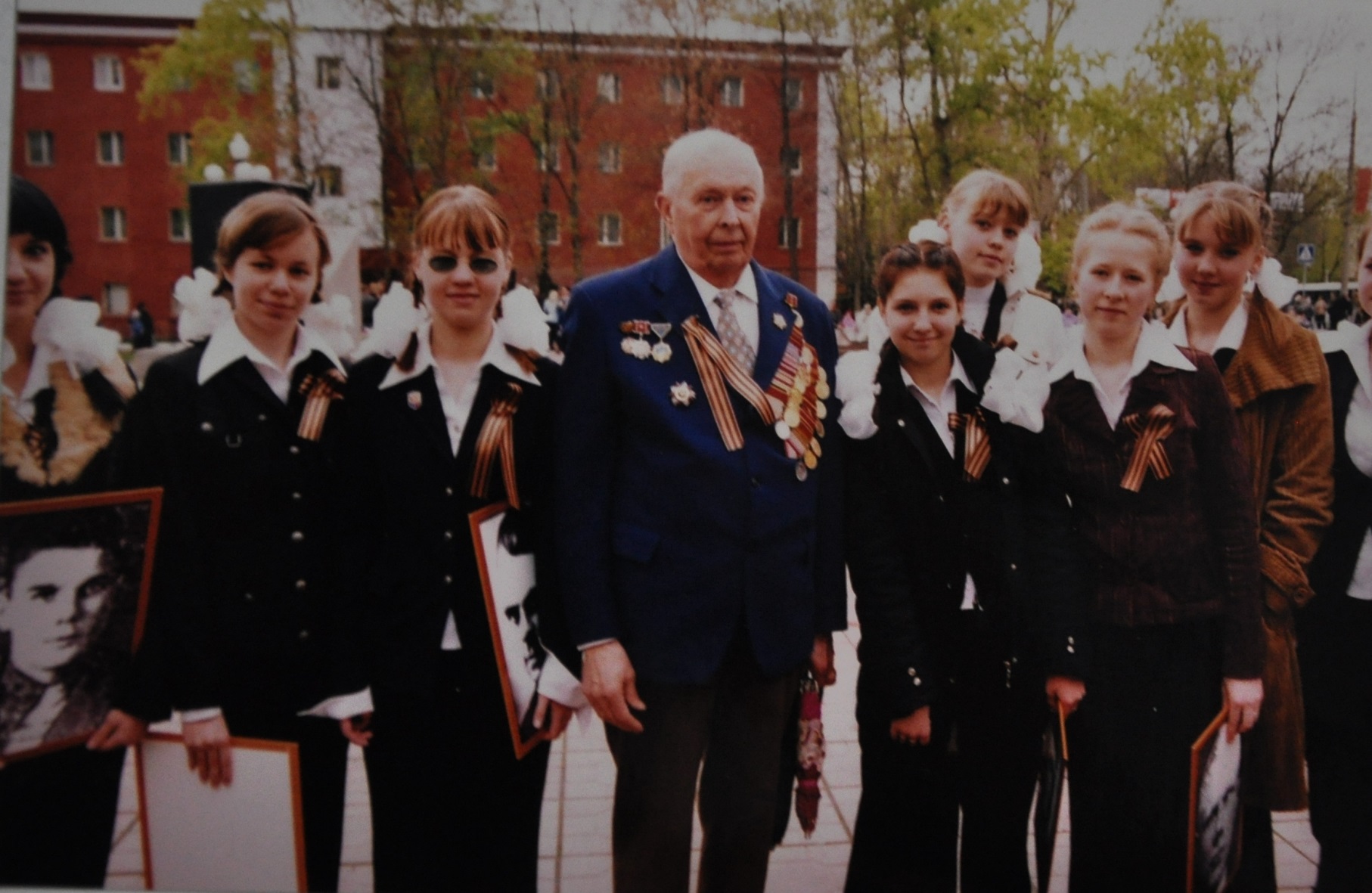 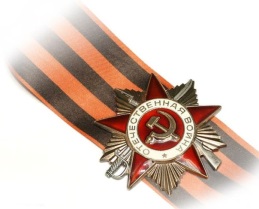 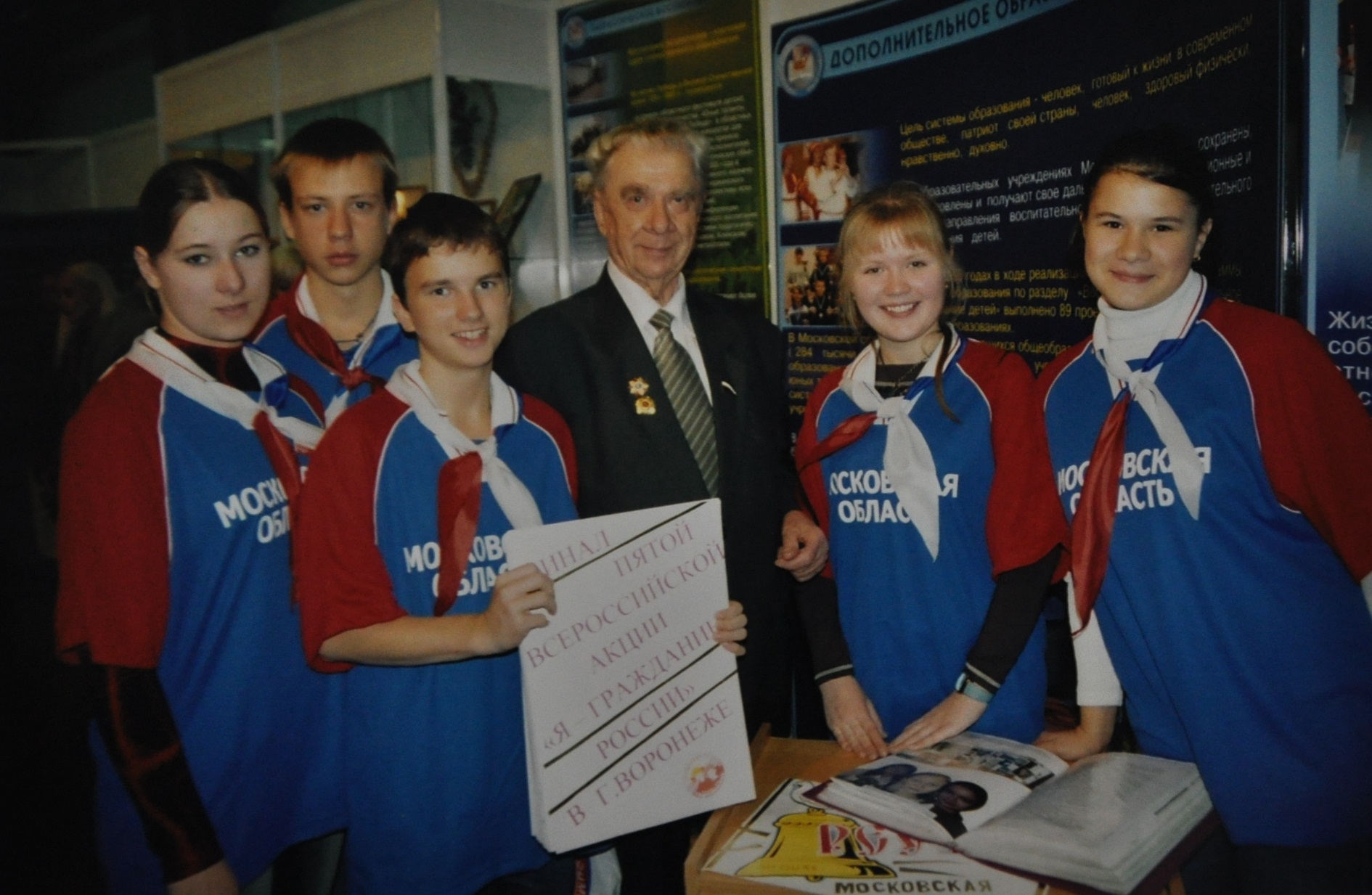 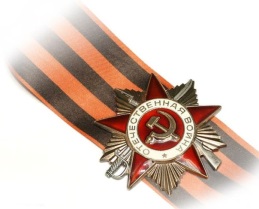 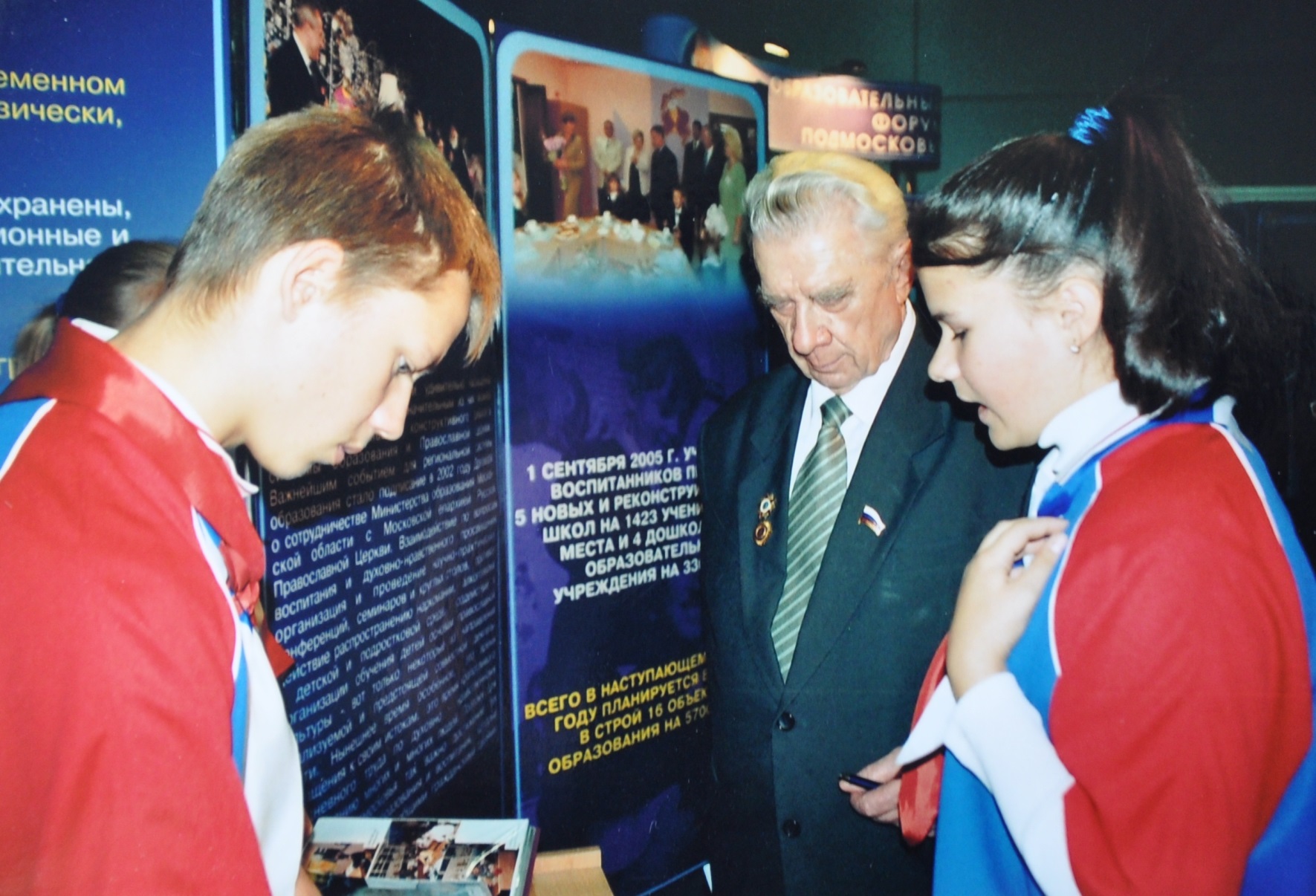 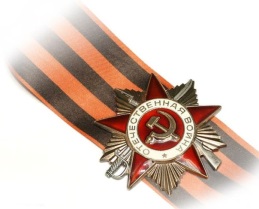 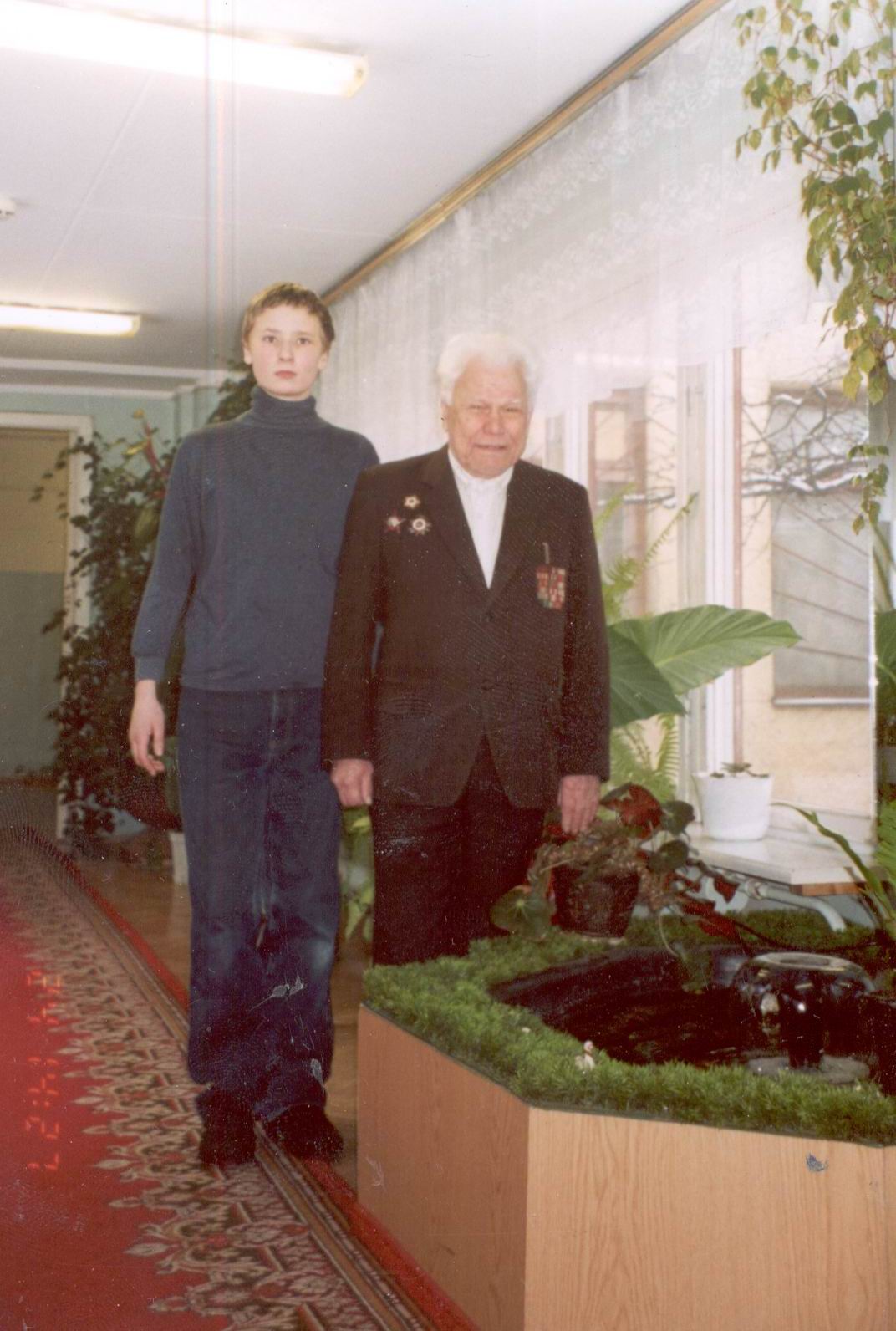 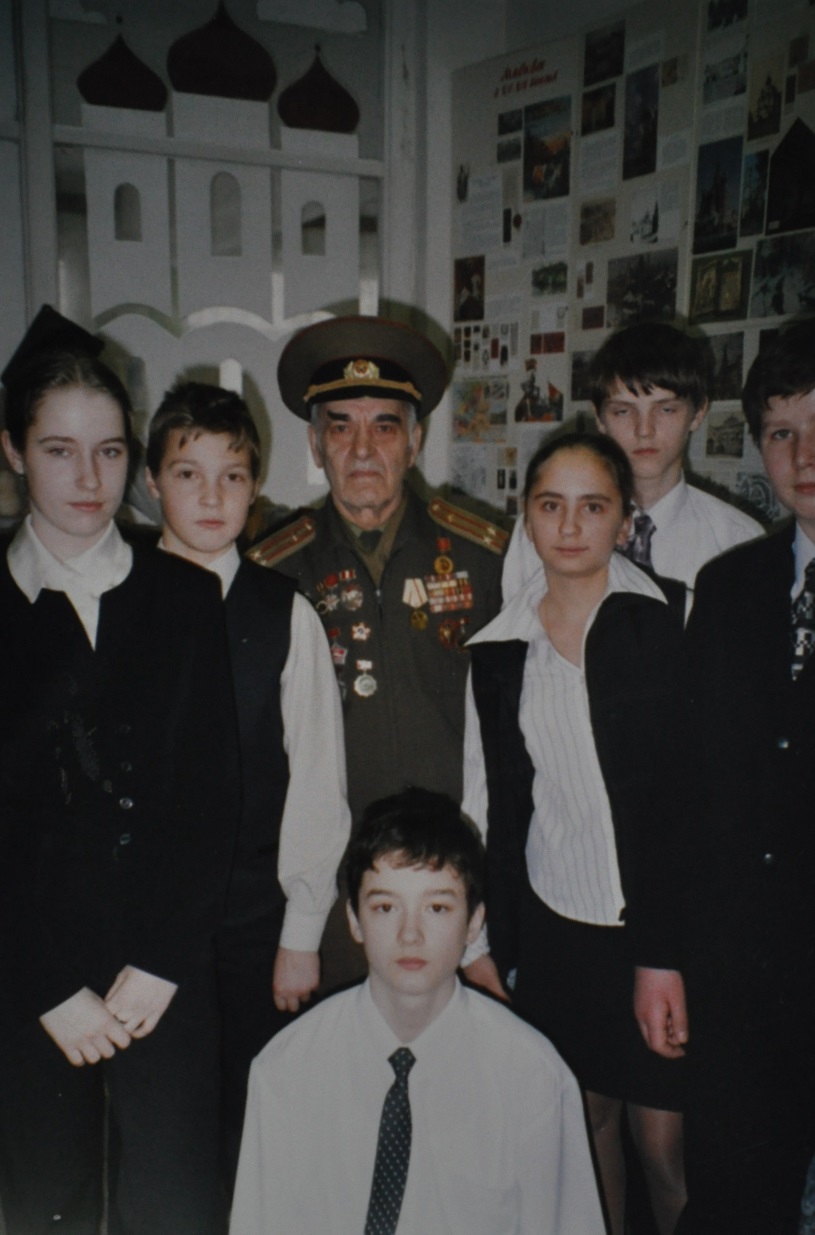 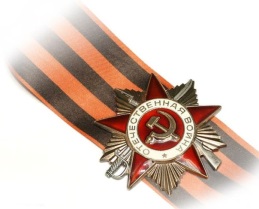 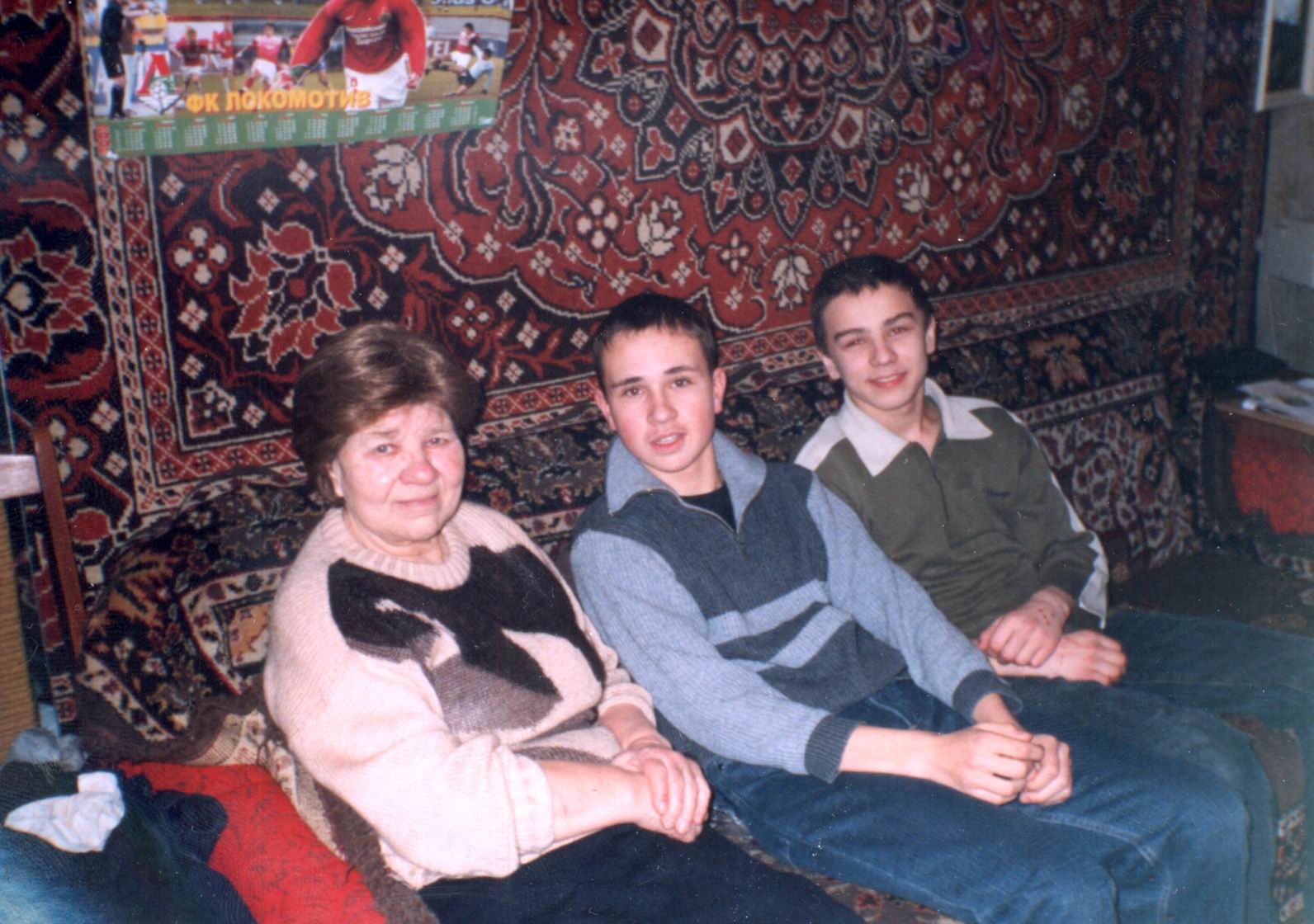 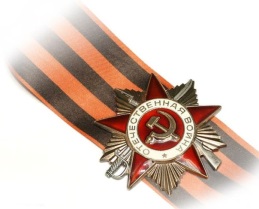 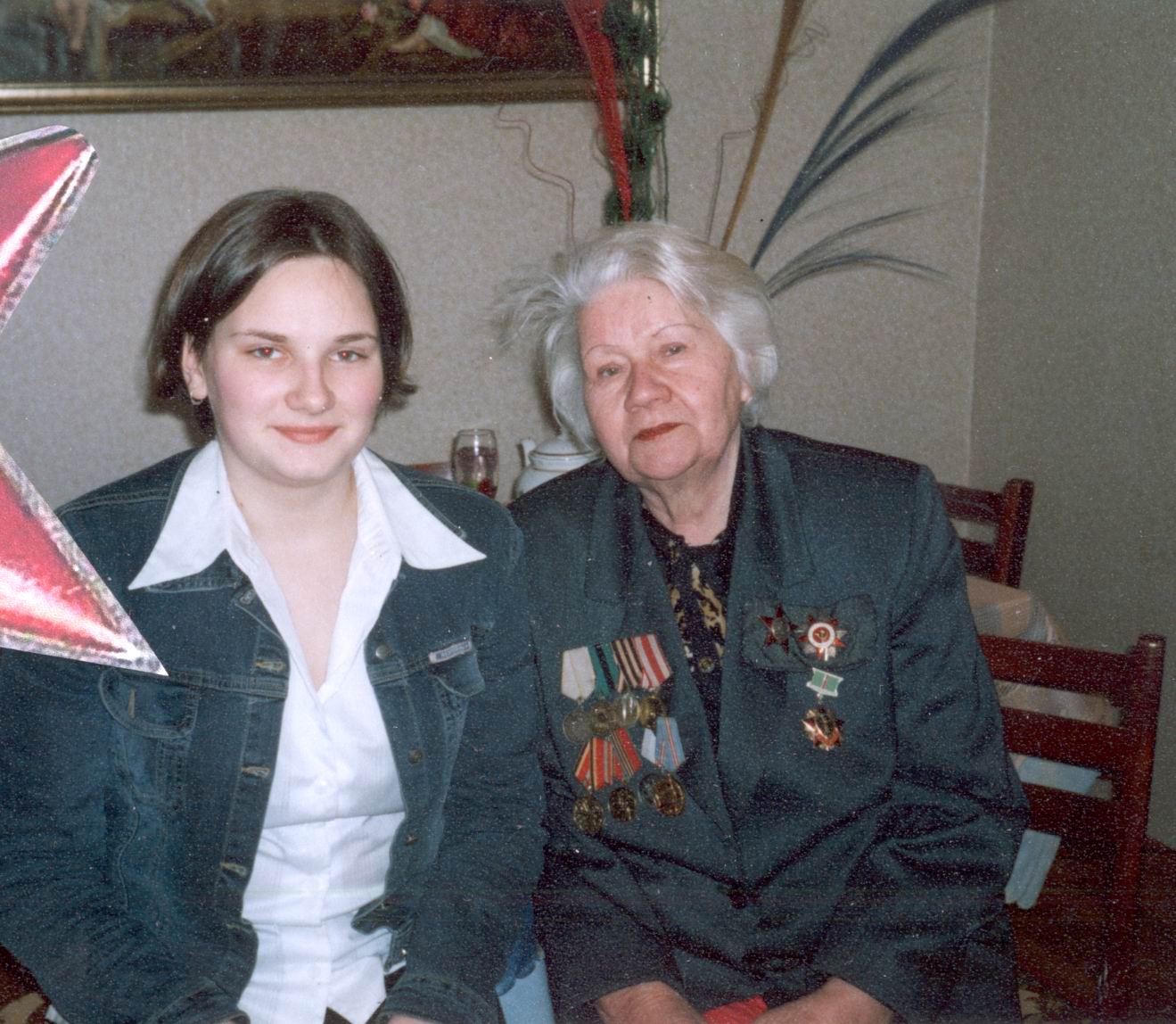 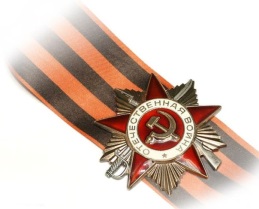 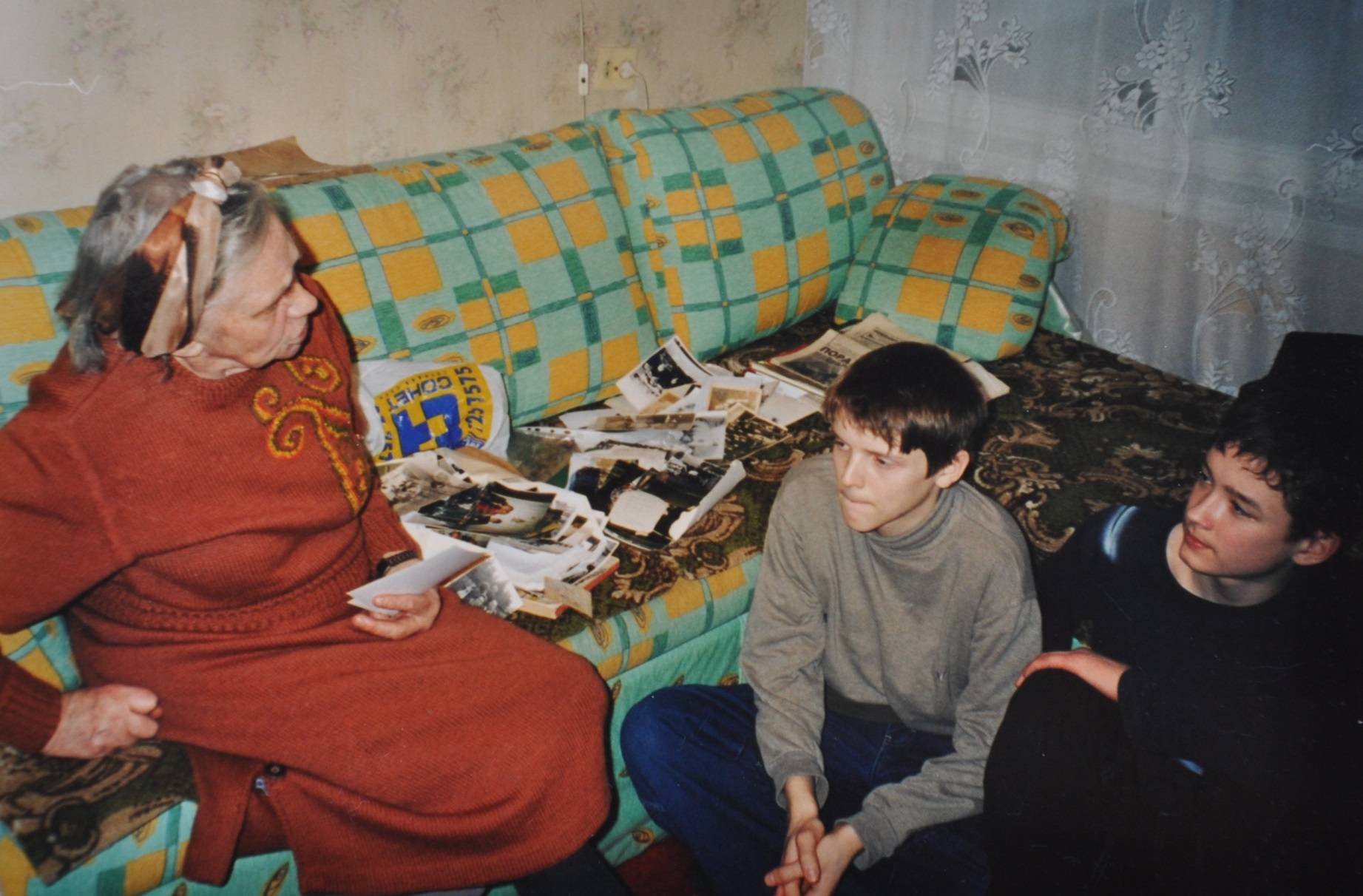 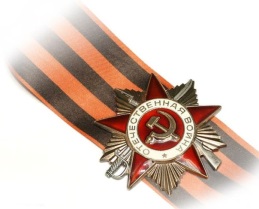 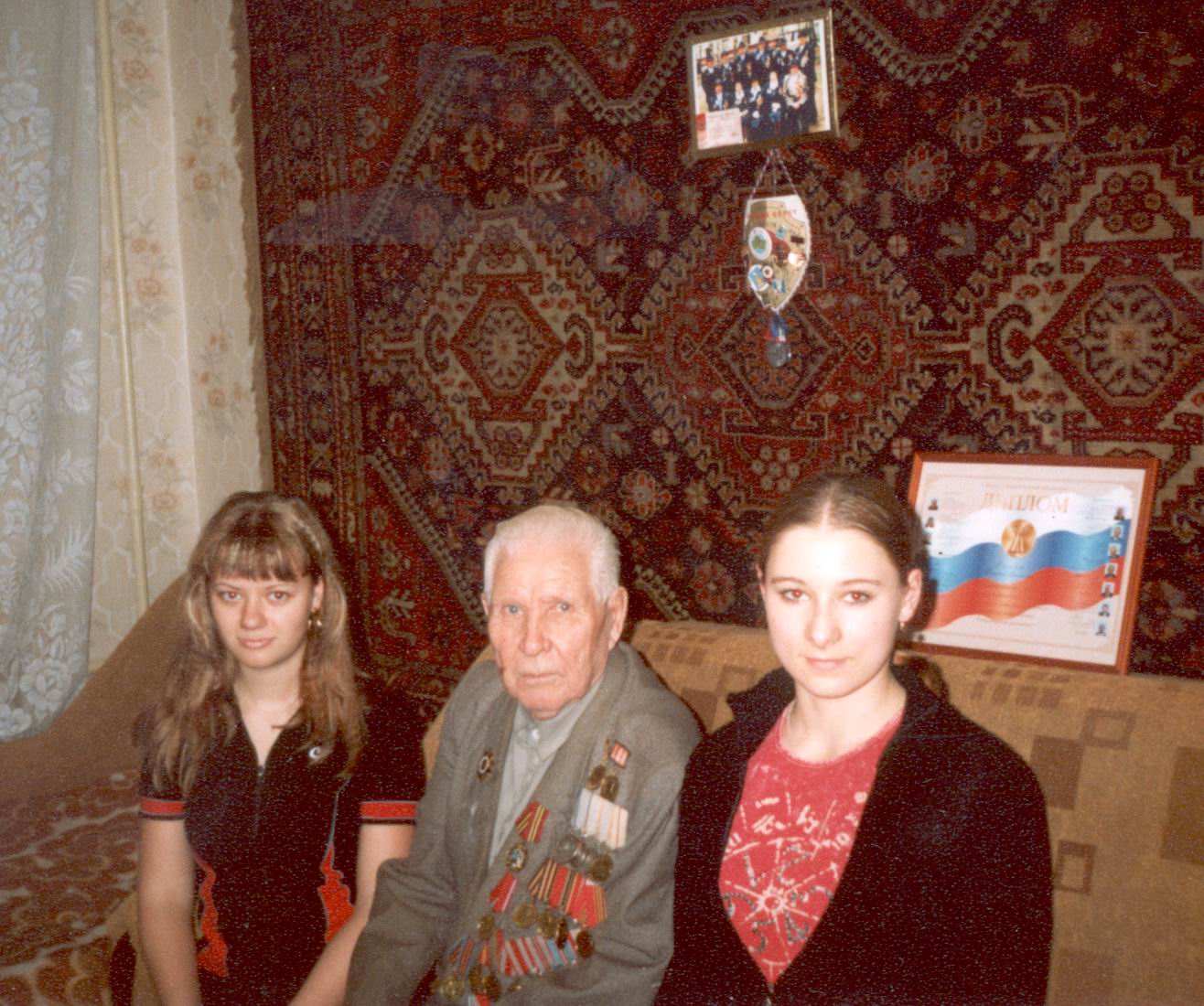 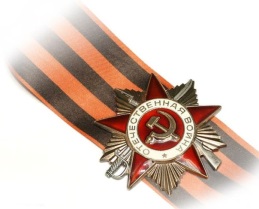 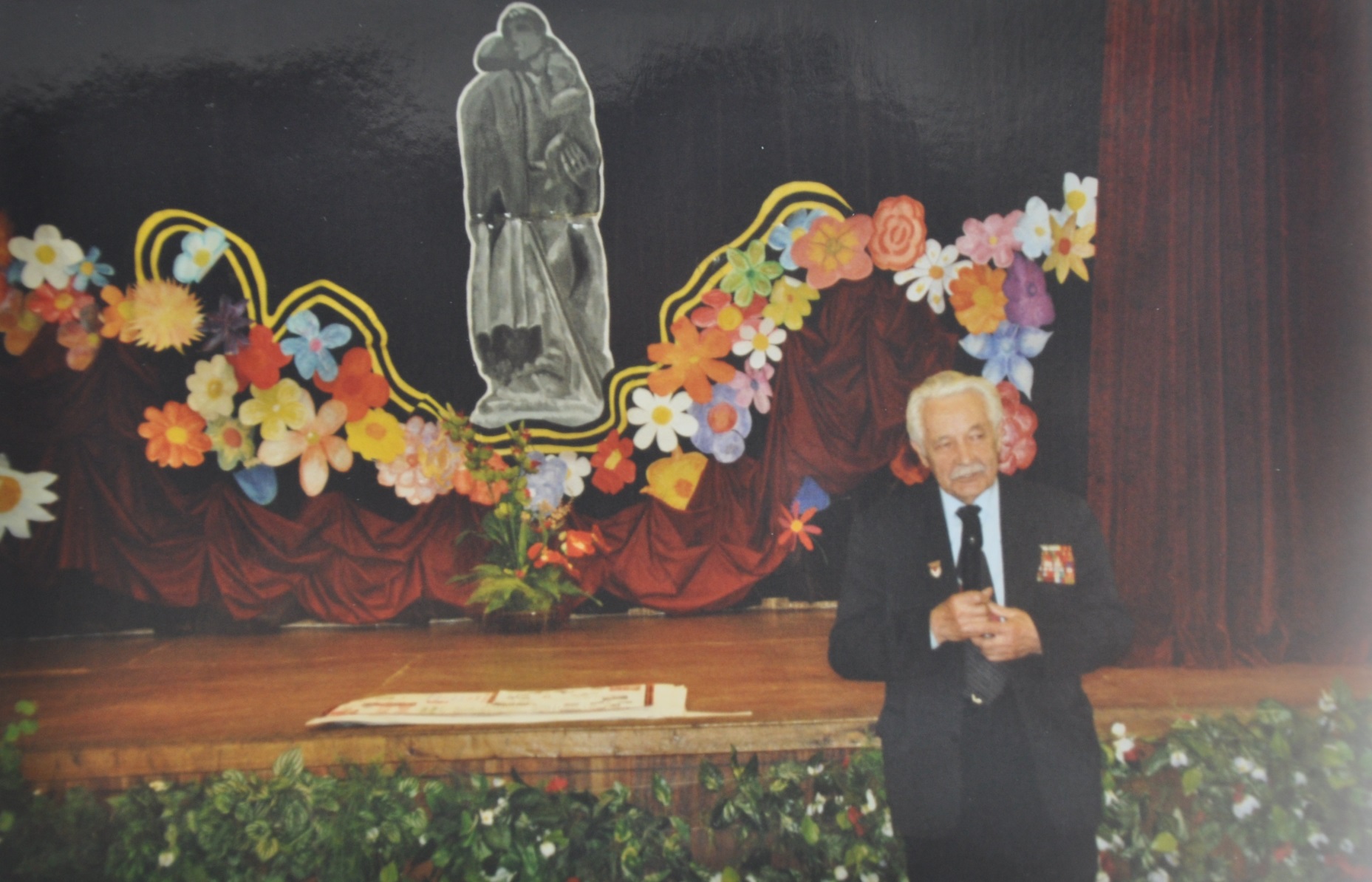 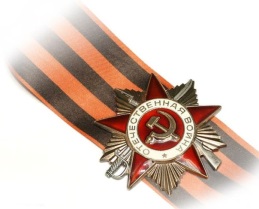 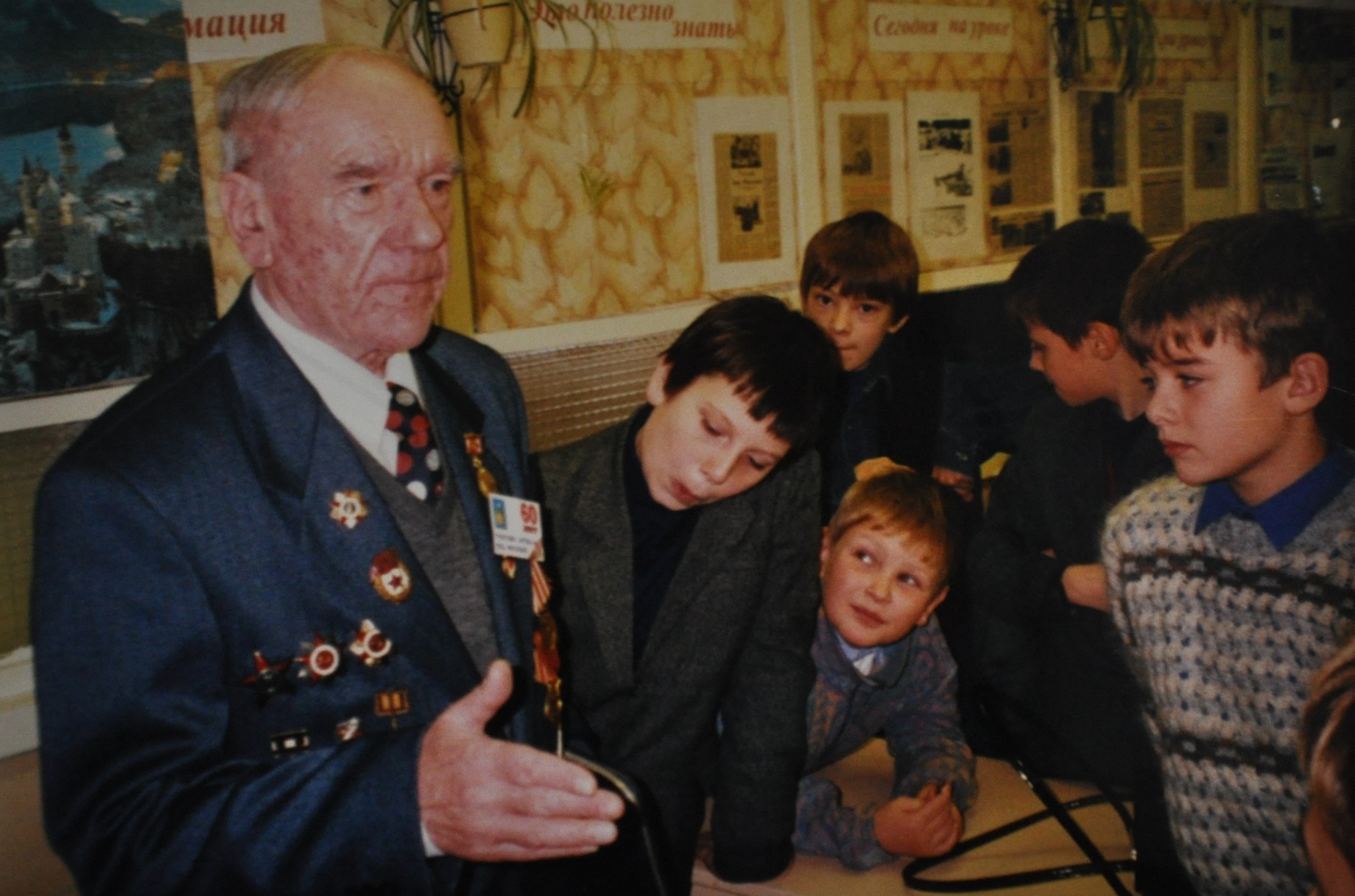 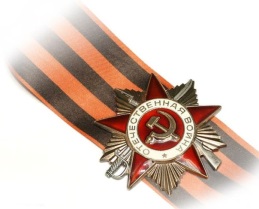 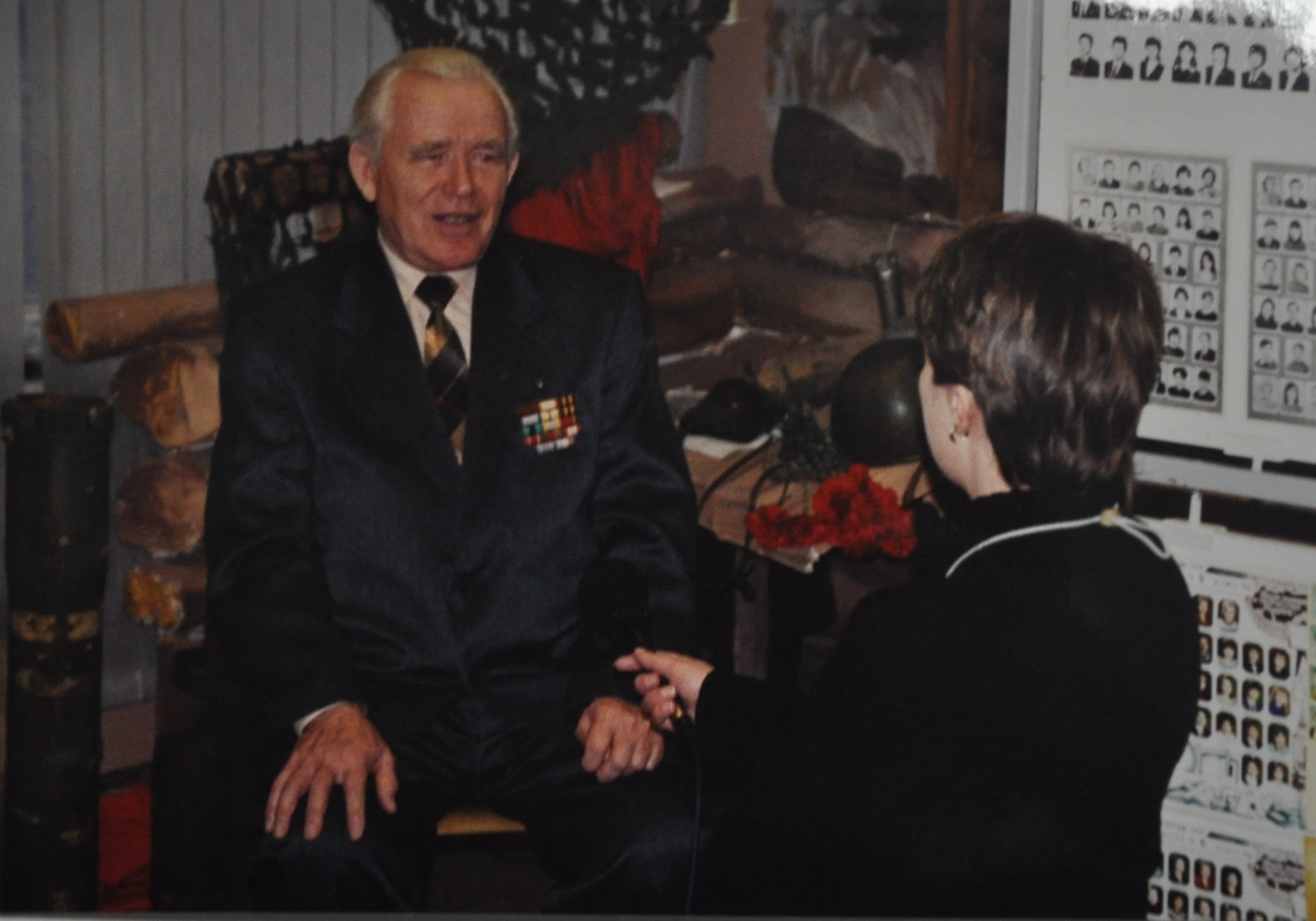 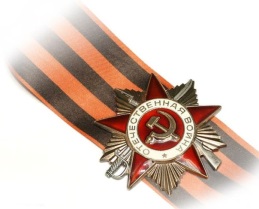 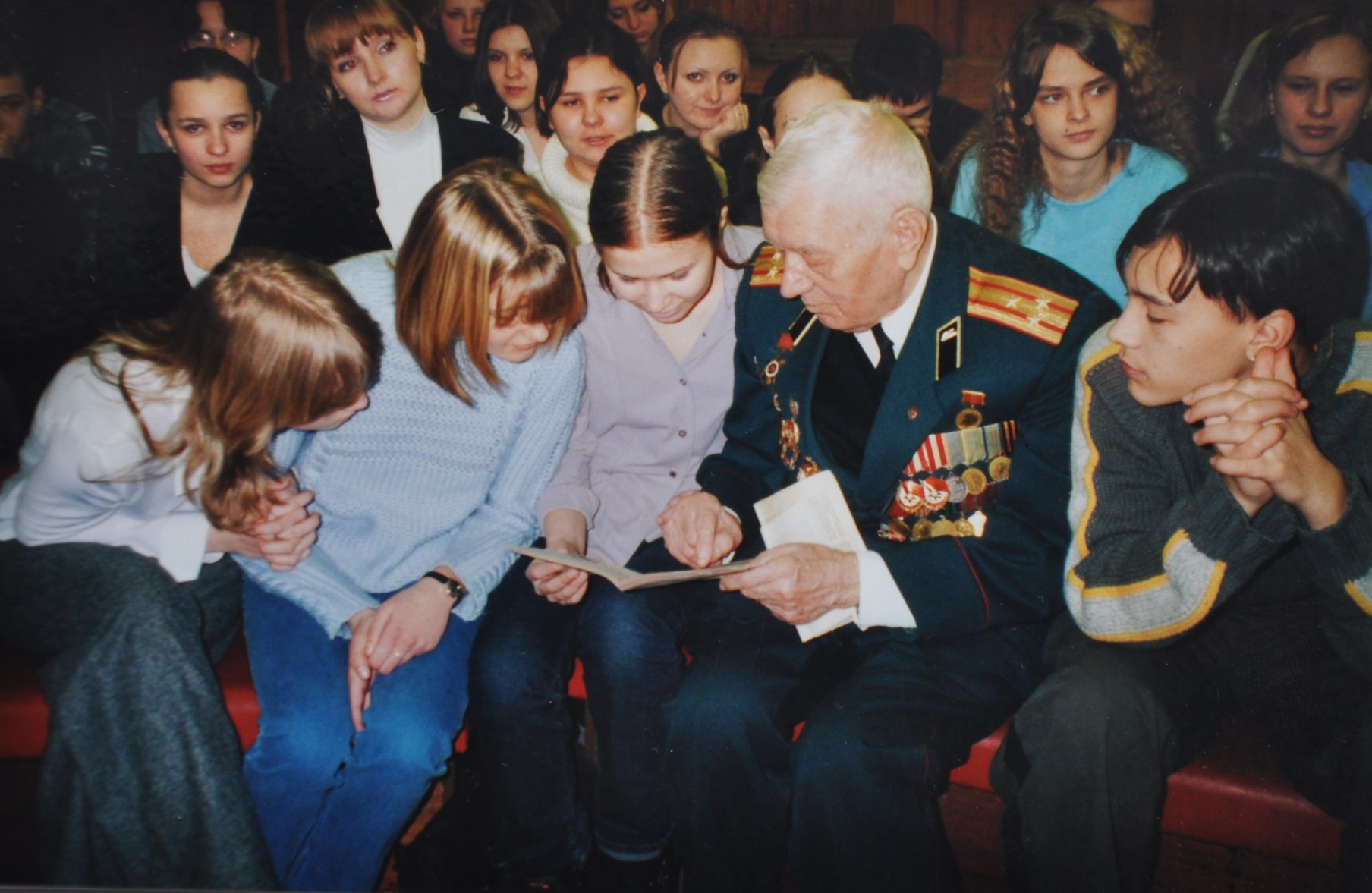 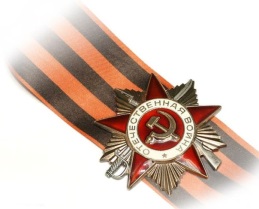 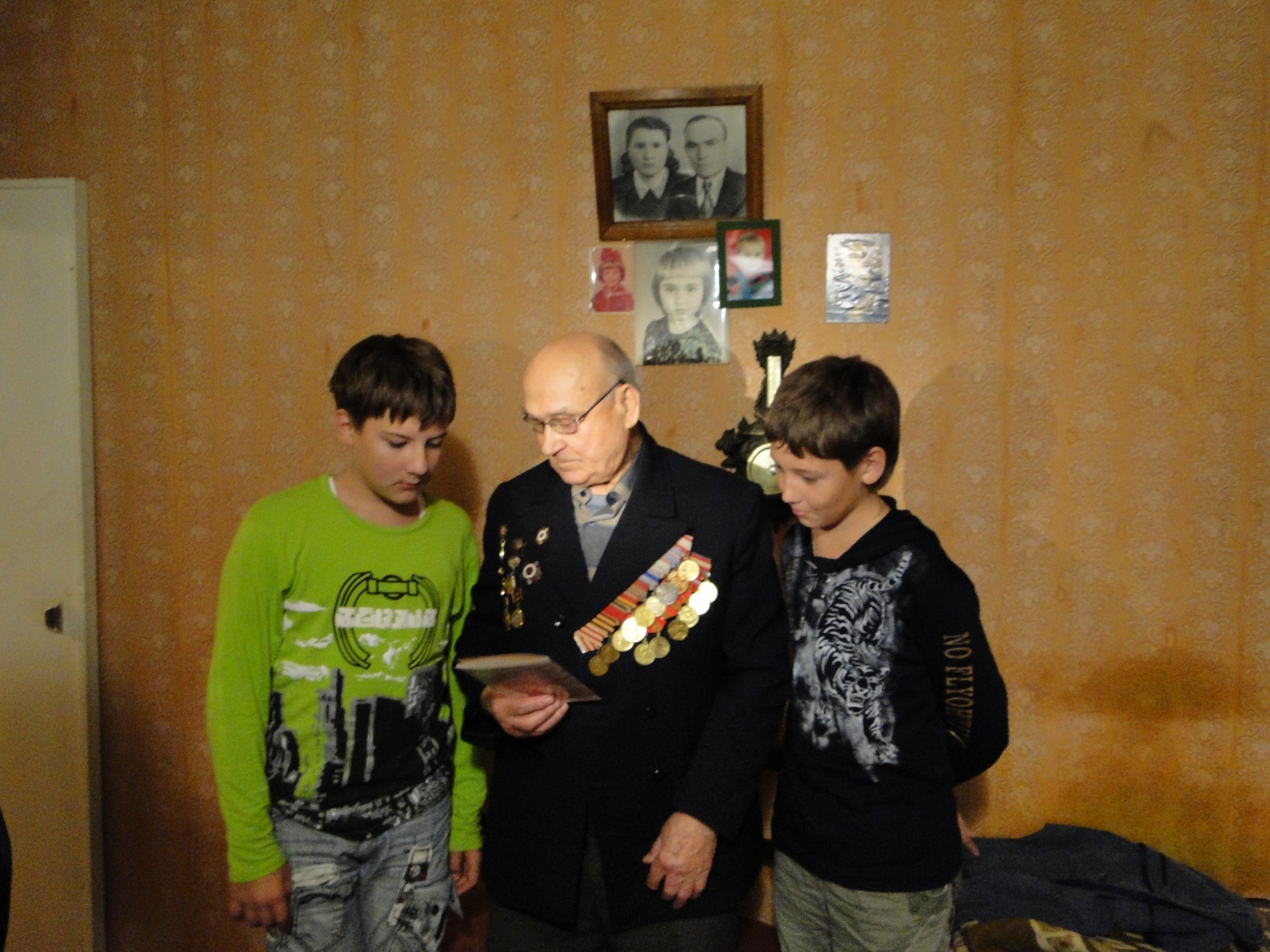 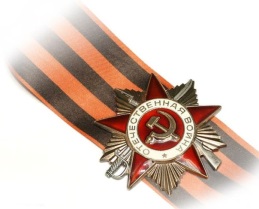 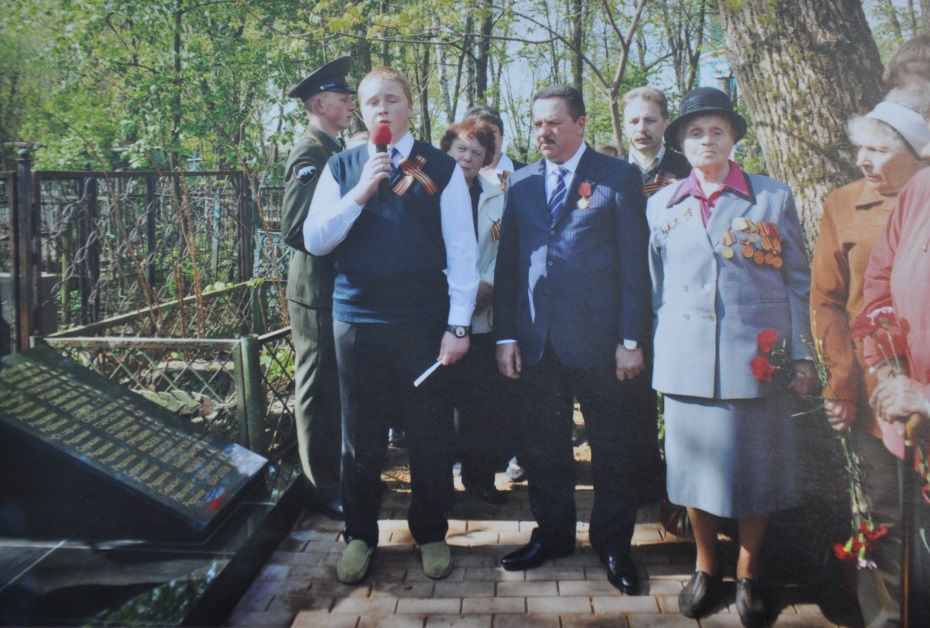 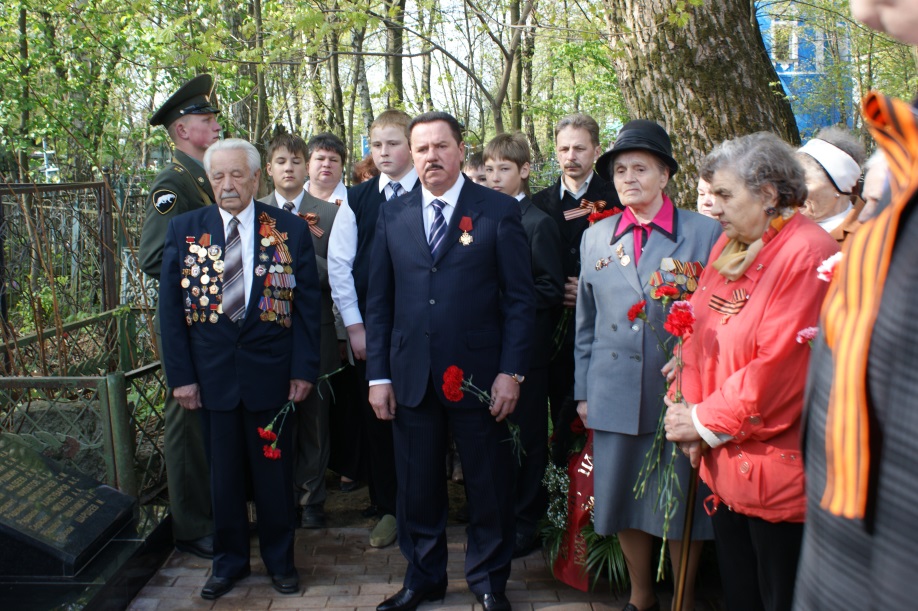 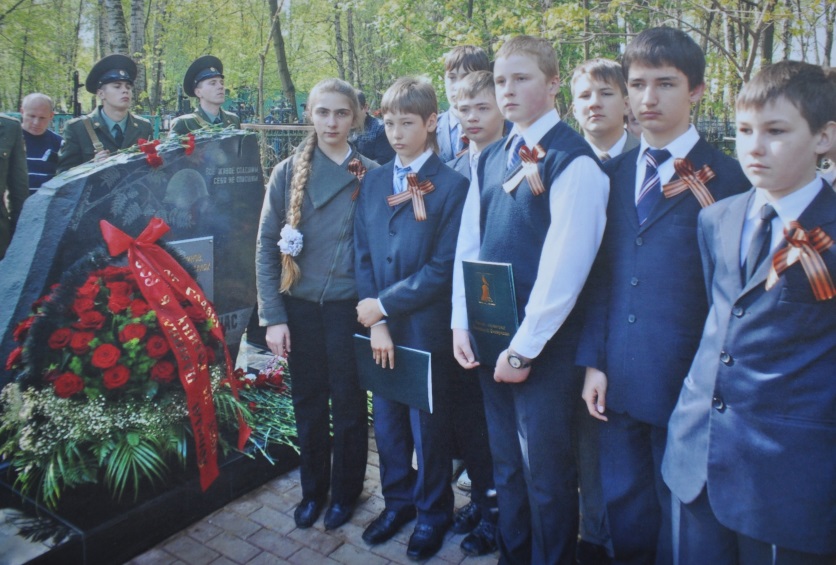 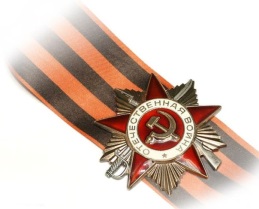 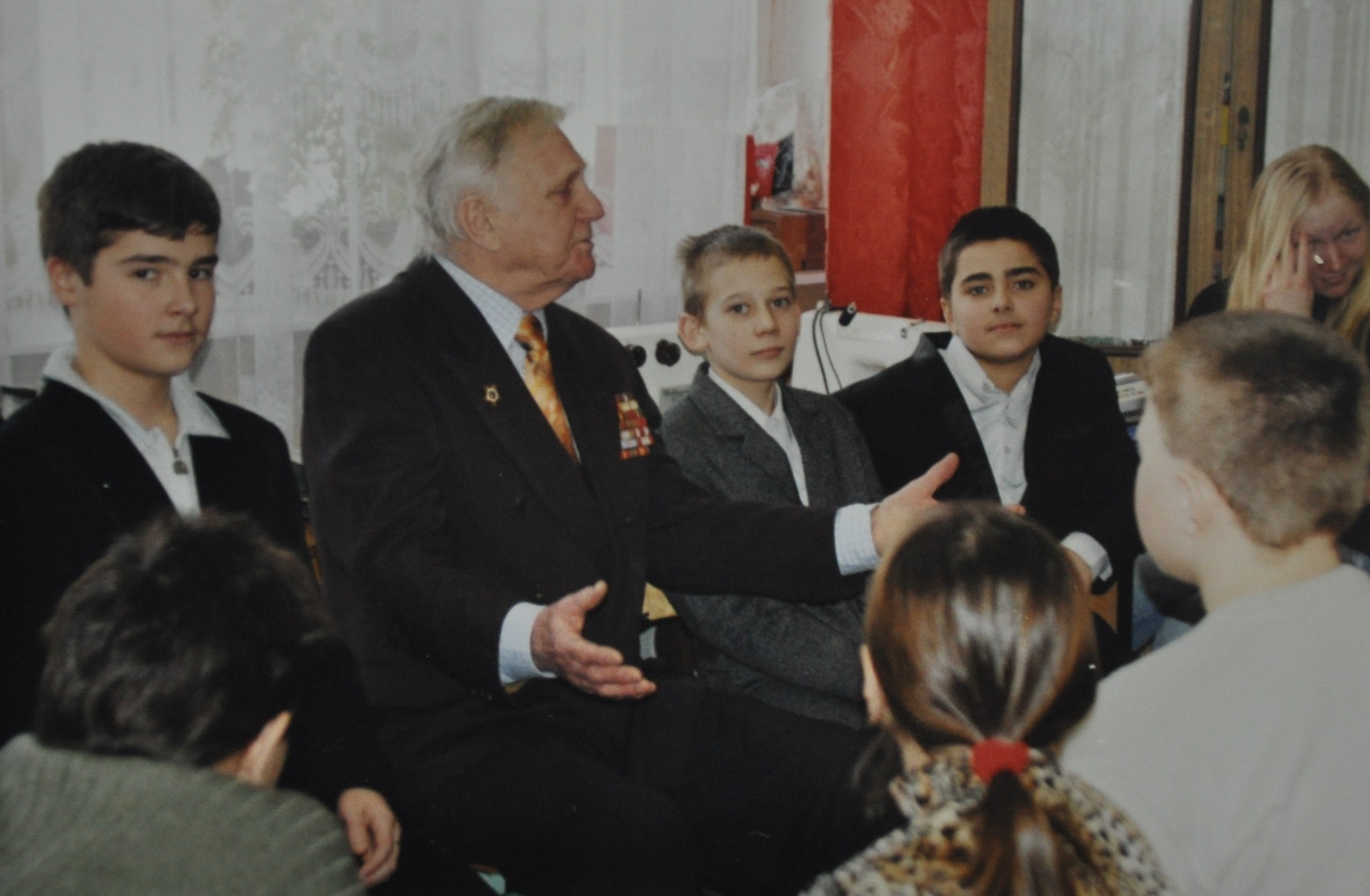 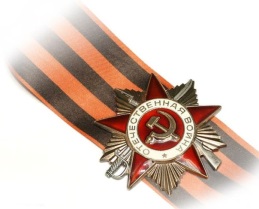 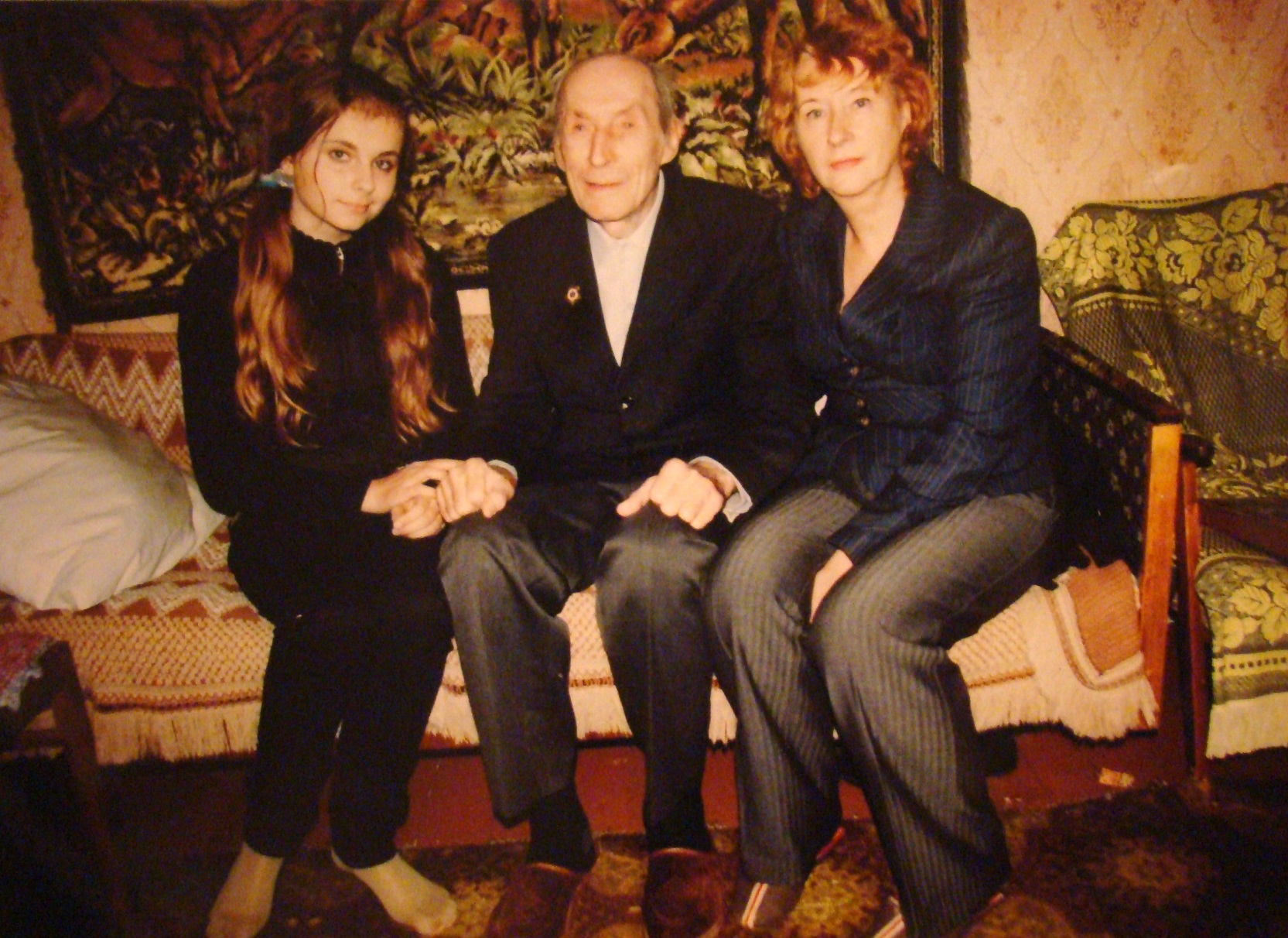 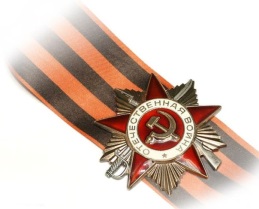 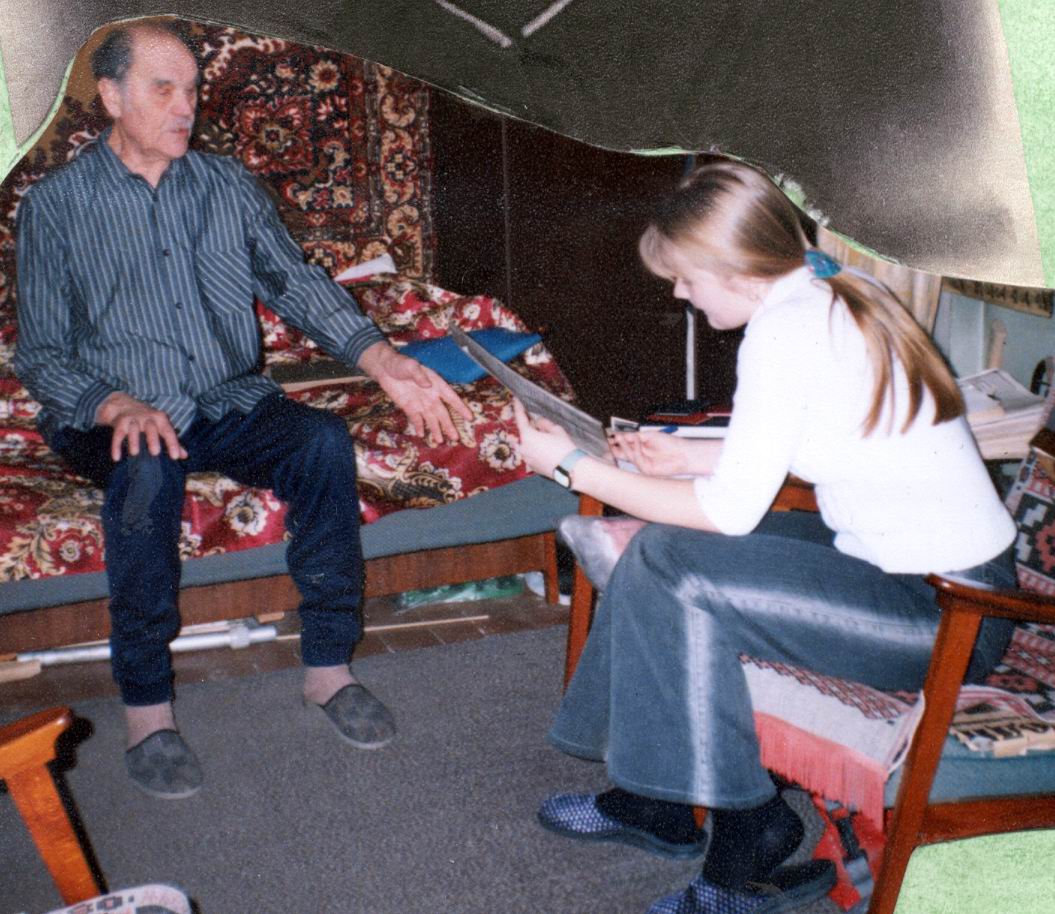 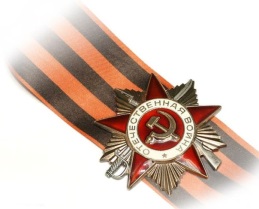 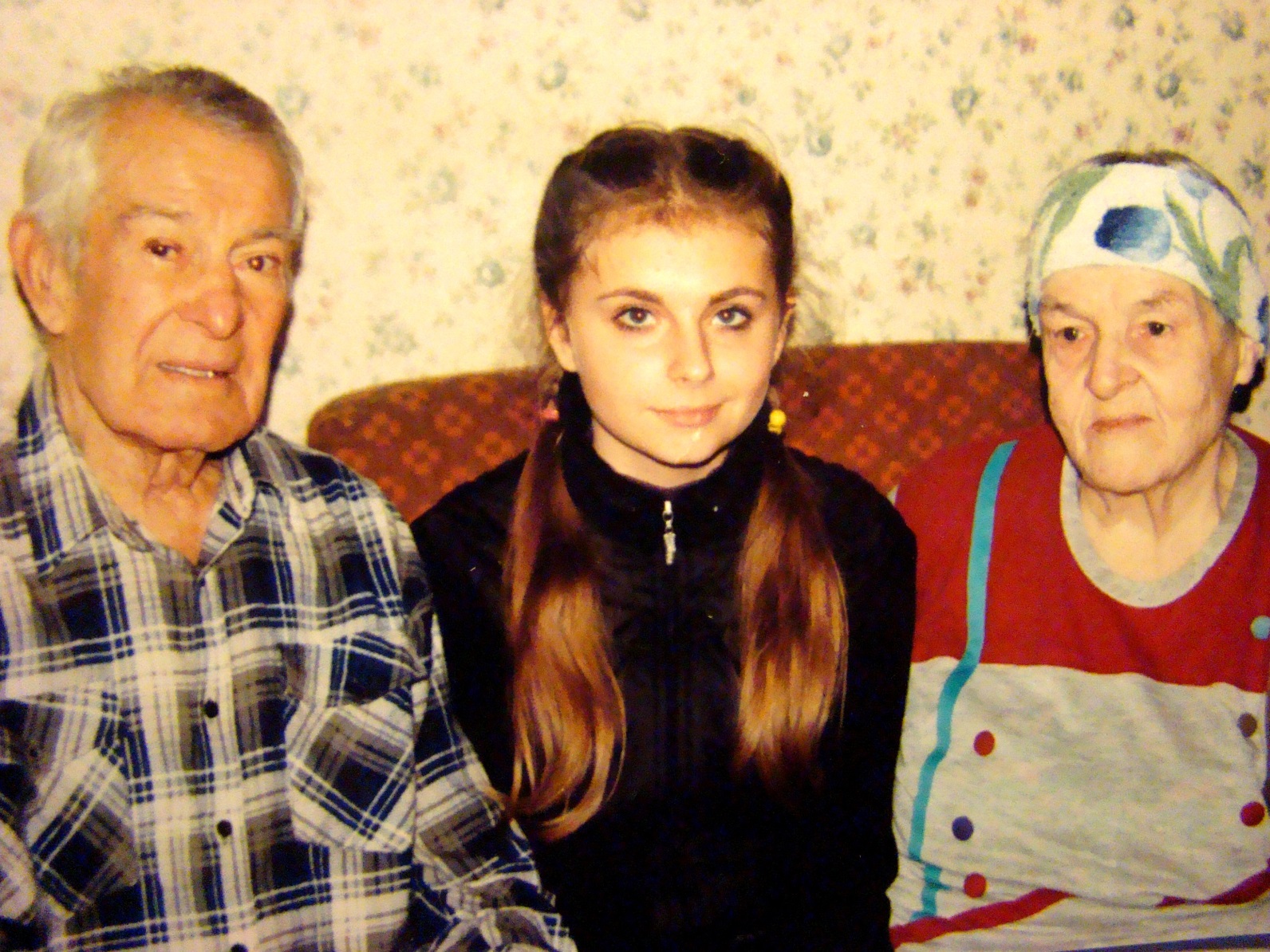 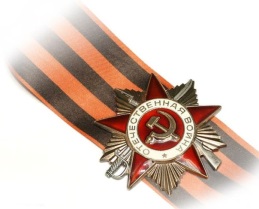 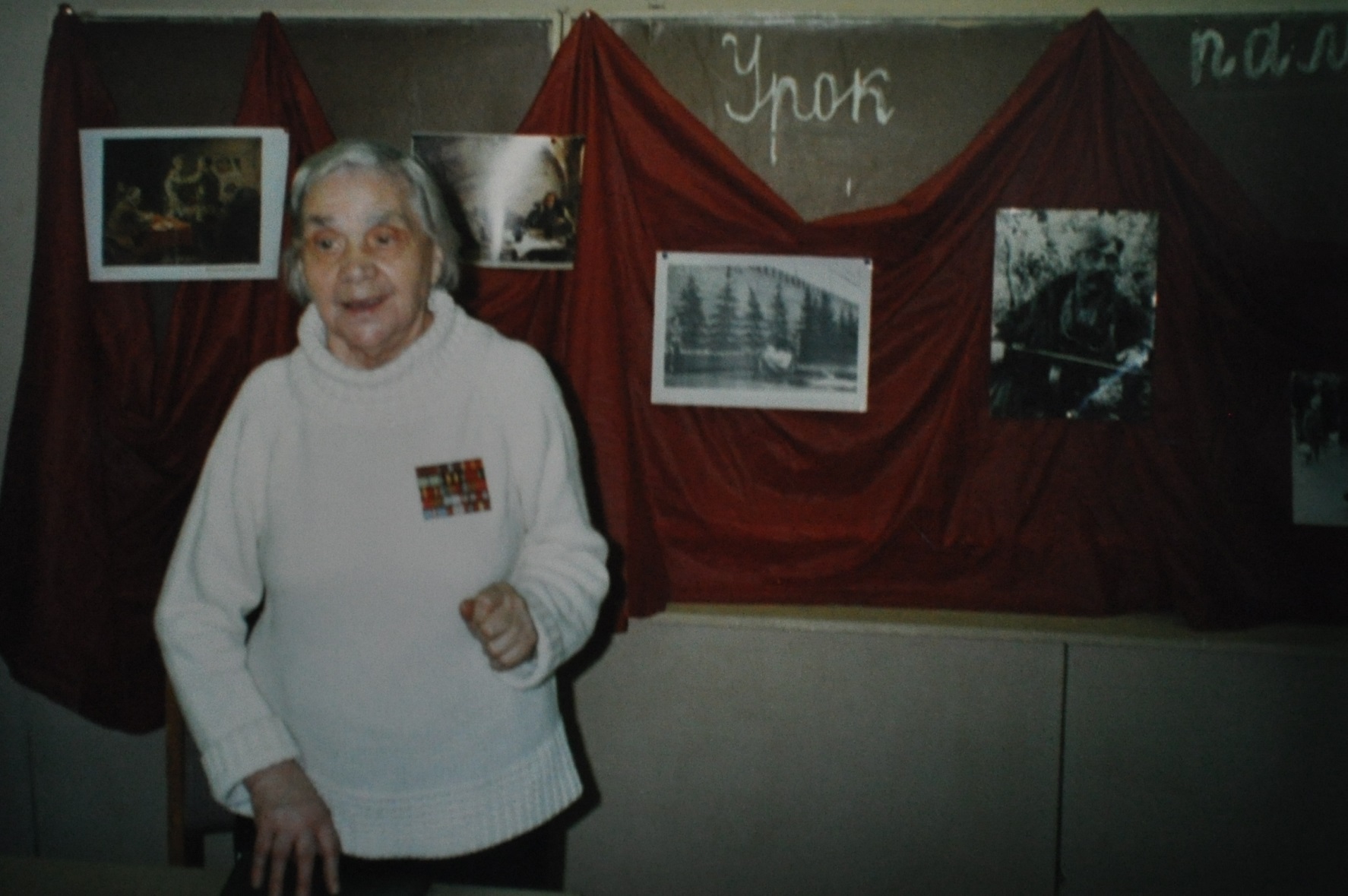 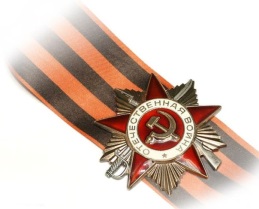 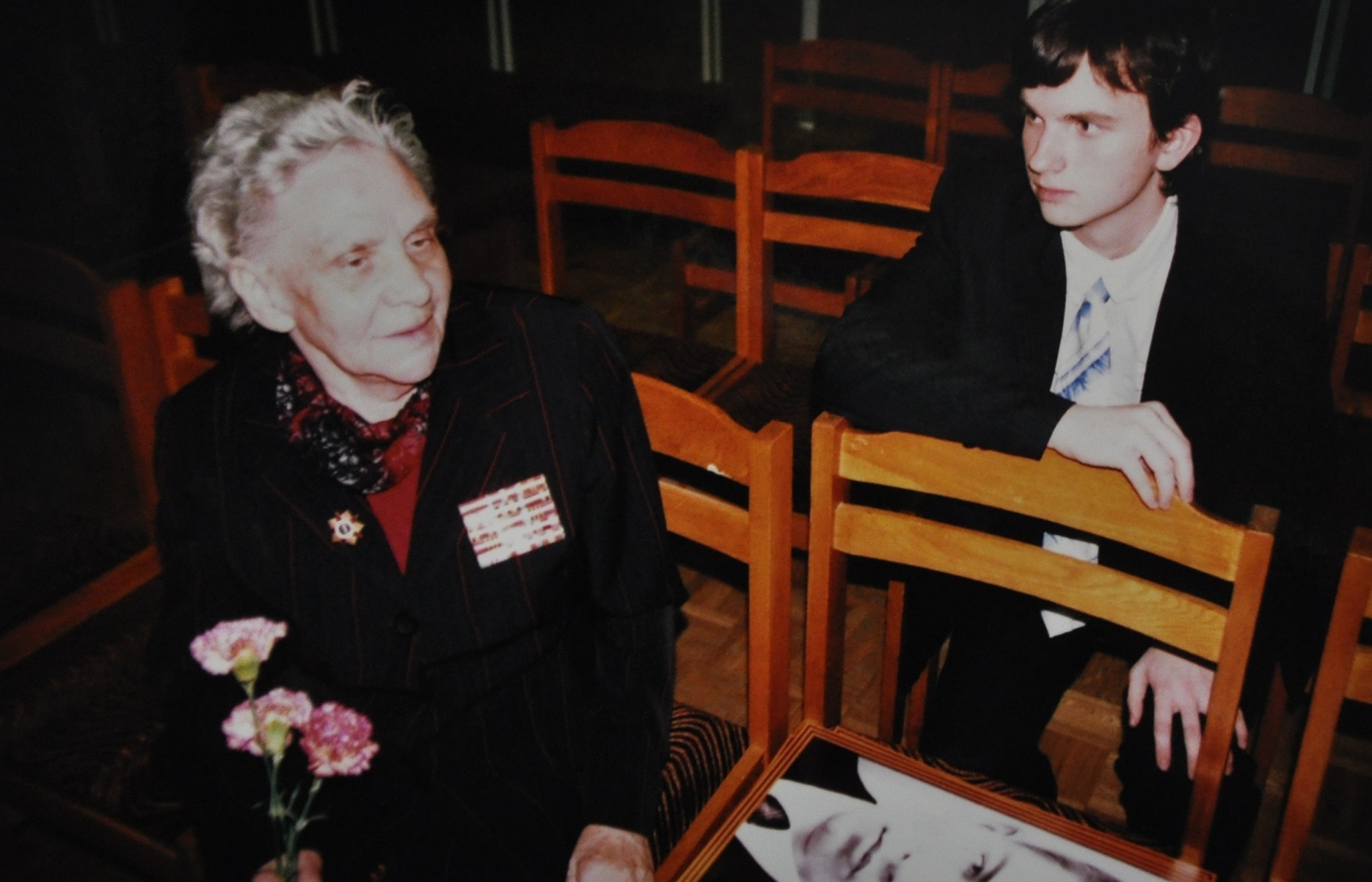 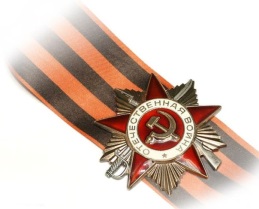 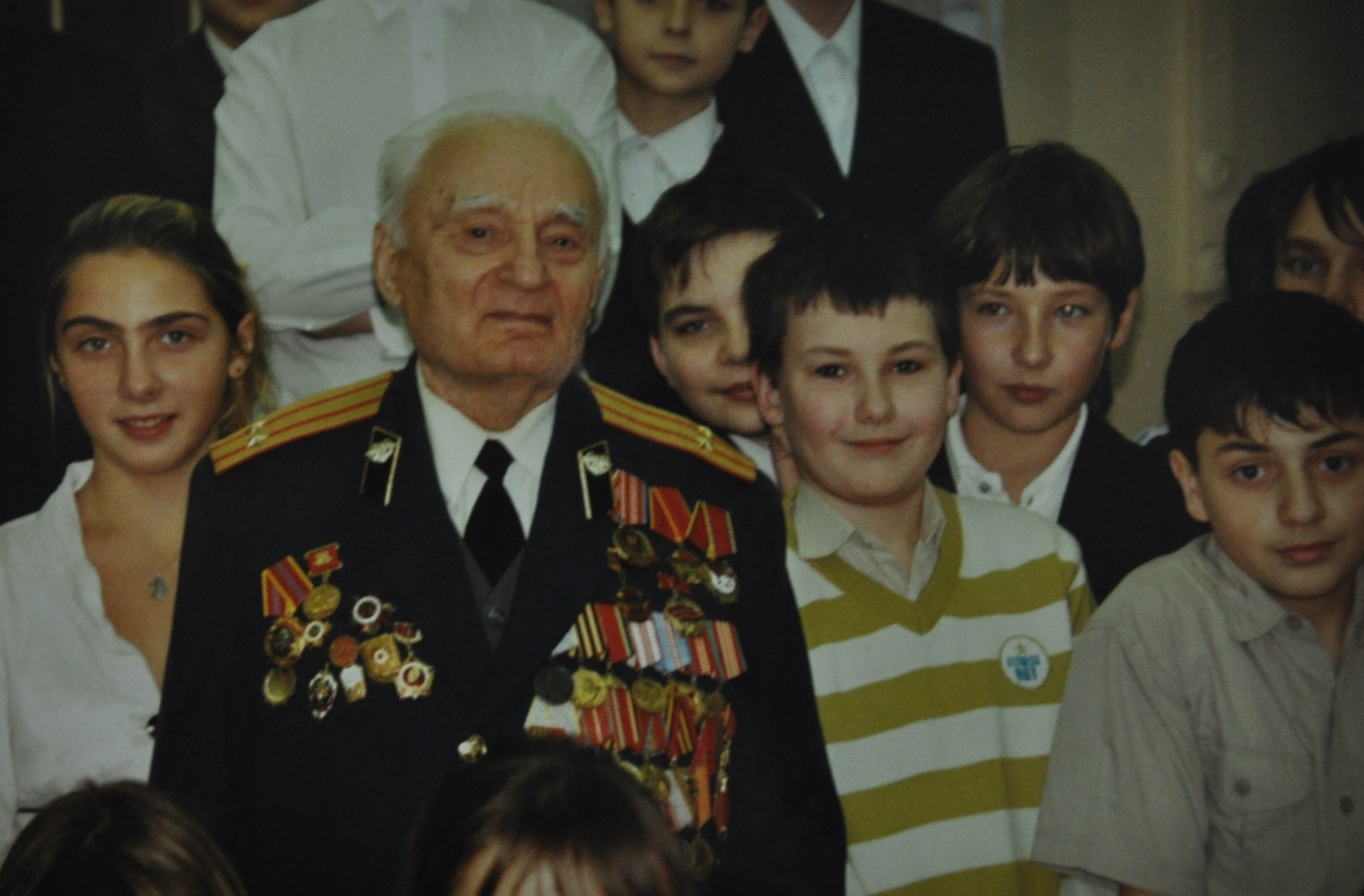 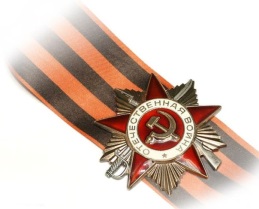 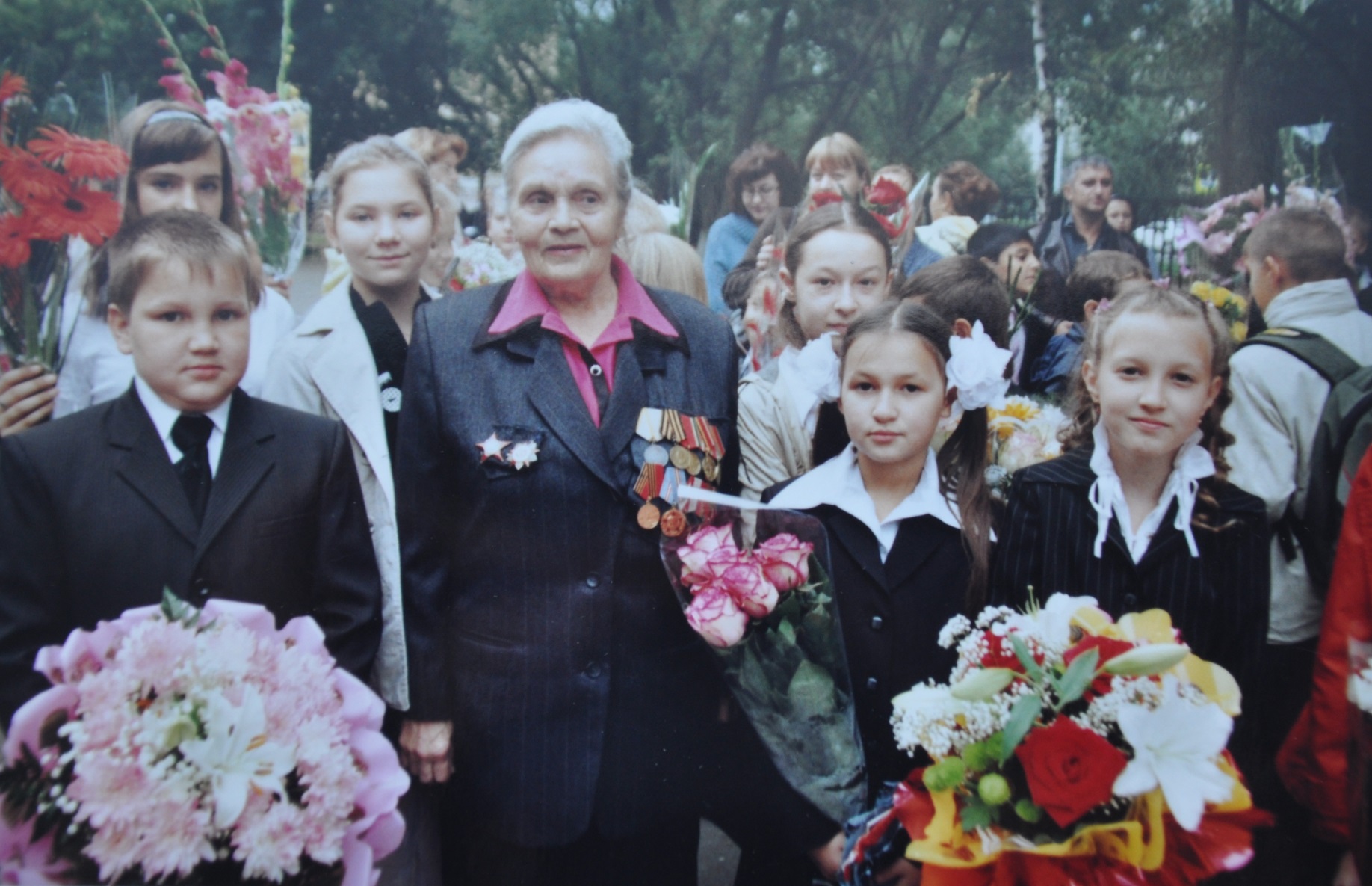 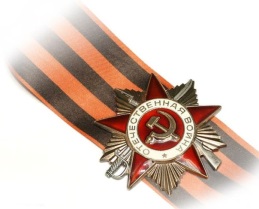 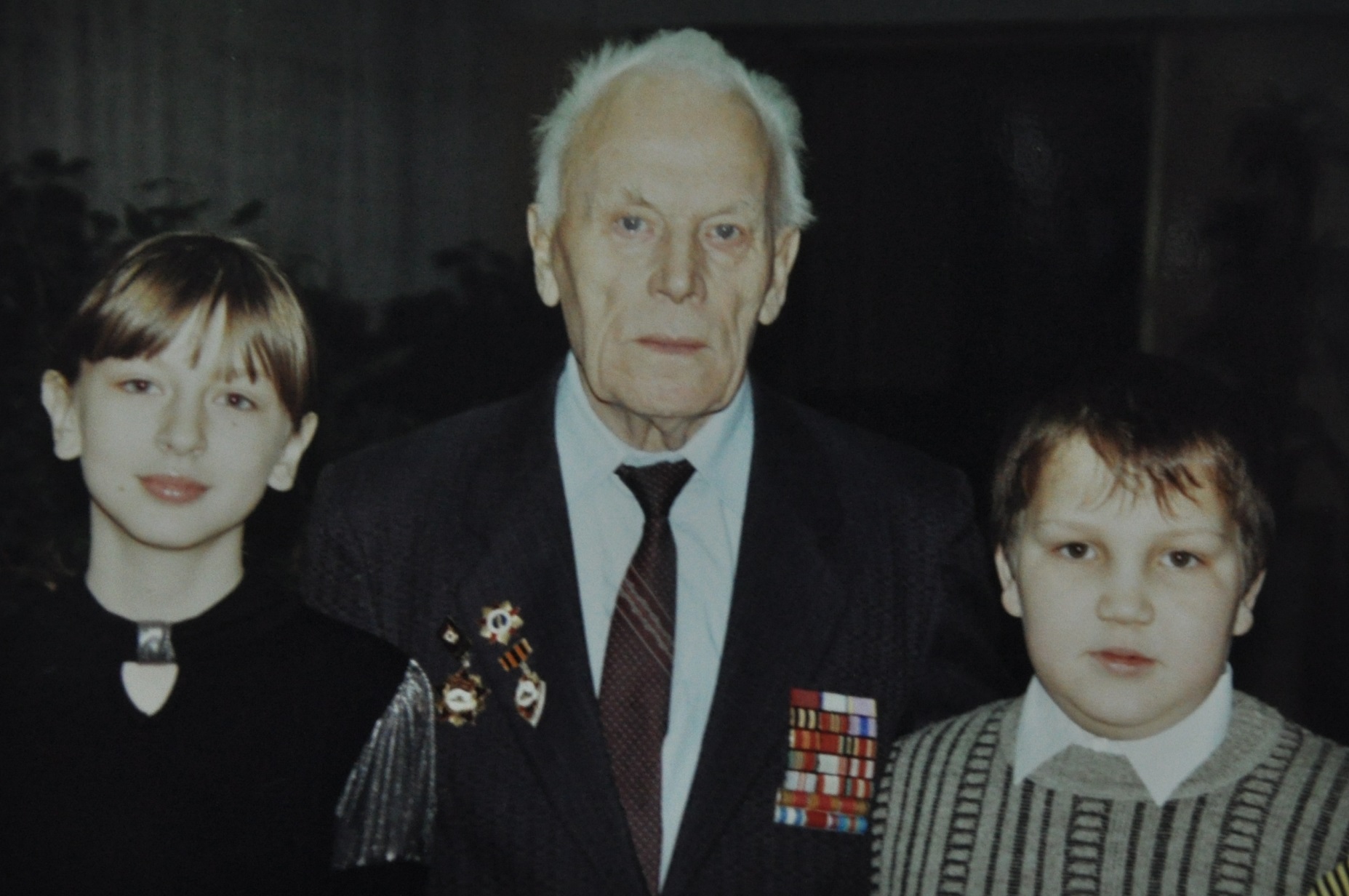 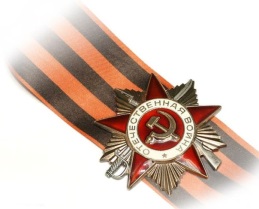 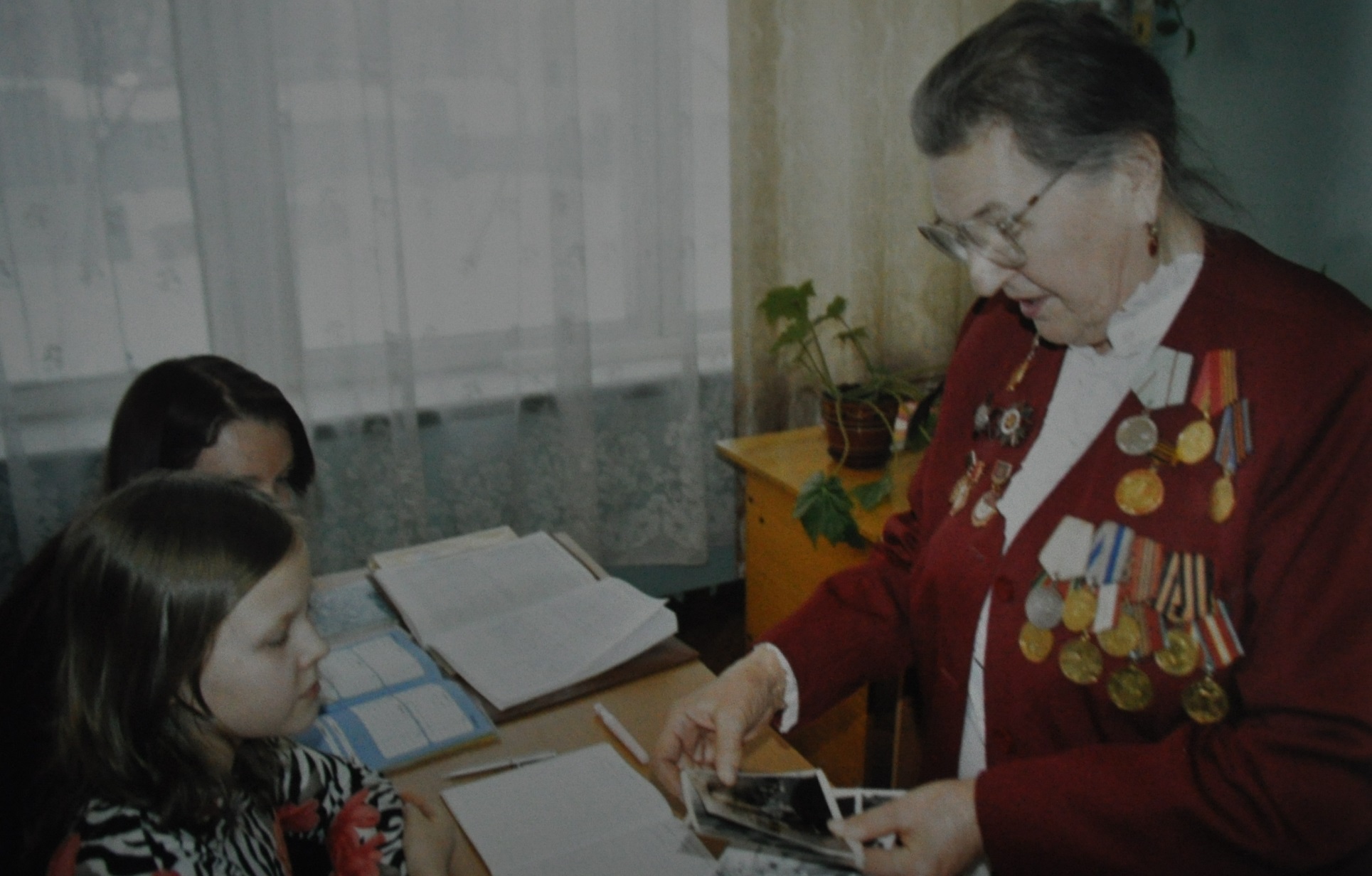 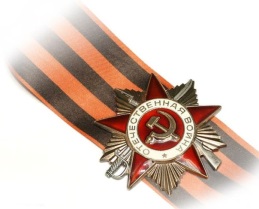 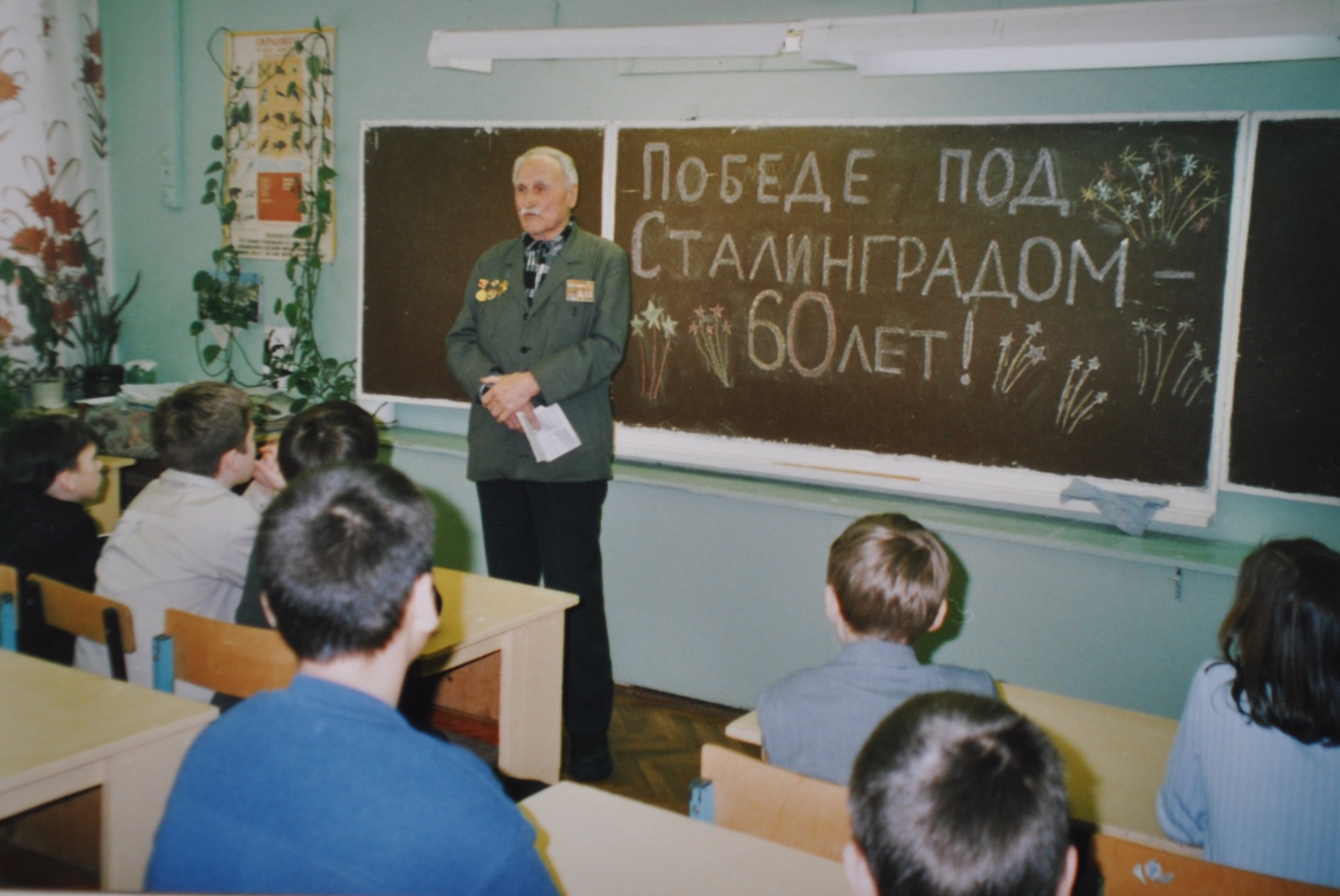 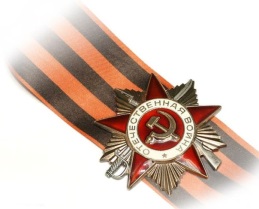 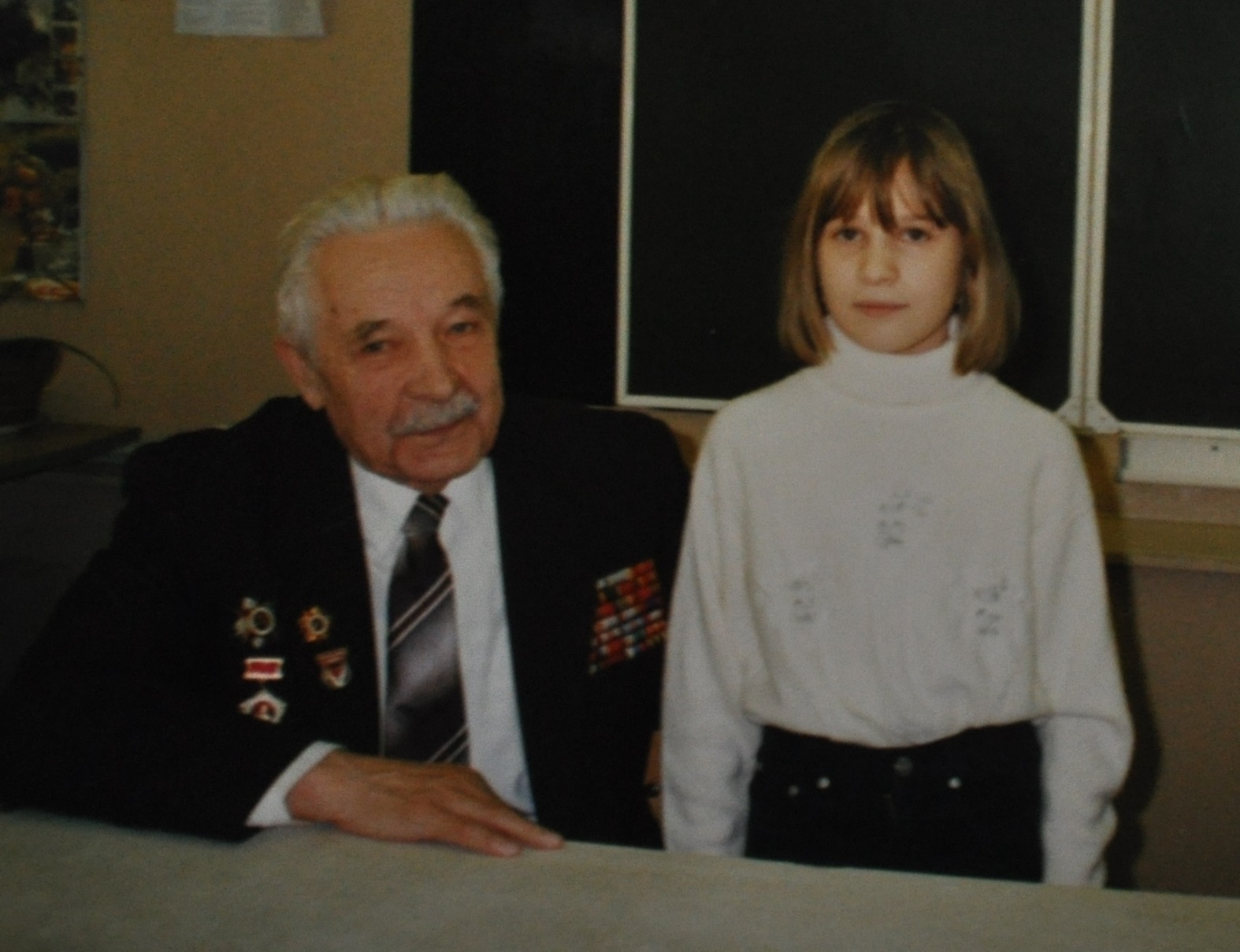 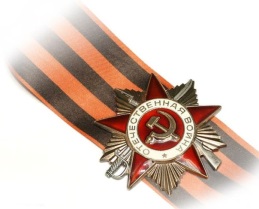 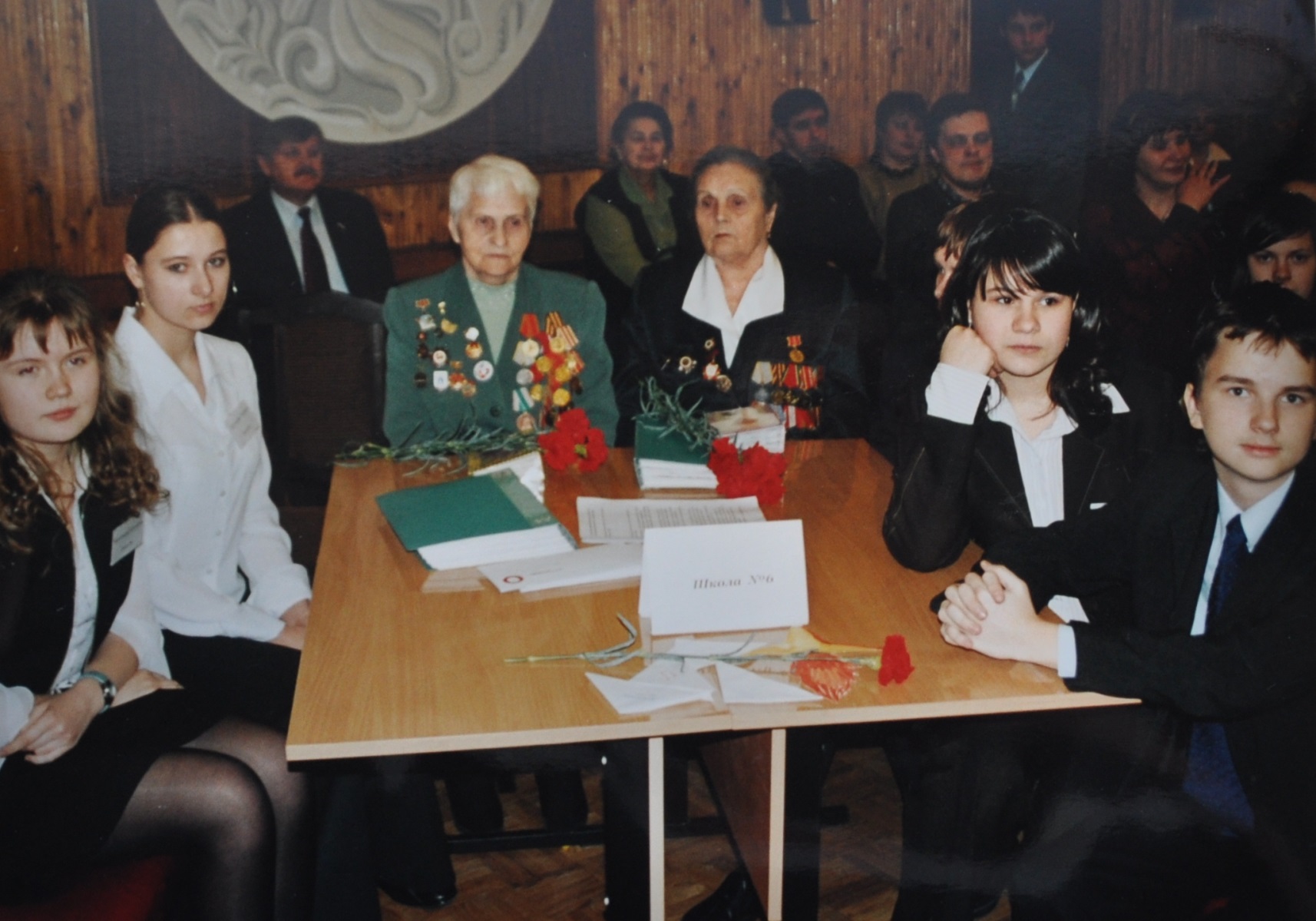 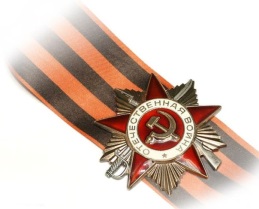 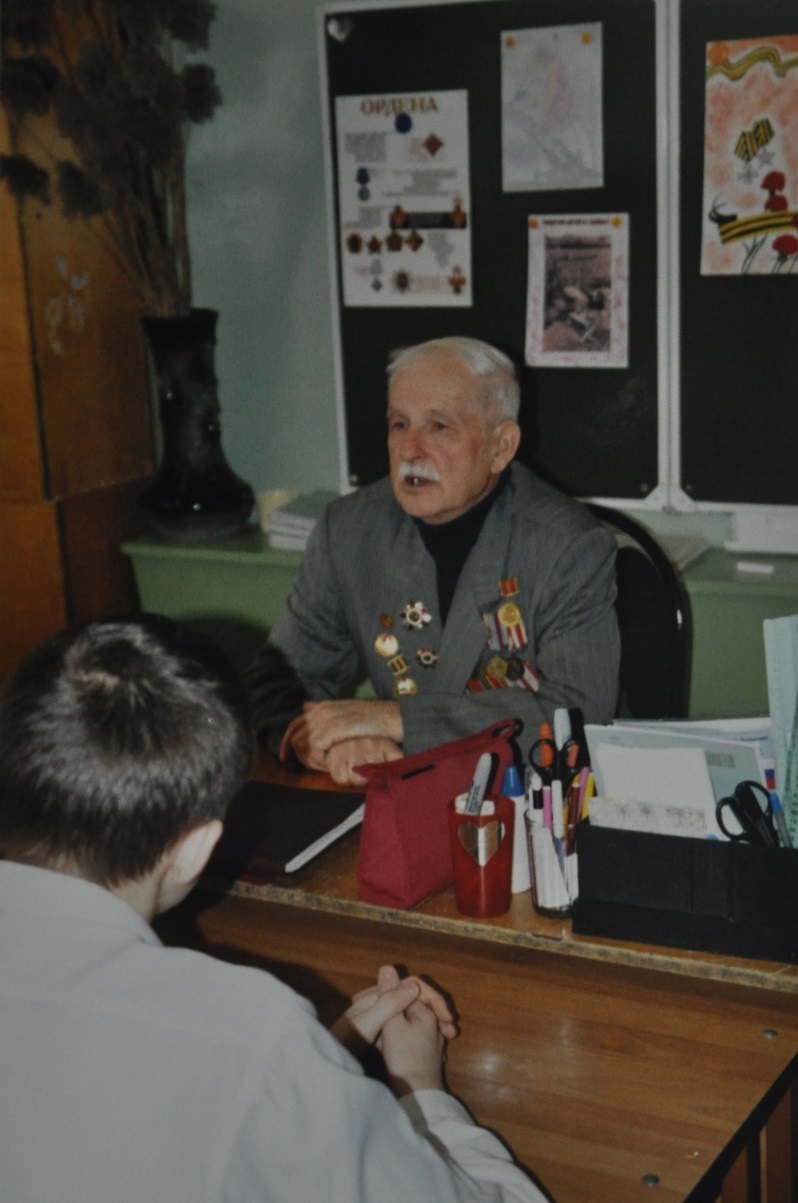 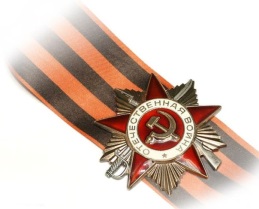 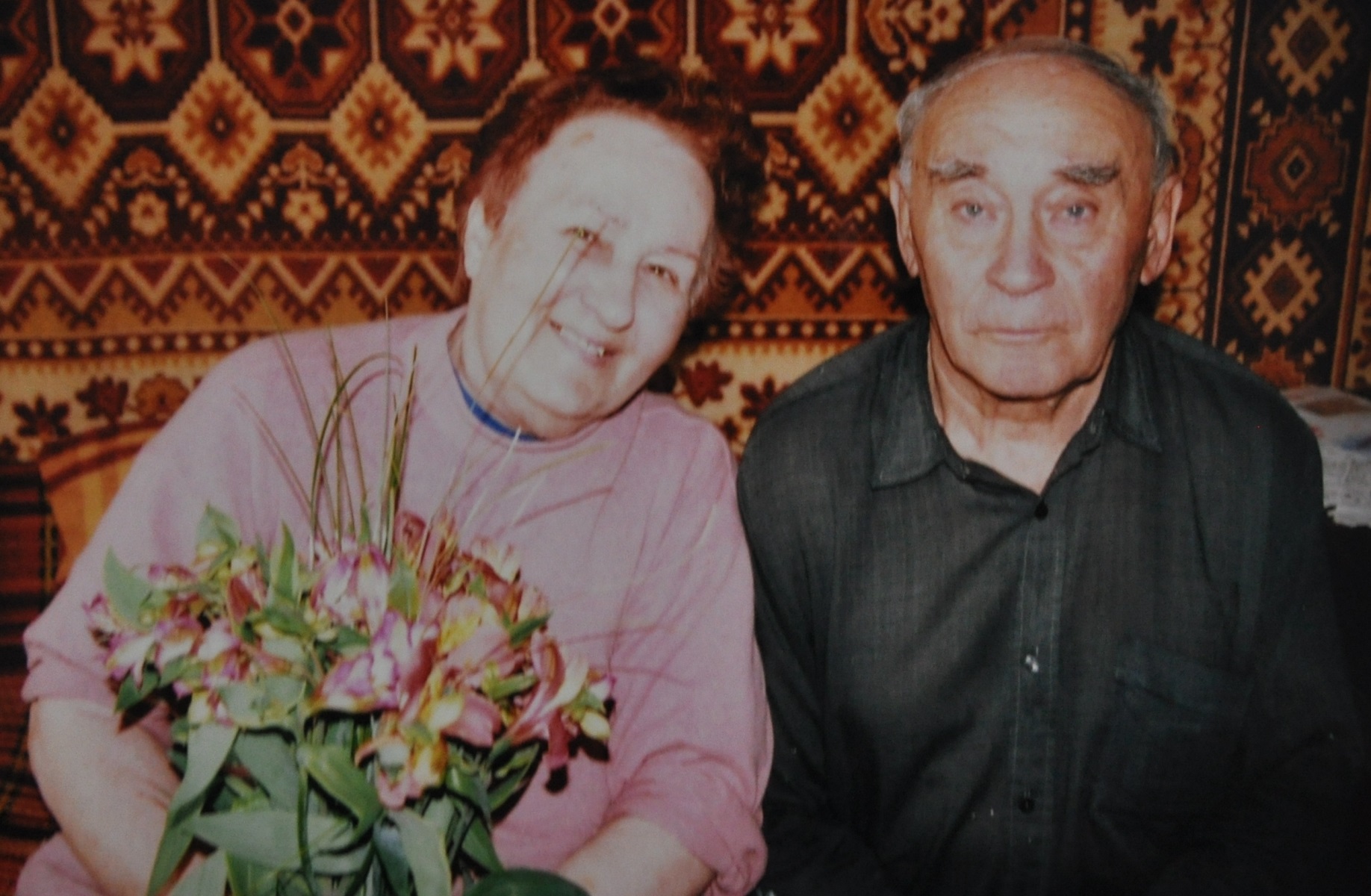 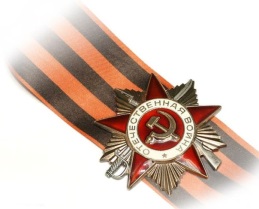 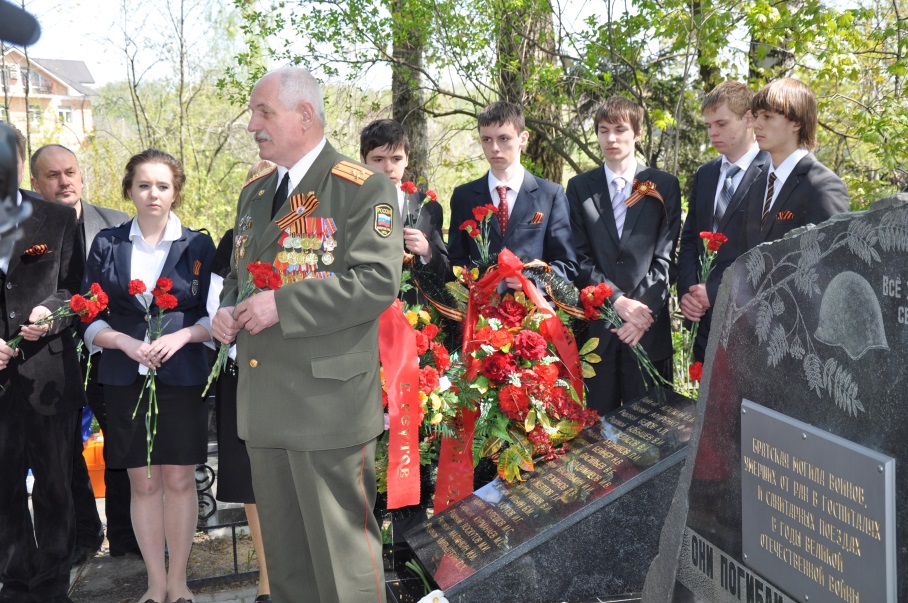 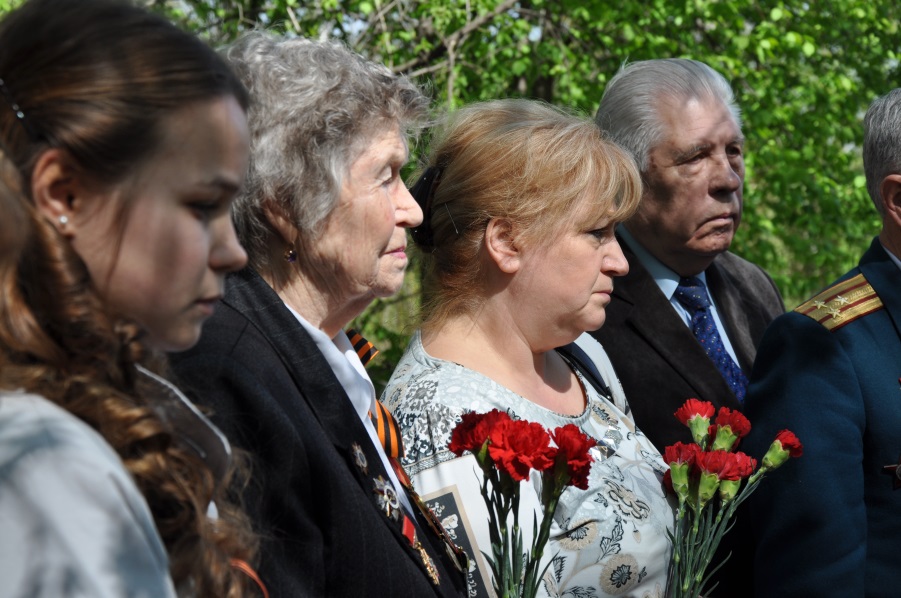 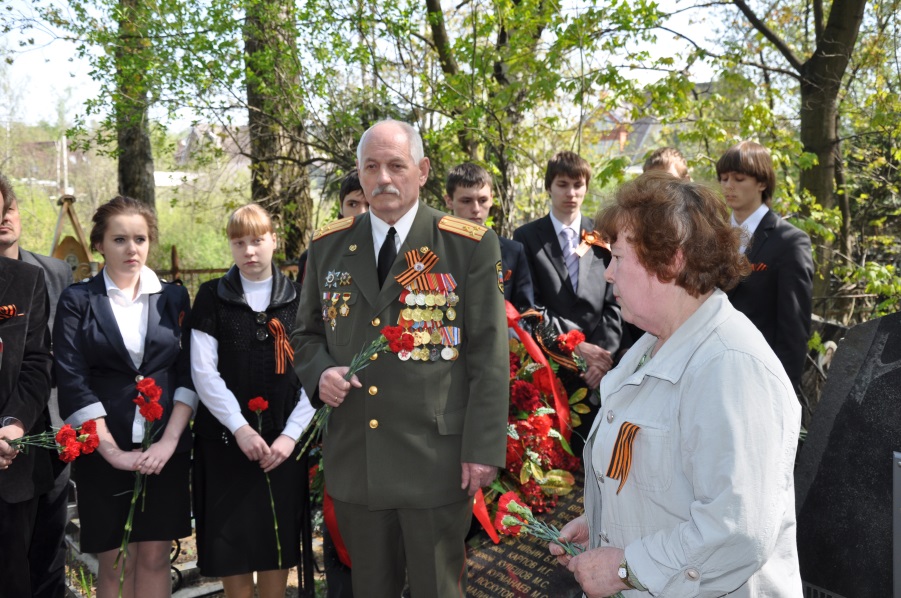 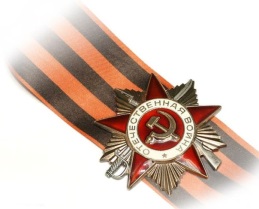 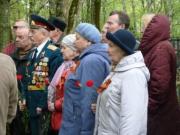 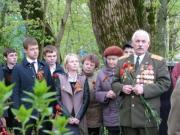 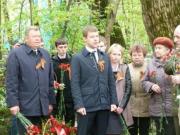 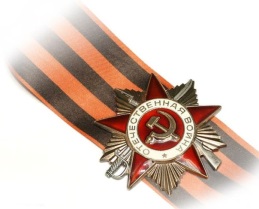 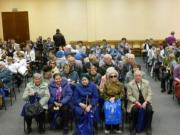 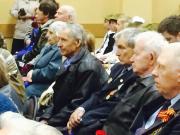 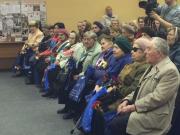 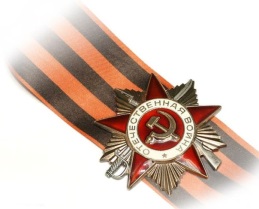 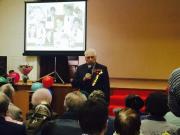 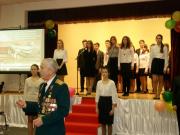 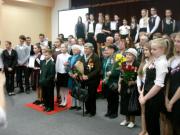 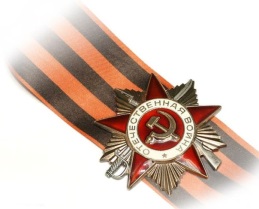 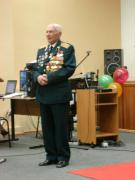 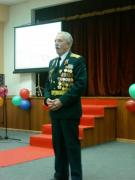 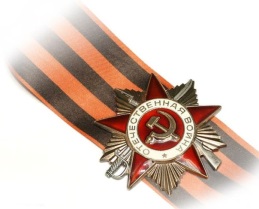 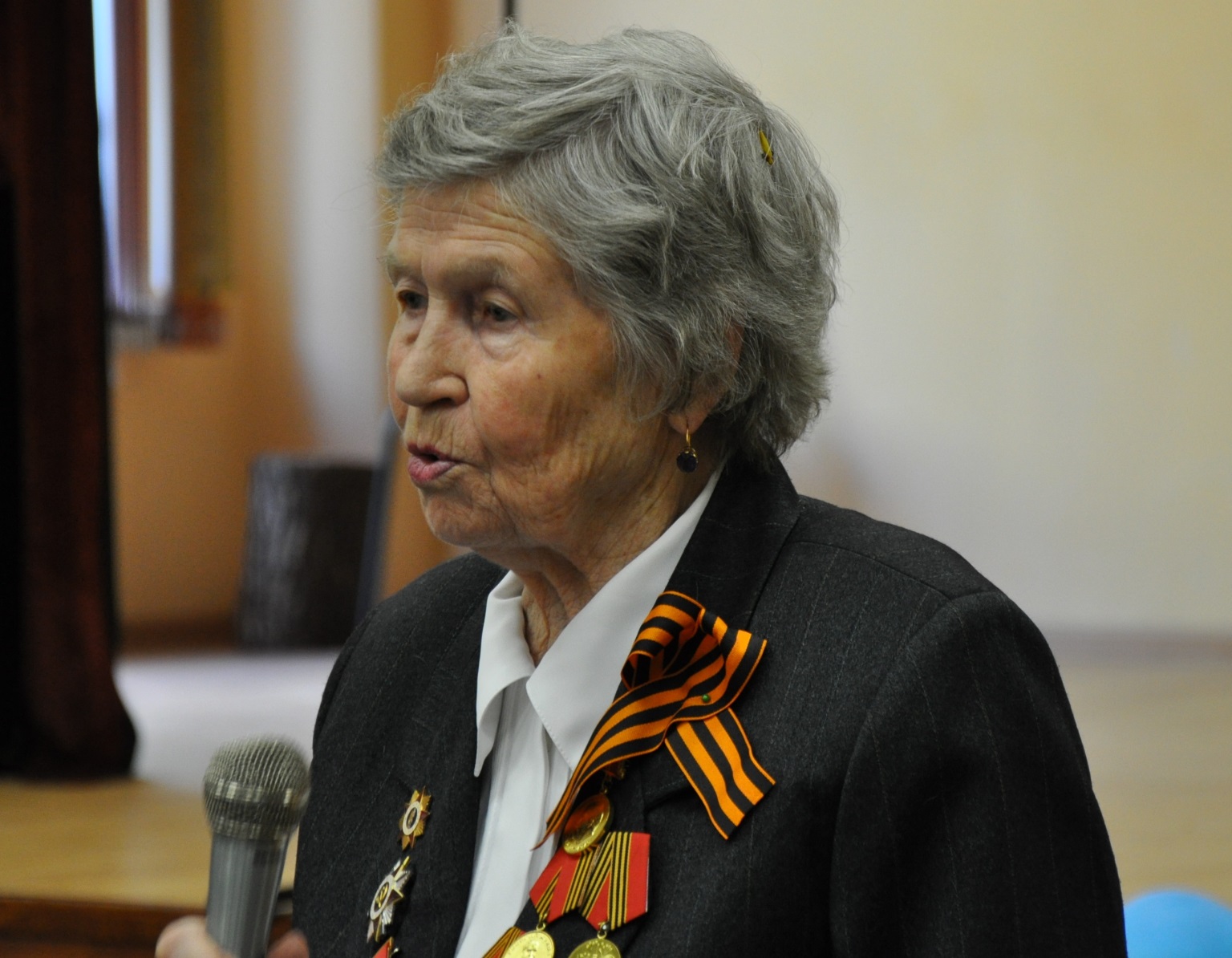 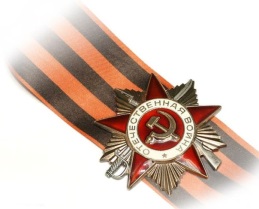 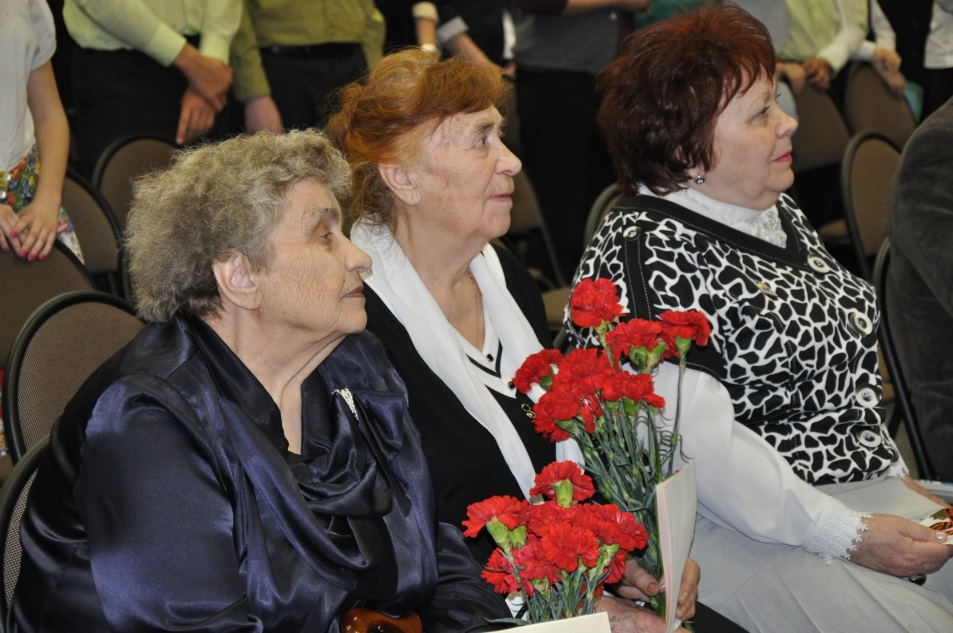 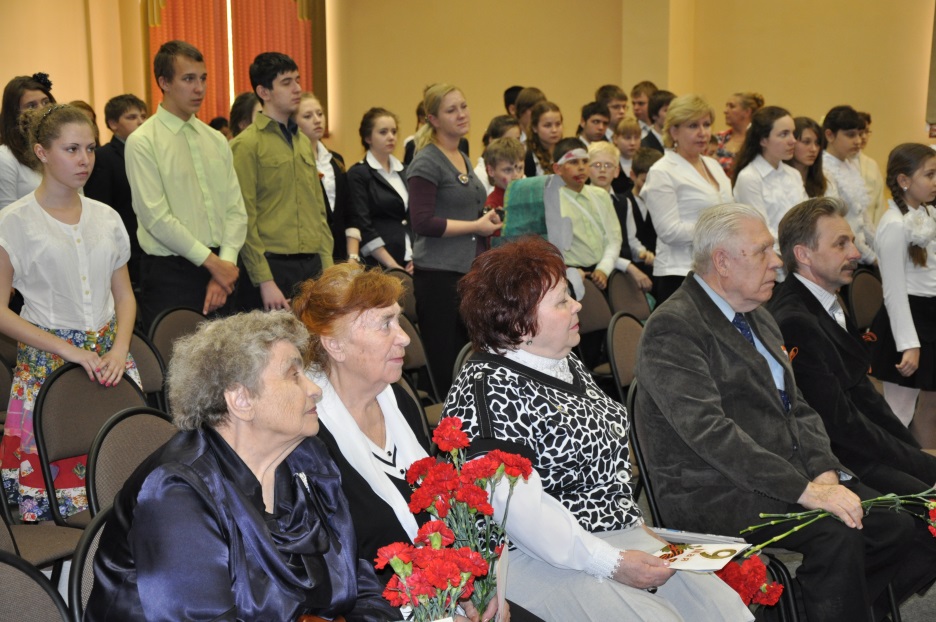 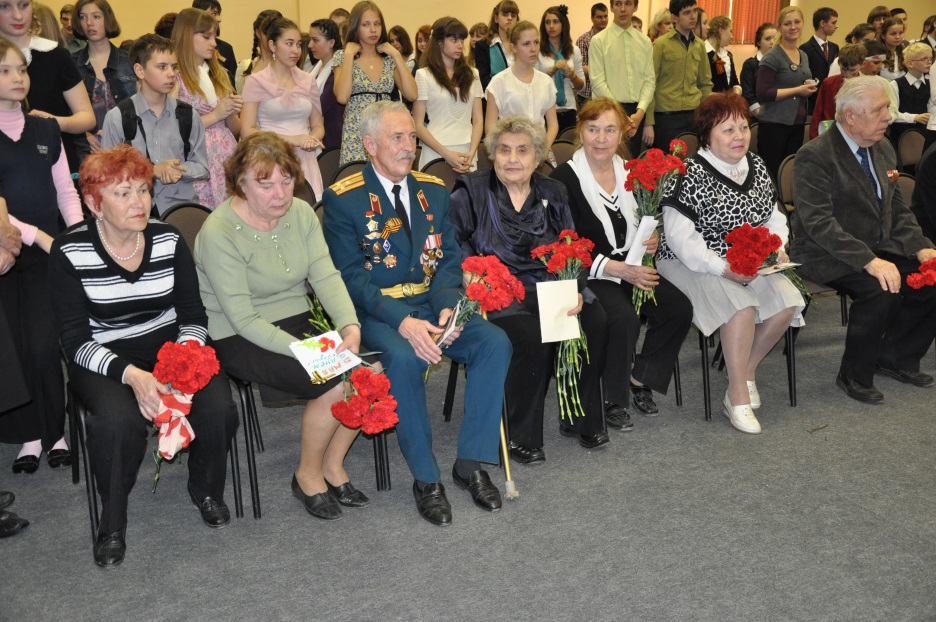 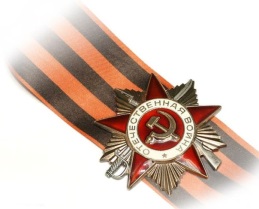 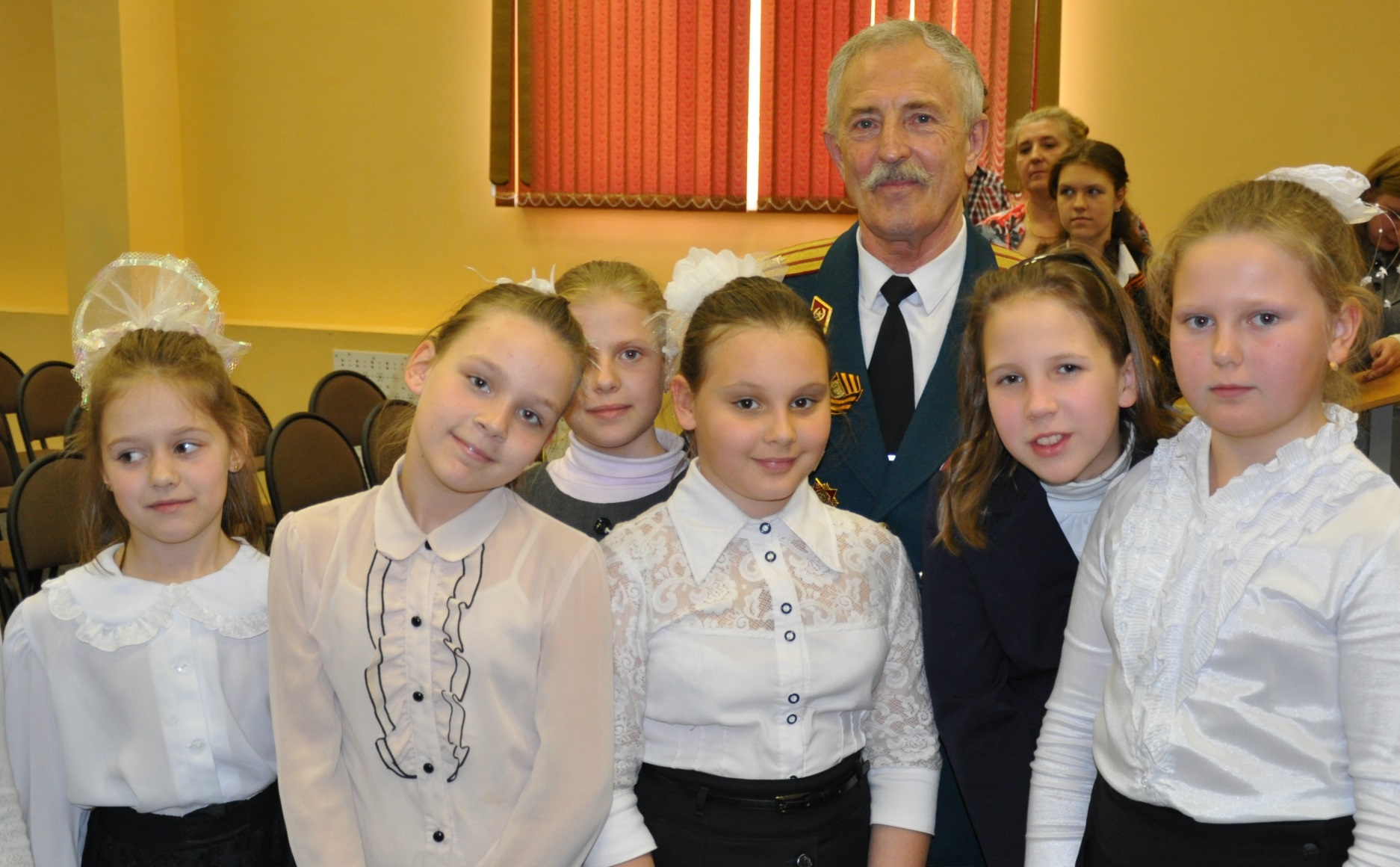 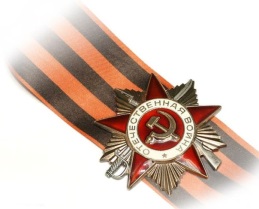 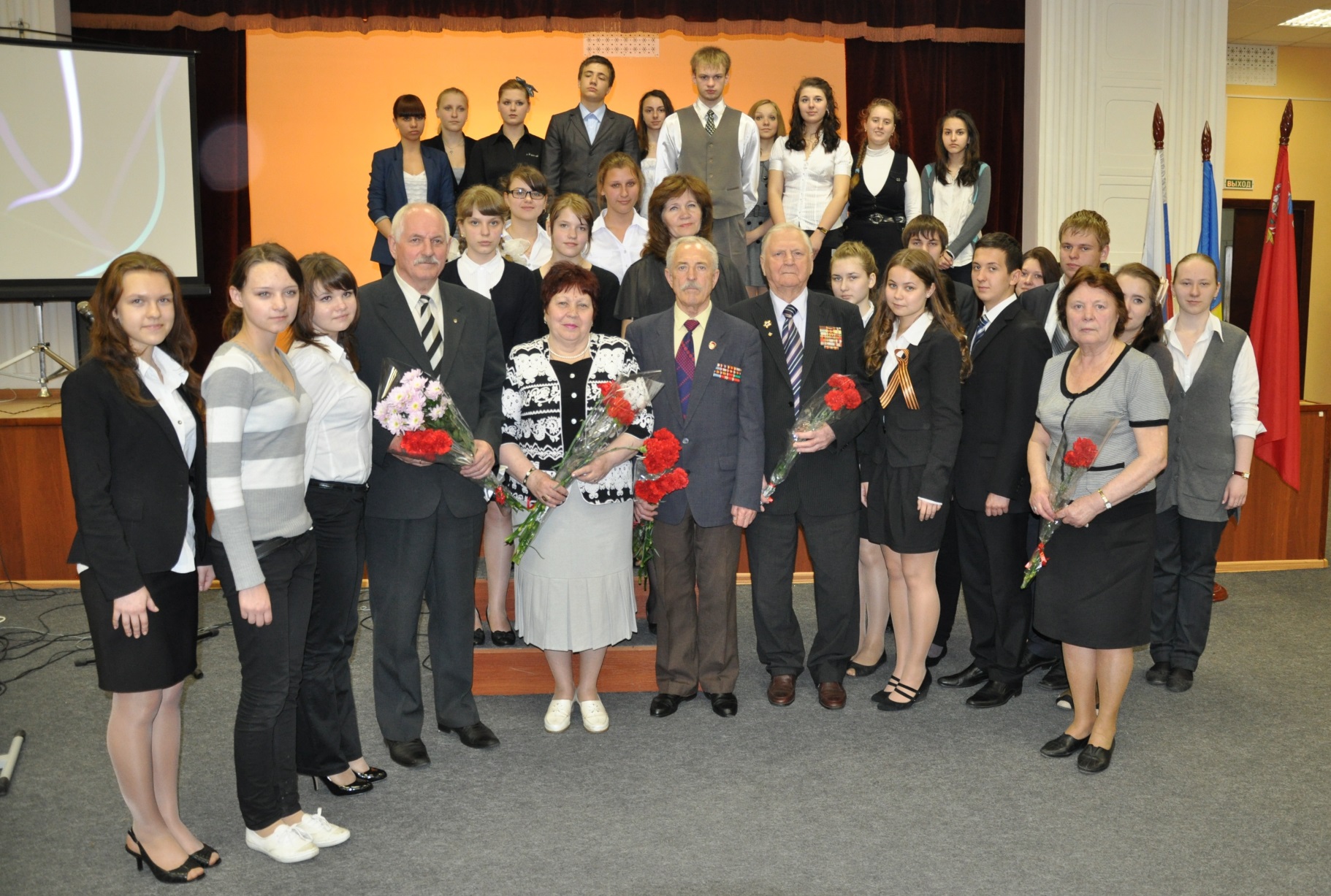 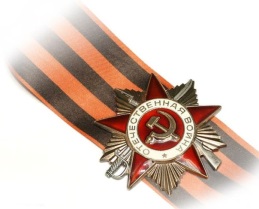 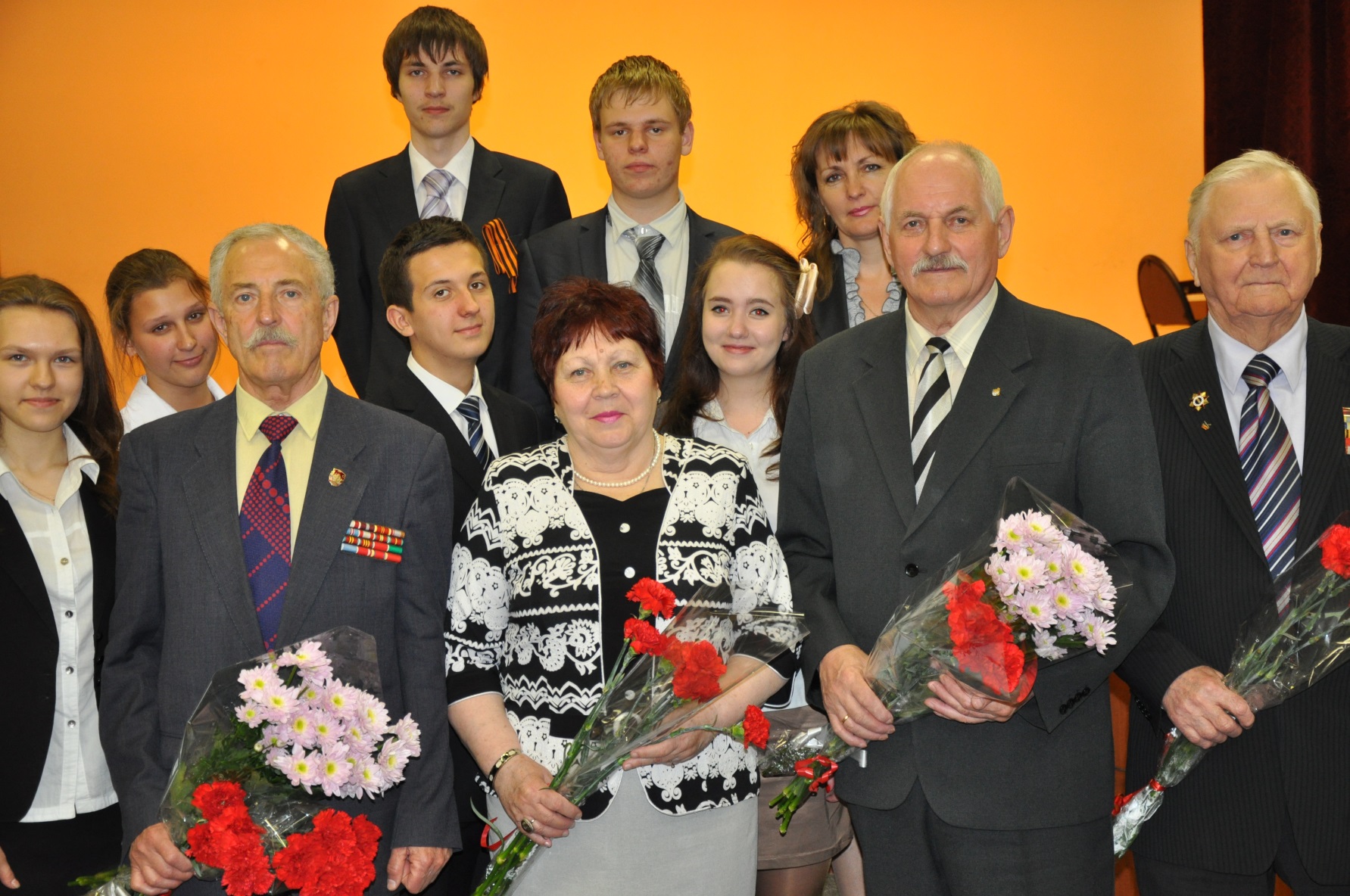 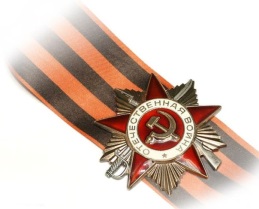 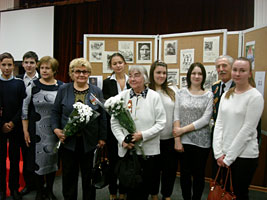 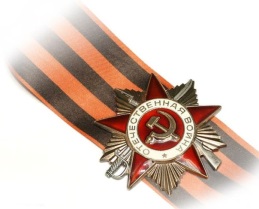 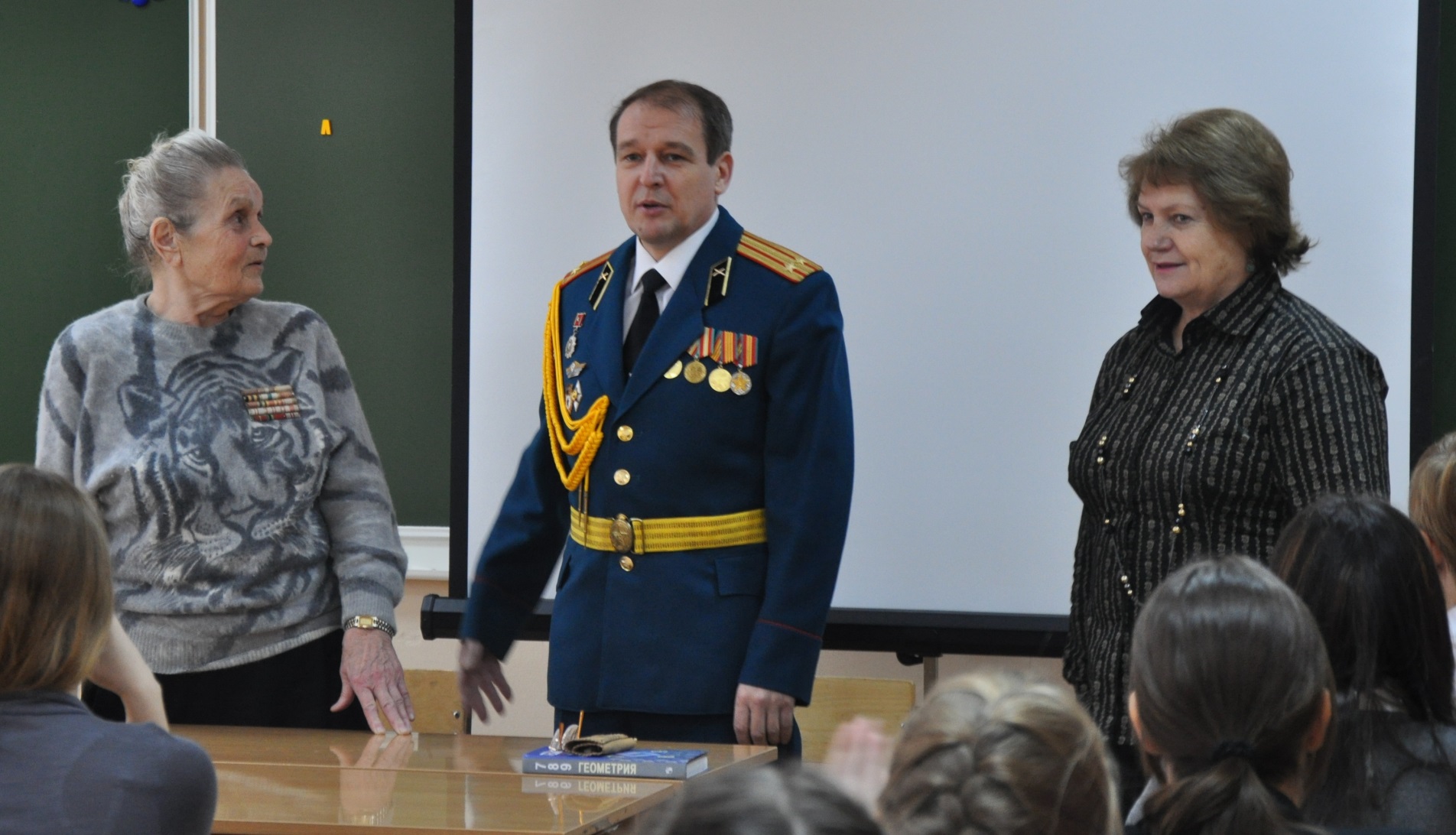 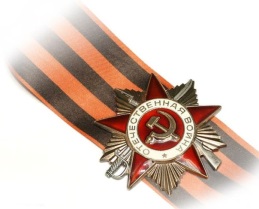 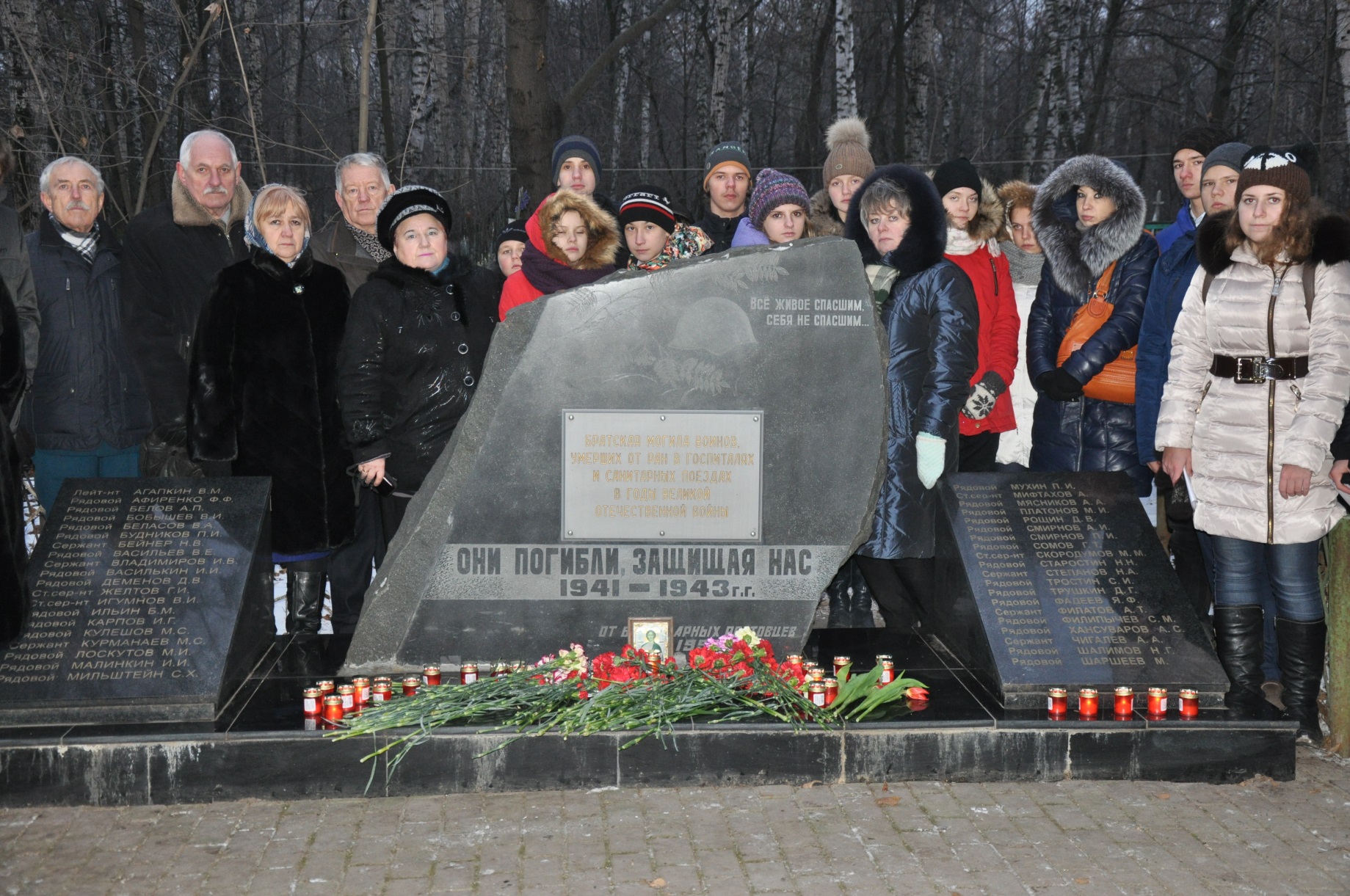 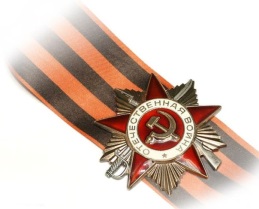 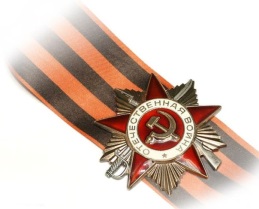 Автор презентации – Соенкова Е.К.